PERFORMANCE-BASED DESIGN
From form-making to form-finding
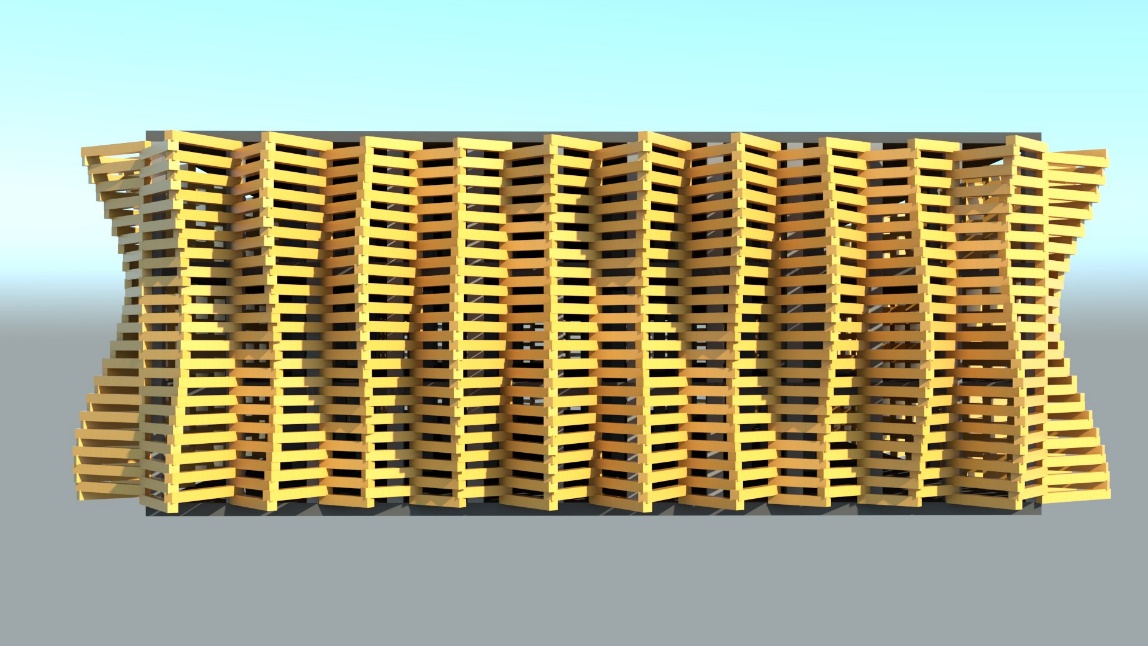 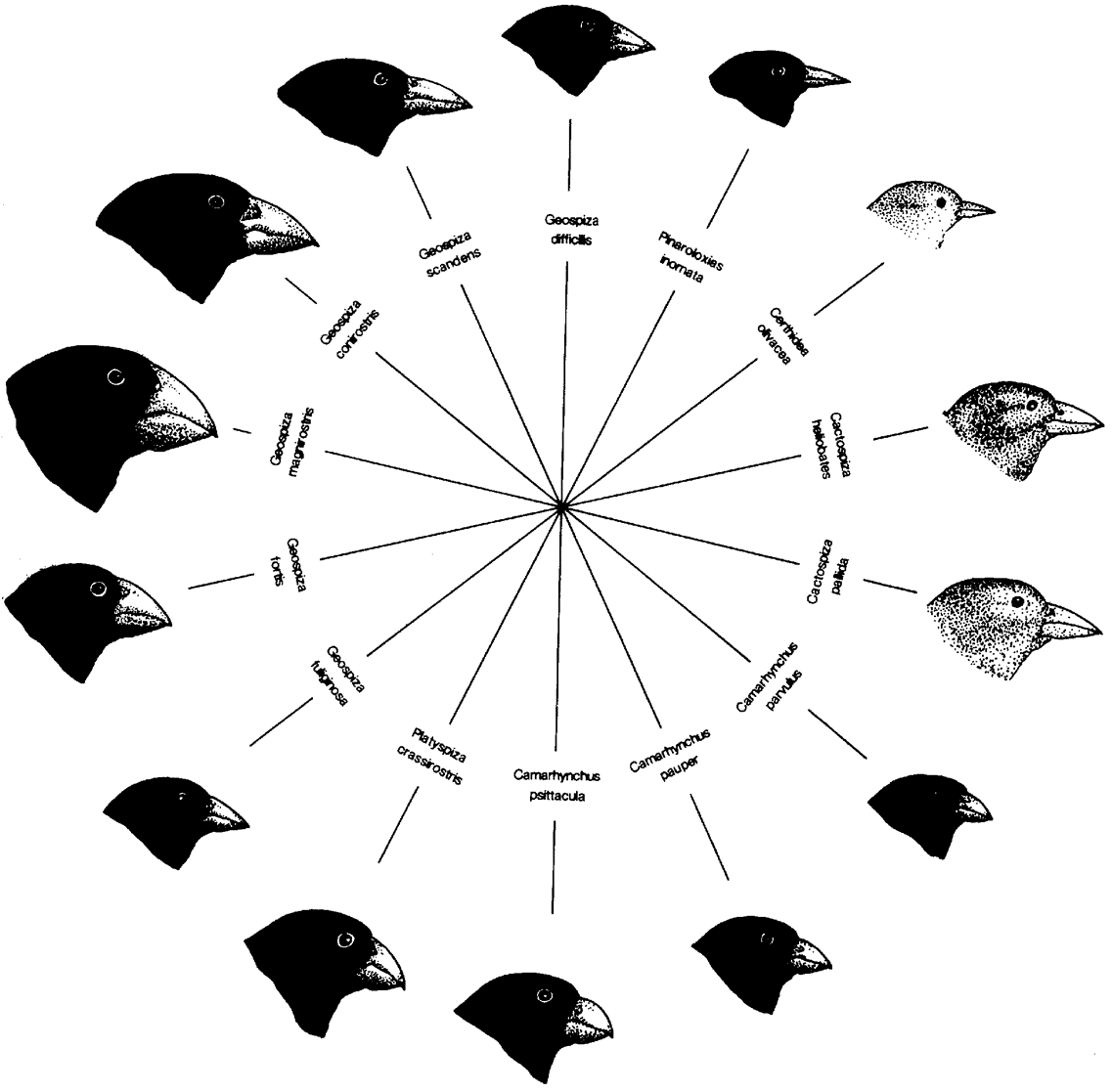 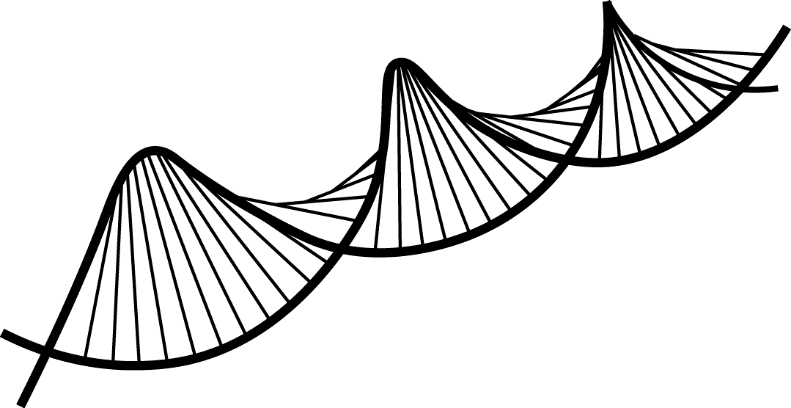 Environmental Factors
PERFORMANCE-BASED DESIGN
[Speaker Notes: Fringilídeos de Darwin
Pertencem a uma família de pássaros que de distribui pelas ilhas Galápagos. Esta família de pássaros é conhecida pela sua diversidade quanto ao formato e função do bico. Os]
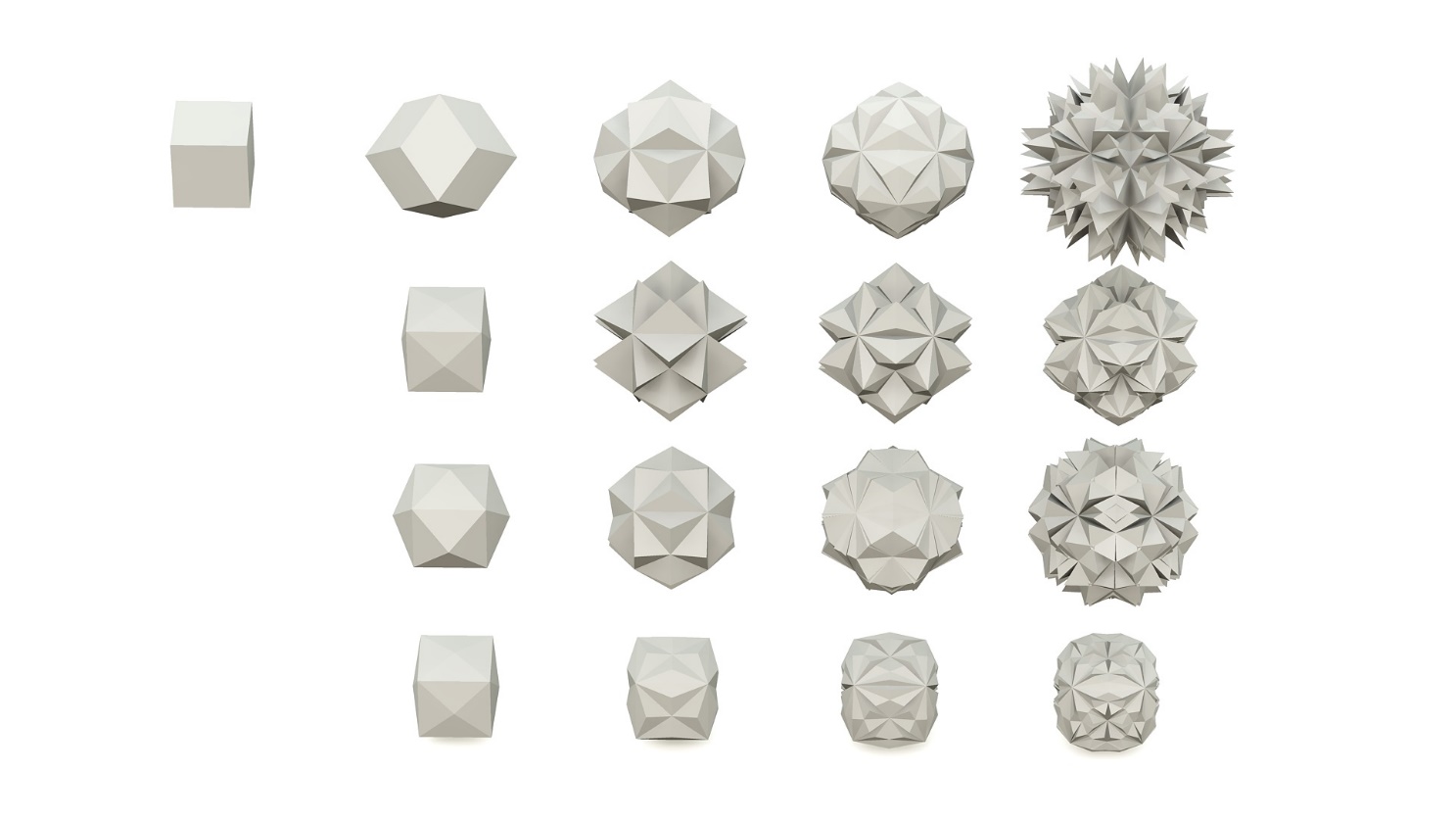 #lang racket
(require rosetta/autocad) 

(define (my-profile r name)
  (if (string=? (current-backend-name) "ArchiCAD")
      (profile name
               (list (xy r r) (xy (- r) r) (xy (- r) (- r)) (xy r (- r)))
               #:arcs (list 0)
               #:material "Steel - Structural")
      "Profile not created"))

(my-profile column-r "0.5 square")
(my-profile (/ column-r 3) "0.16 square")

(default-slab-family
  (slab-family-element (load-slab-family "Slab")
                       #:thickness slab-thickness))
(default-column-family
  (column-family-element (load-column-family "Column")
                         #:width column-d #:depth column-d #:circular-section? #f)) 
(default-beam-family
  (if (string=? (current-backend-name) "ArchiCAD")
      (beam-family-element (load-beam-family "Beam")
                           #:profile "0.5 square")
      (beam-family-element (load-beam-family "Beam")
                           #:width column-d #:height column-d)))
Analysis
© R. Correia
PERFORMANCE-BASED DESIGN
PARAMETRIC TOOLS
PARAMETRIC TOOLS
+
ANALYSIS TOOLS
PARAMETRIC TOOLS
+
ANALYSIS TOOLS
+
OPTIMIZATION ALGORITHM
[Speaker Notes: Um algoritmo ajuda-nos a procurar e a classificar as soluções]
PARAMETRIC TOOLS
+
ANALYSIS TOOLS
+
OPTIMIZATION ALGORITHM
=
PERFORMANCE-BASED DESIGN
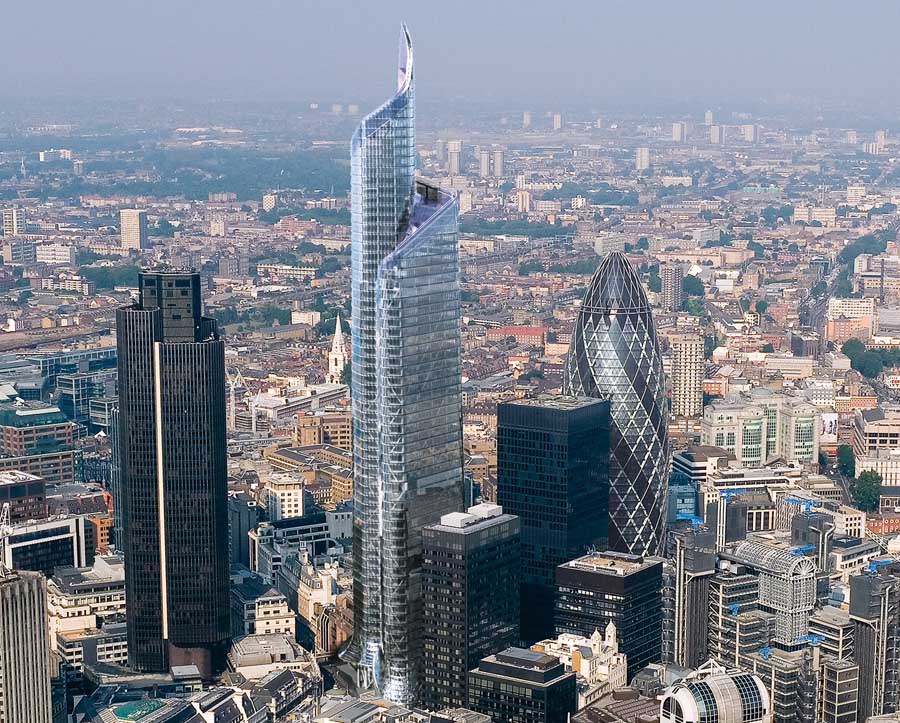 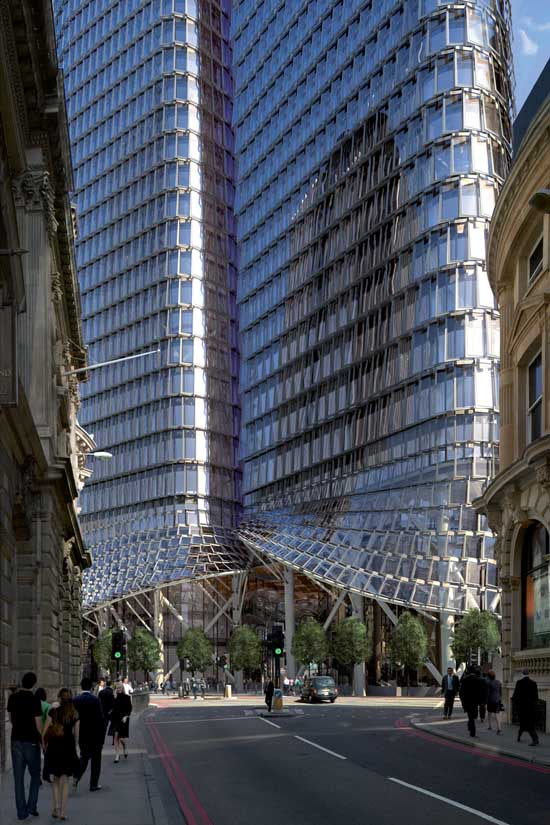 RELATED WORK
[Speaker Notes: The Pinnacle Kohn Pedersen Fox]
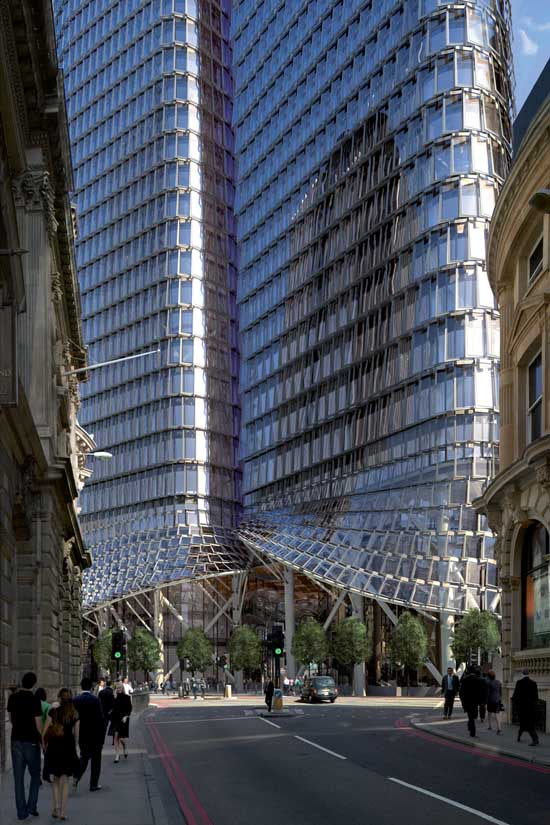 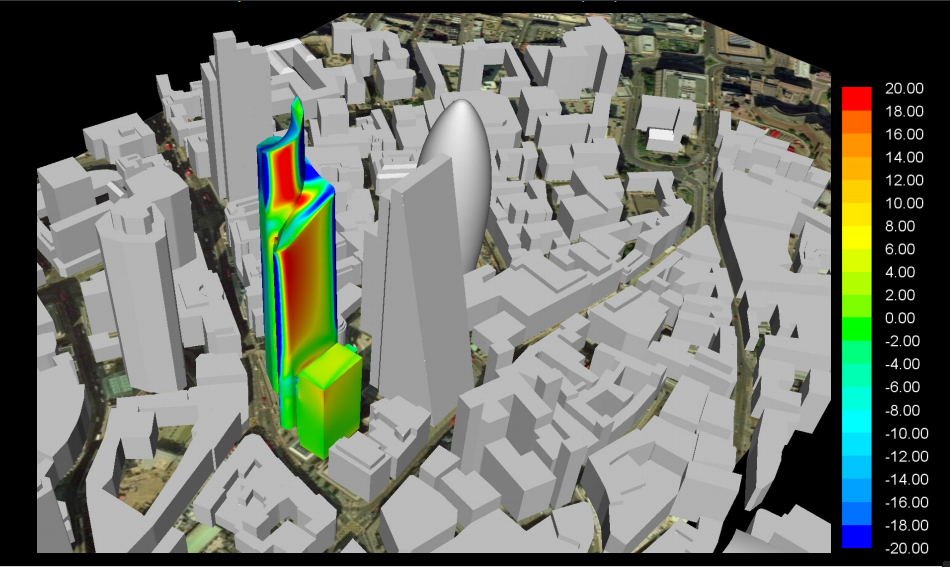 RELATED WORK
[Speaker Notes: Análise da pressão em Pascais que o vento vai ter em cada ponto da fachada. Essa pressão determinou a configuração e estrutura de cada uma das escamas que constituem a fachada.]
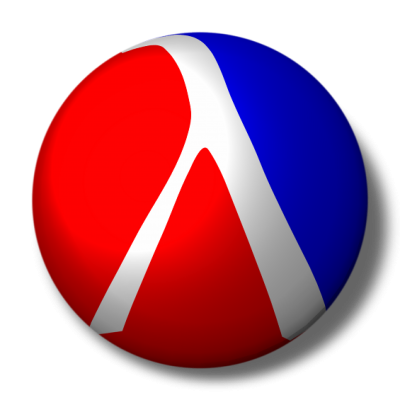 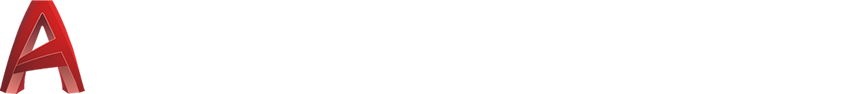 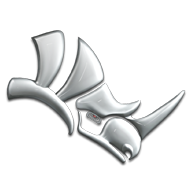 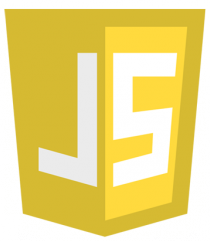 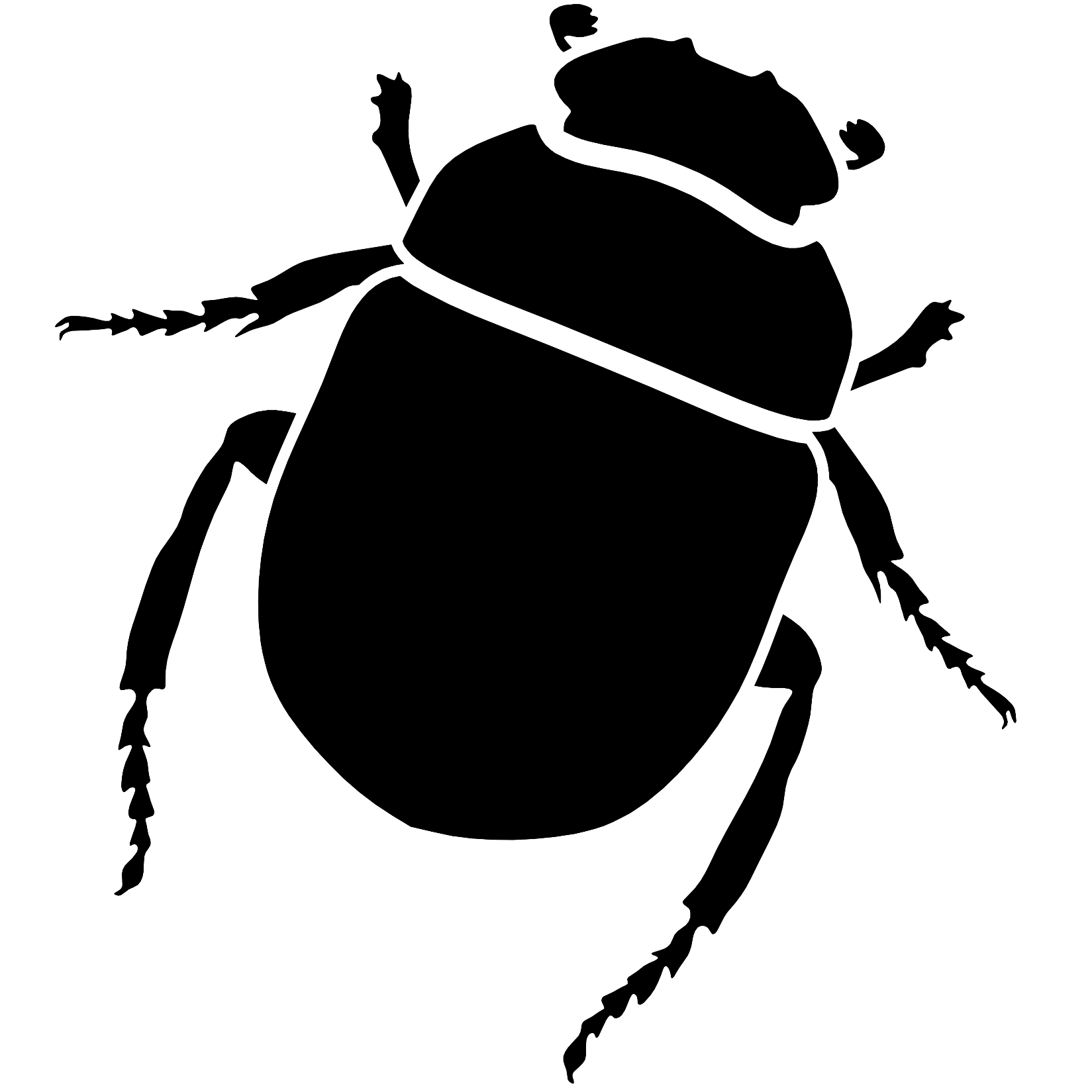 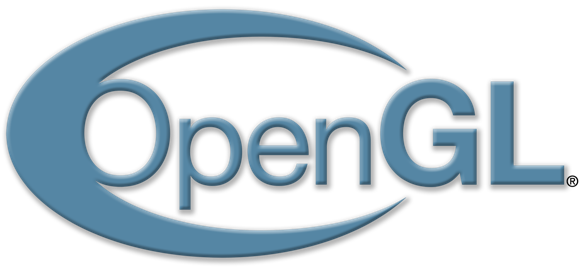 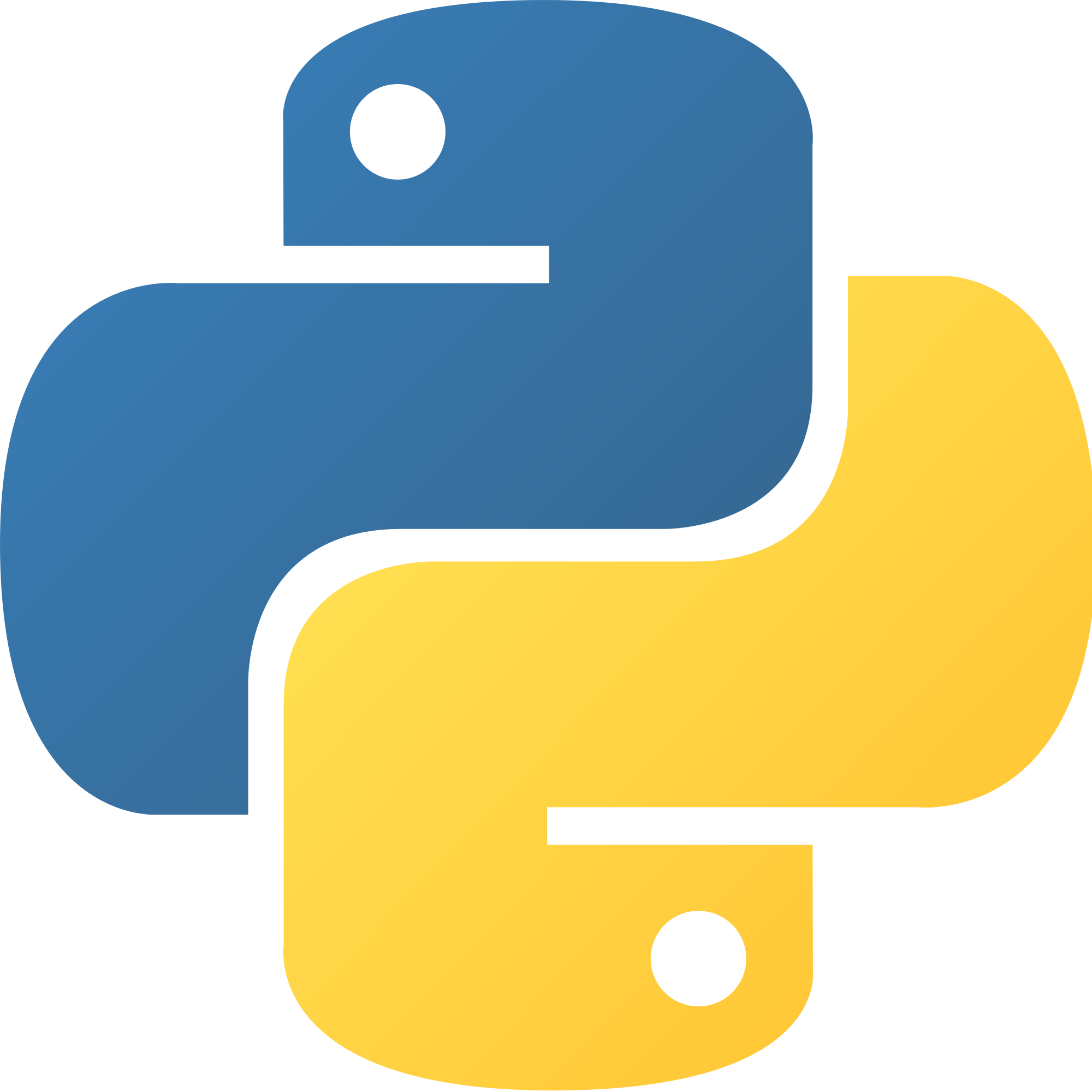 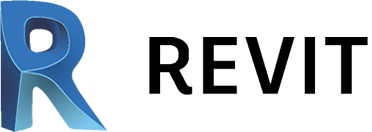 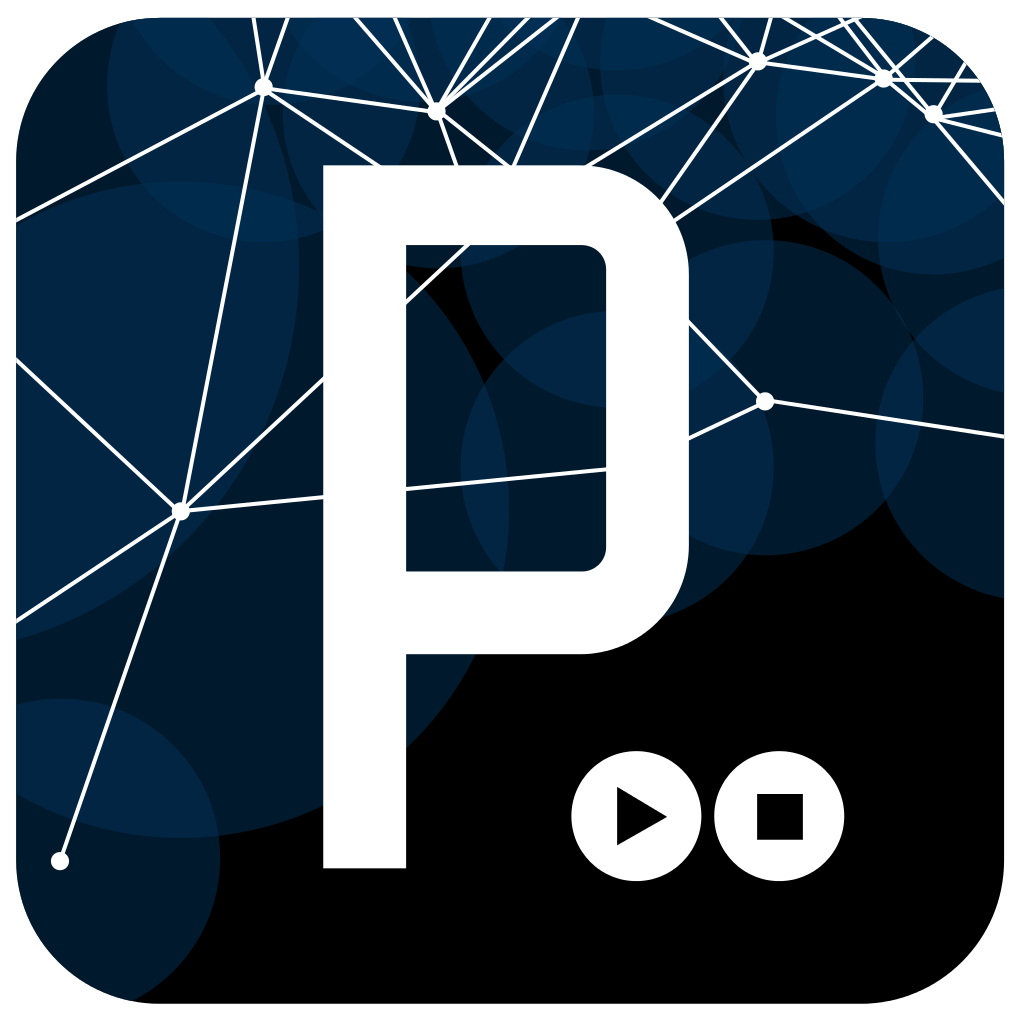 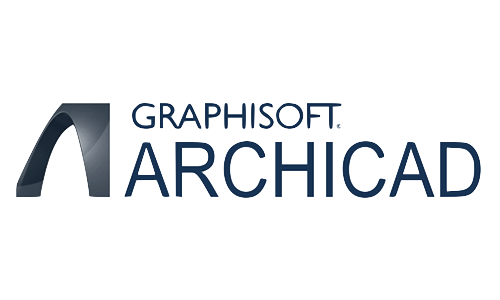 PARAMETRIC TOOLS
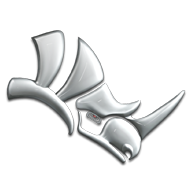 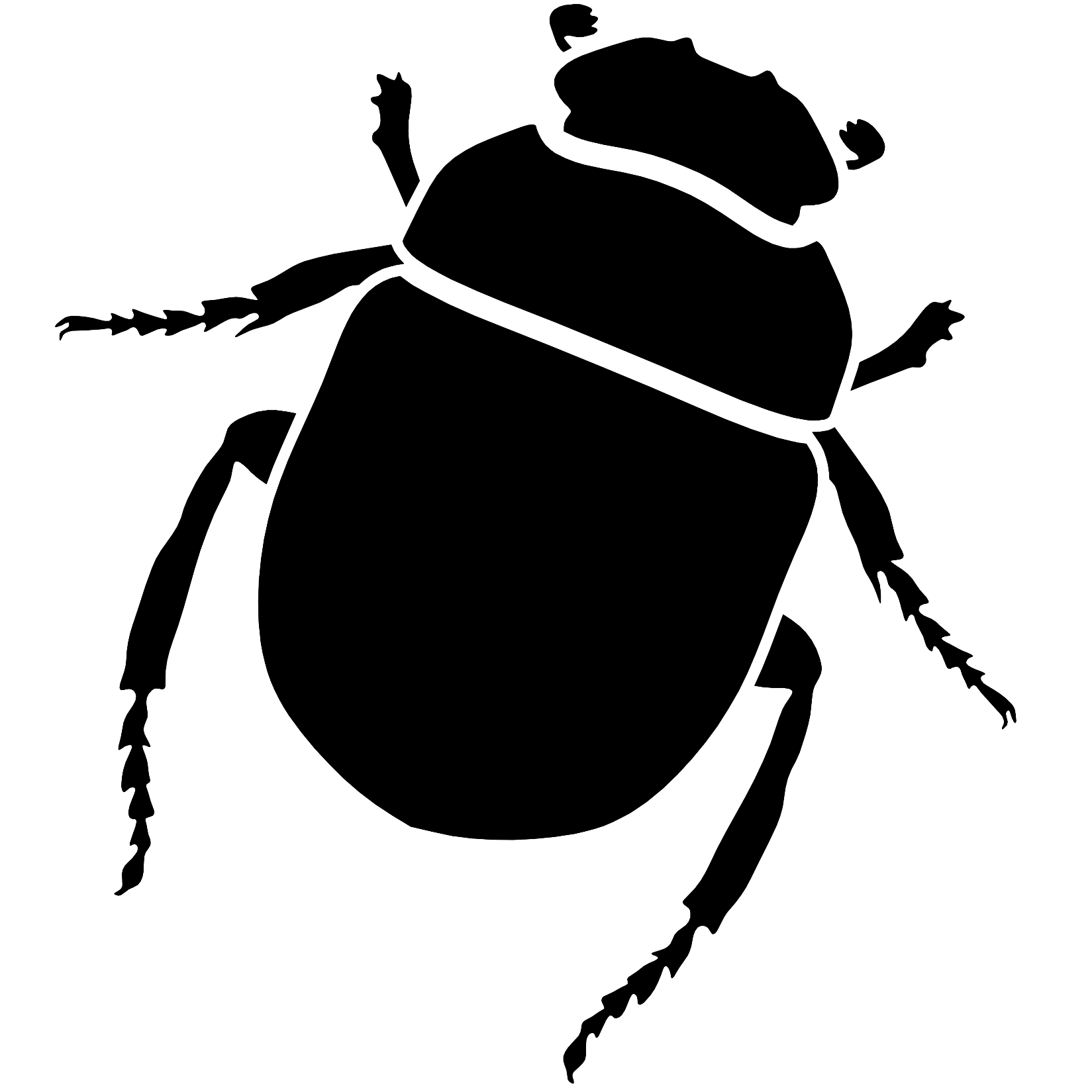 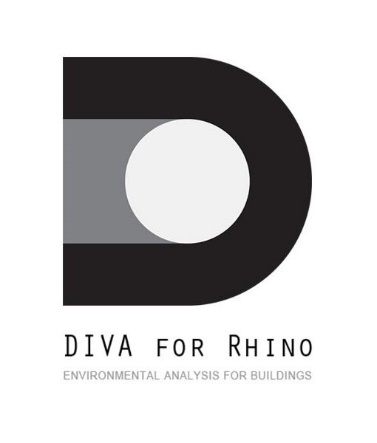 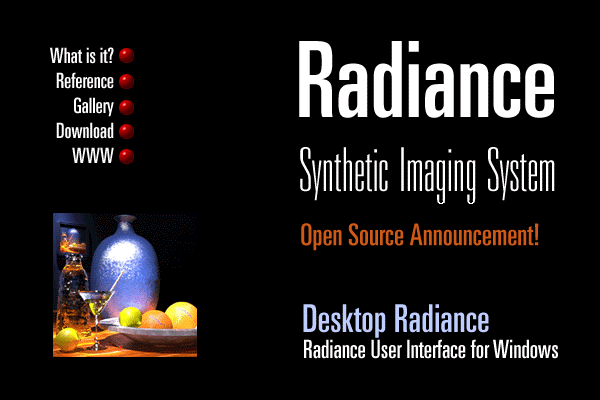 ROSETTA- RHINO- DIVA- RADIANCE WORKFLOW
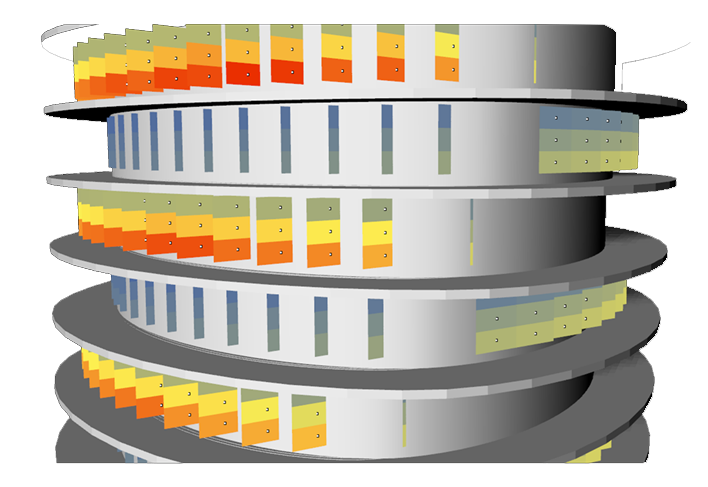 ALGORITHMIC-BASED ANALYSIS
[Speaker Notes: Este foi o resultado que obtivemos. Evidentemente que algo estava errado. Os planos de análise não estão paralelos ao edifício e os pisos têm resultados bastante diferentes. Depressa nos apercebemos que isto era um problema relacionado com a orientação dos vectores que deveriam ser perpendiculares aos sensores de análise, provavelmente por ser uma geometria não planar.]
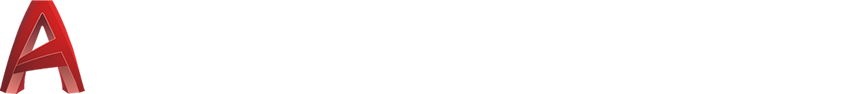 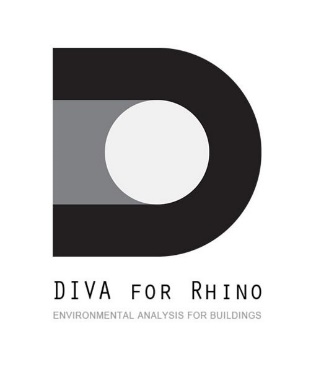 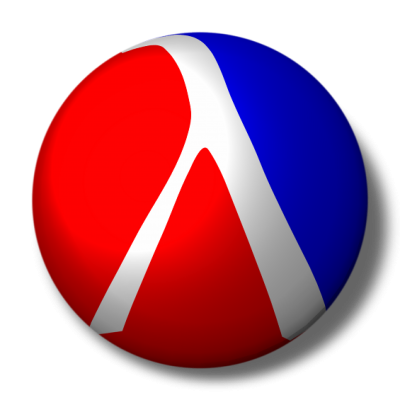 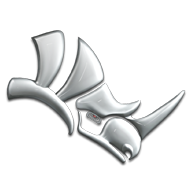 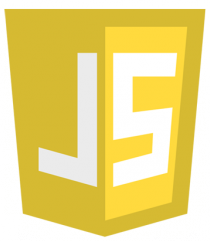 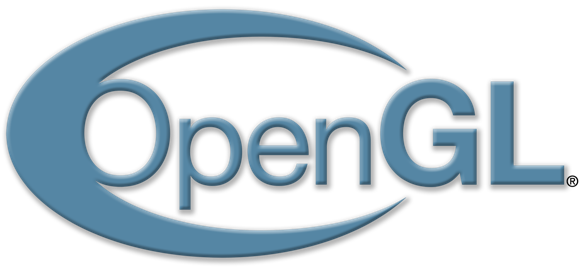 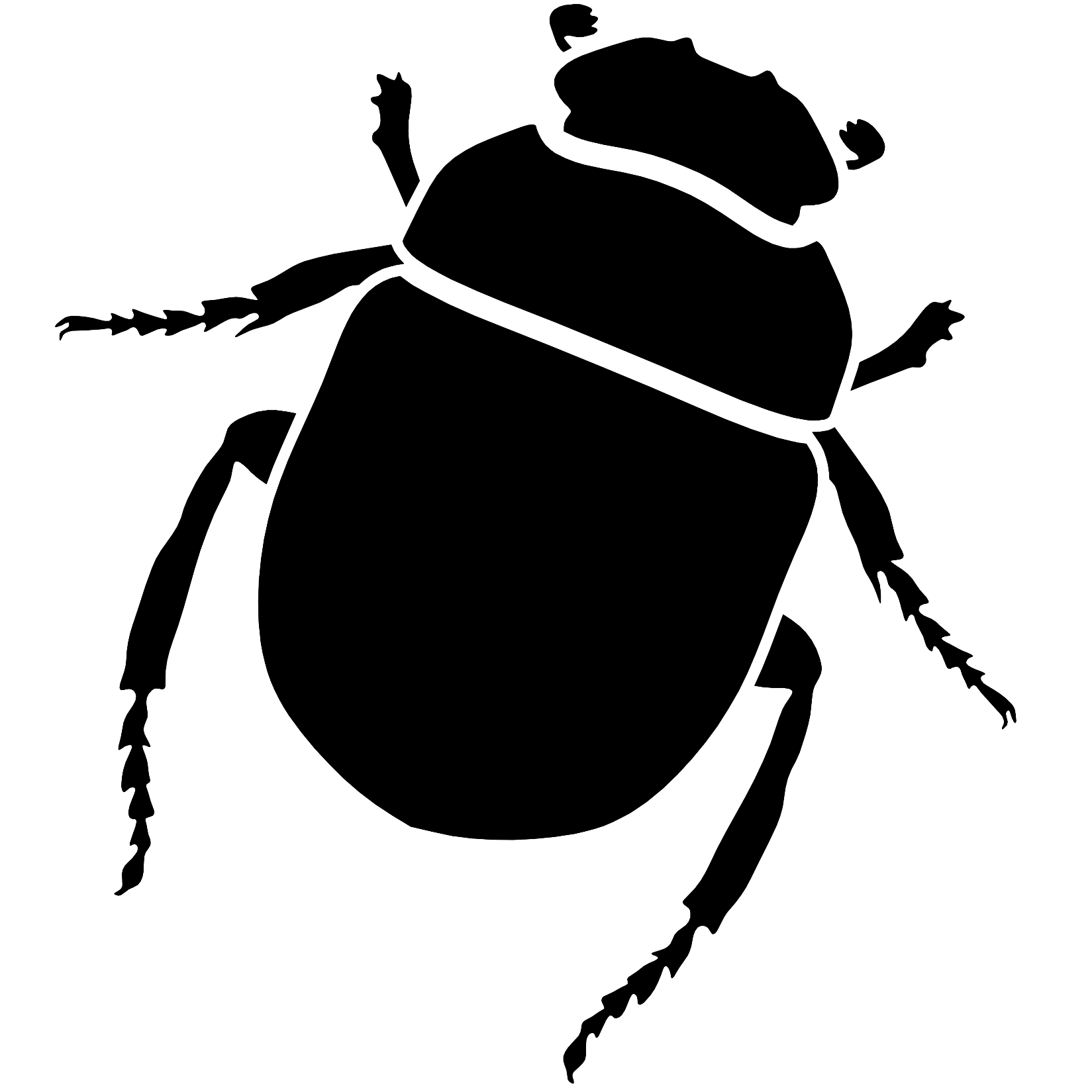 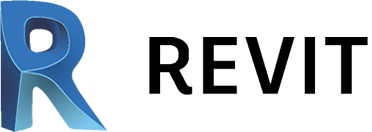 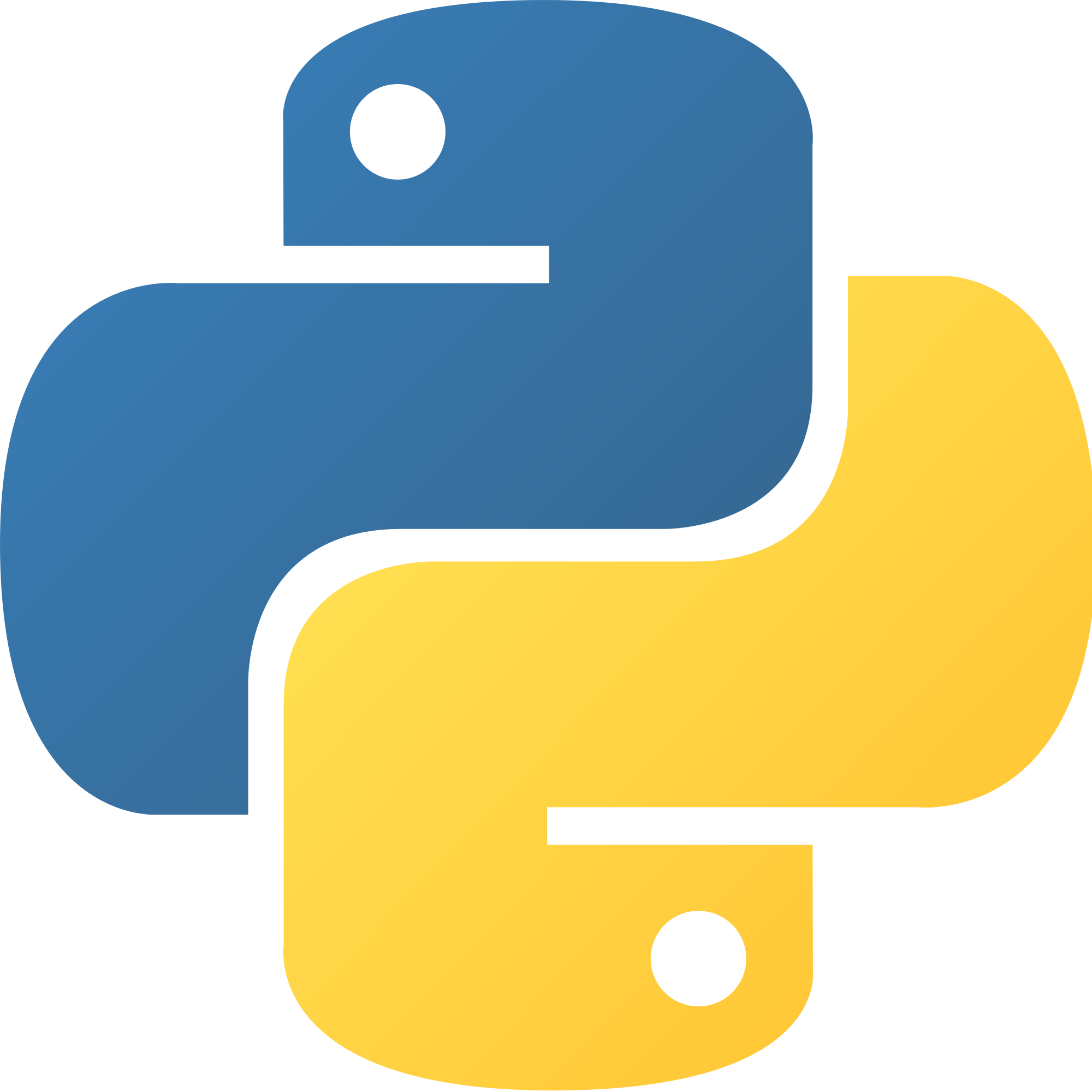 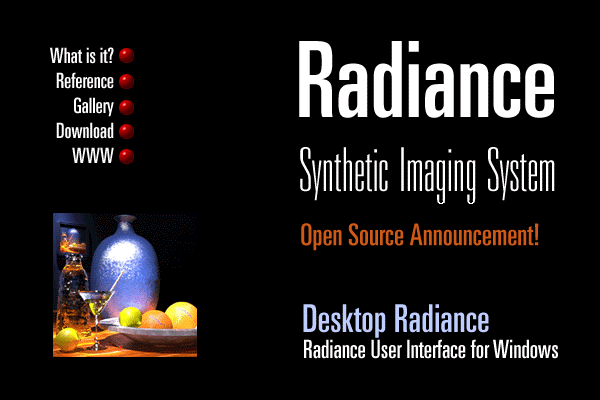 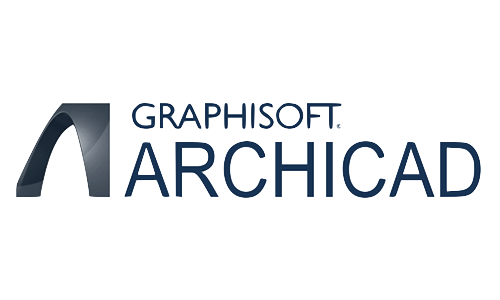 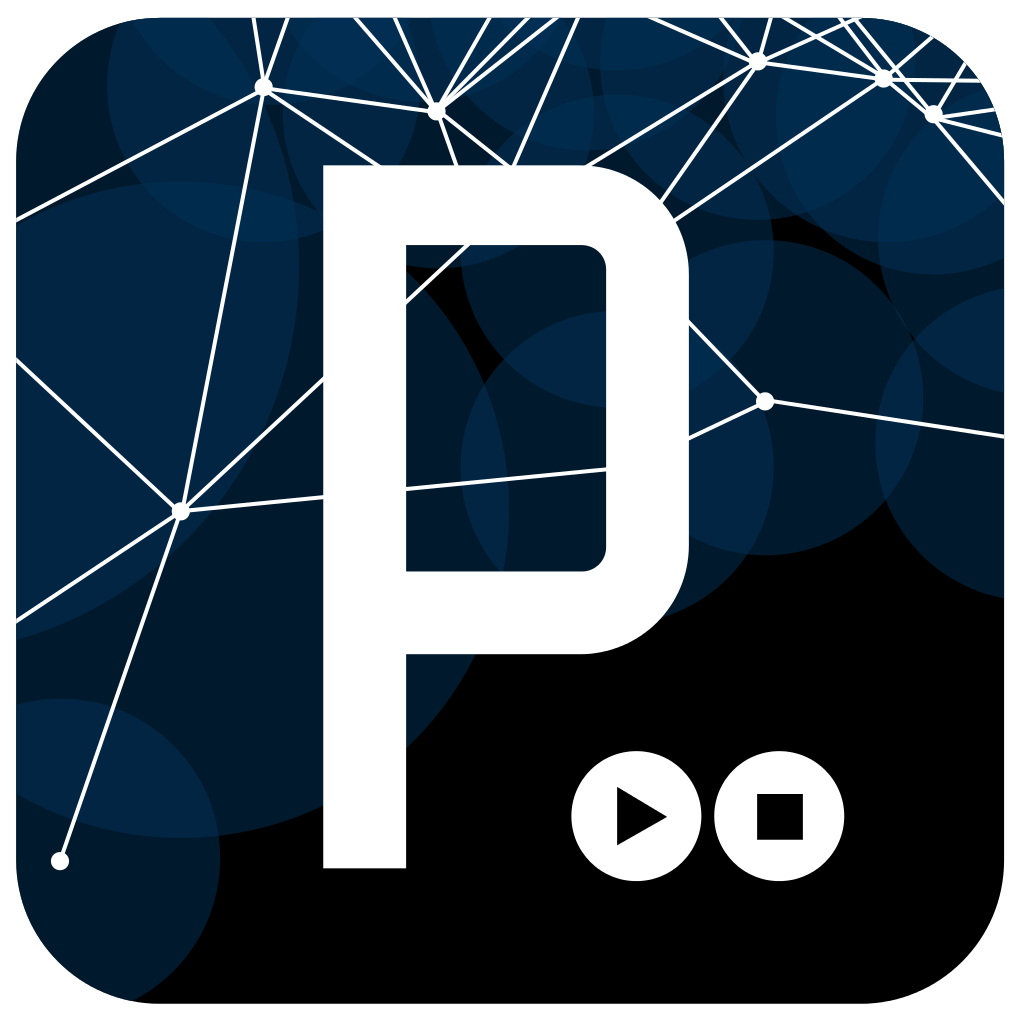 ALGORITHMIC-BASED ANALYSIS
[Speaker Notes: Algures neste pipeline deveria haver perdas de informação.]
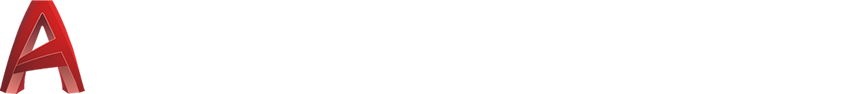 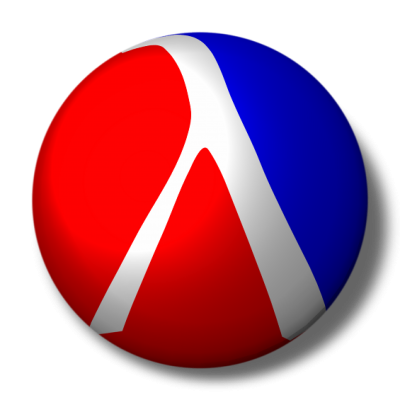 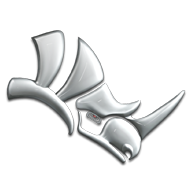 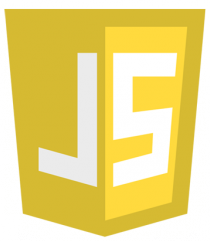 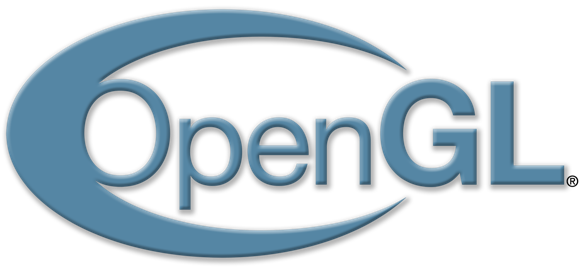 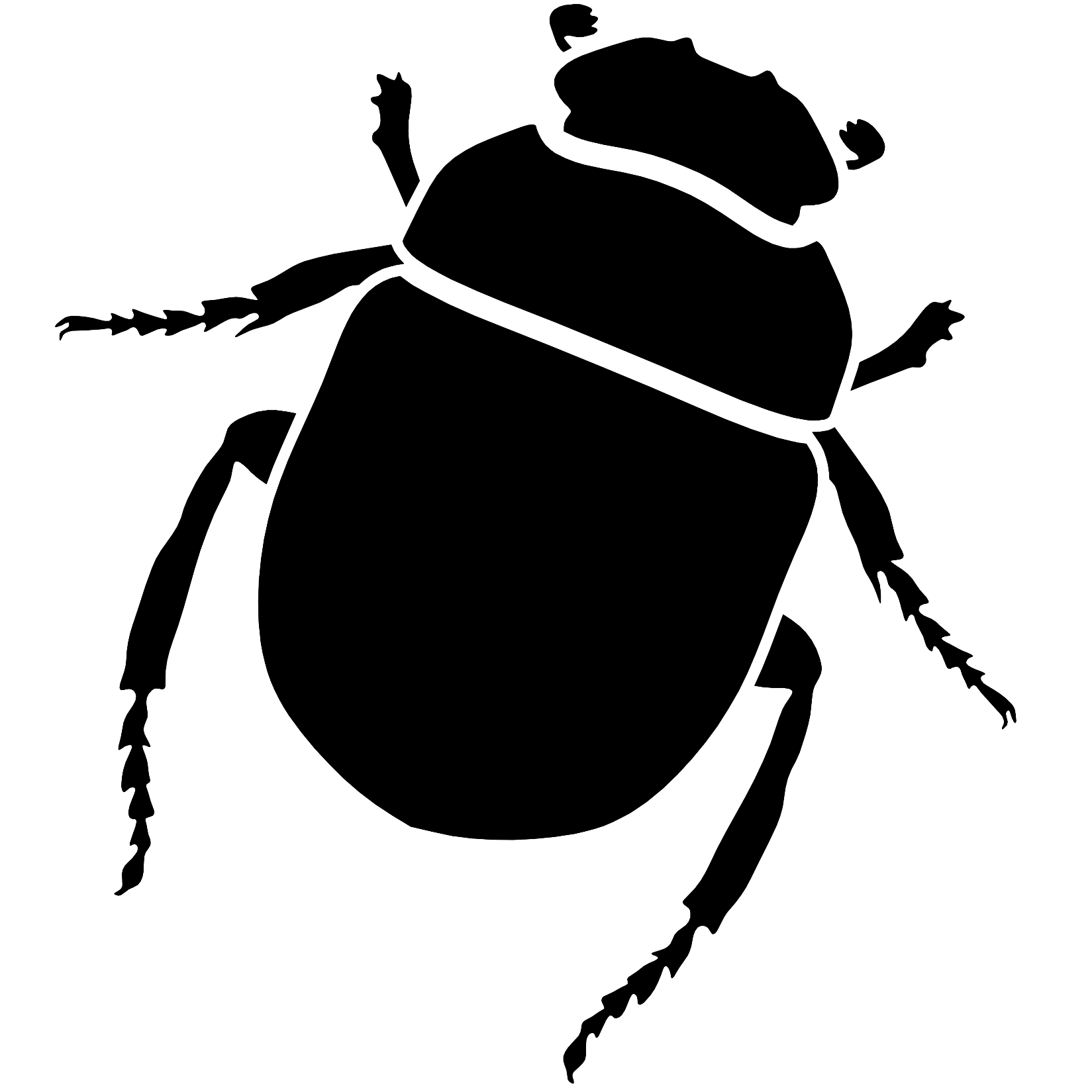 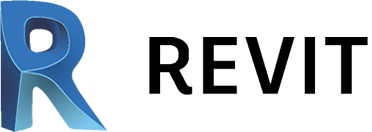 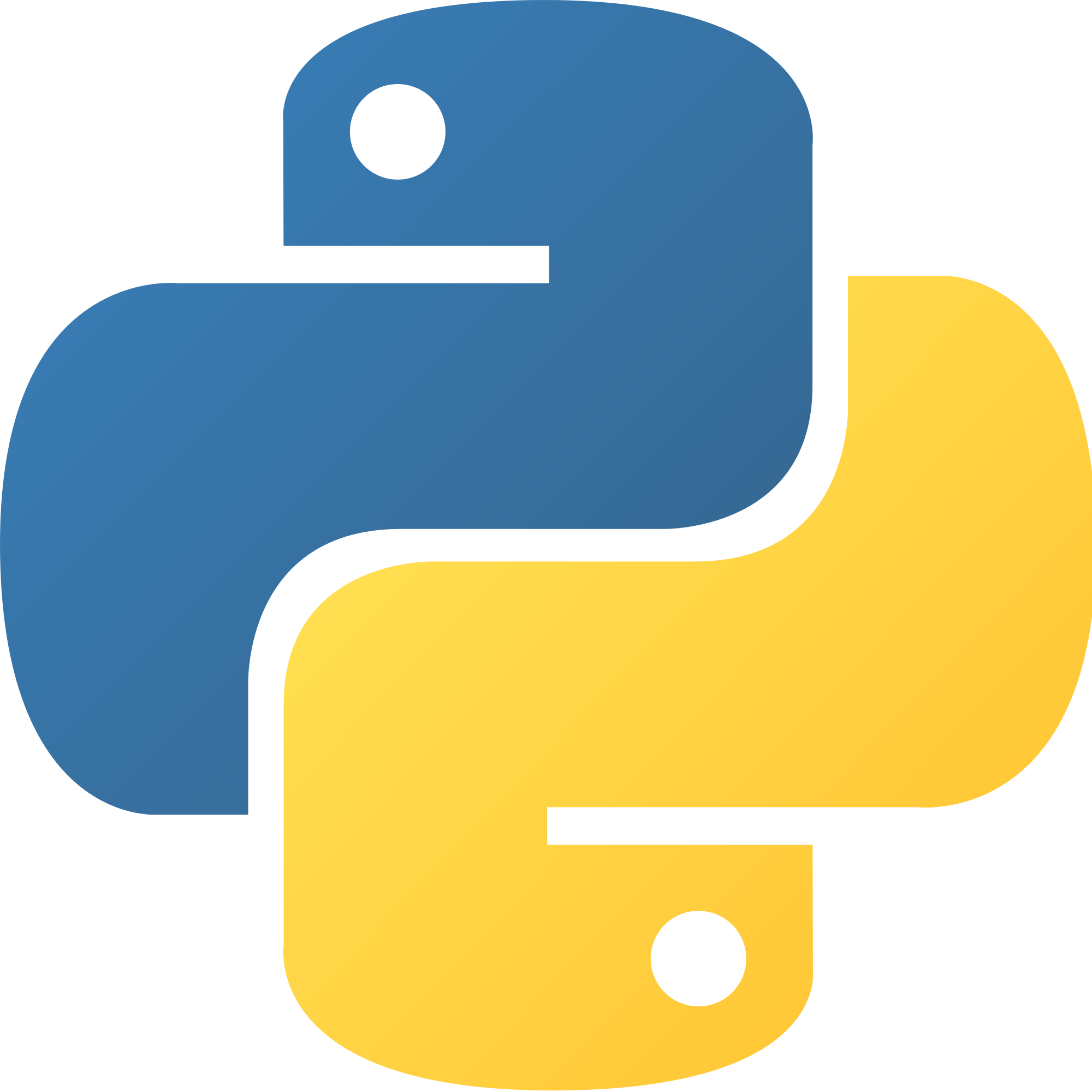 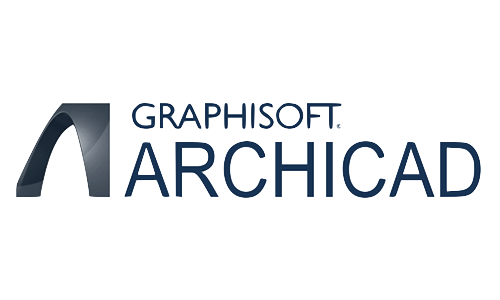 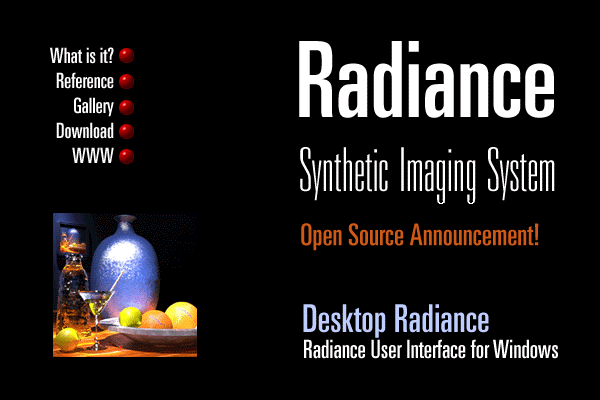 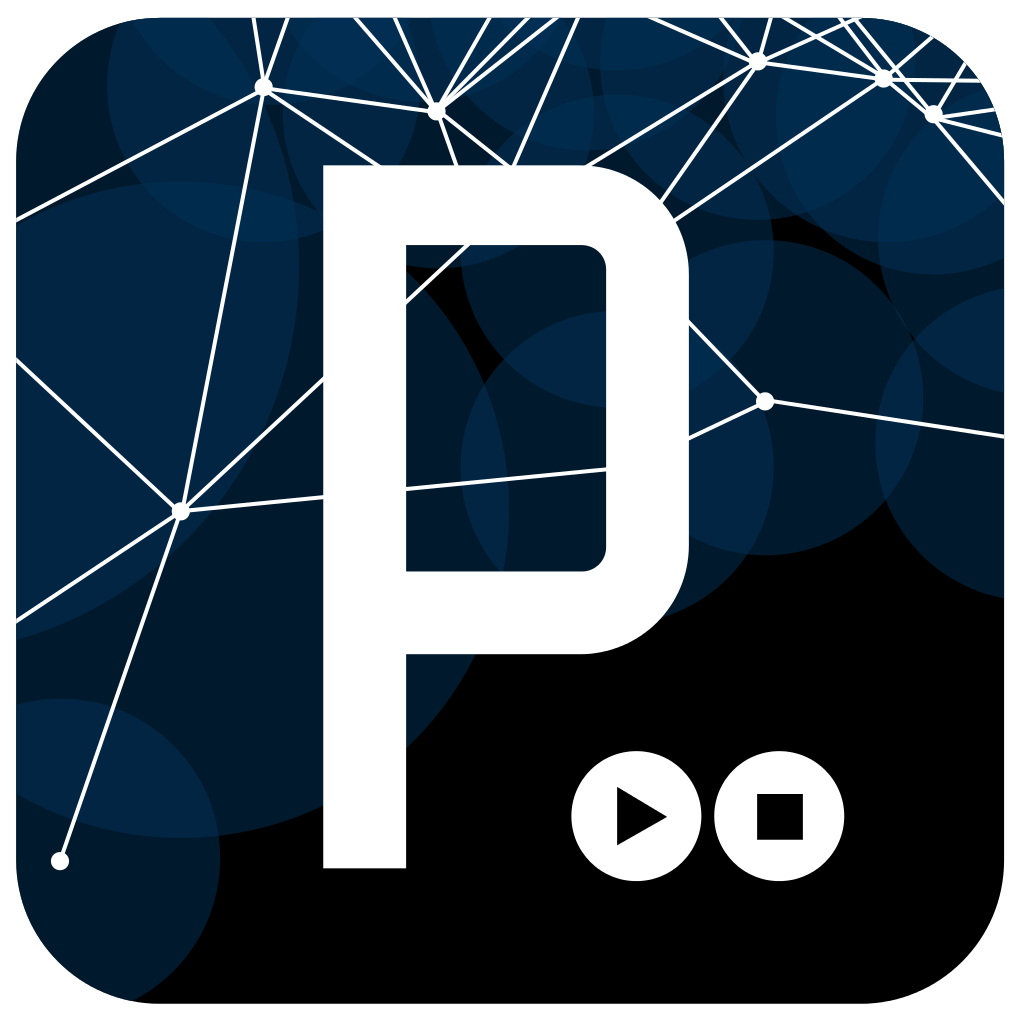 ALGORITHMIC-BASED ANALYSIS
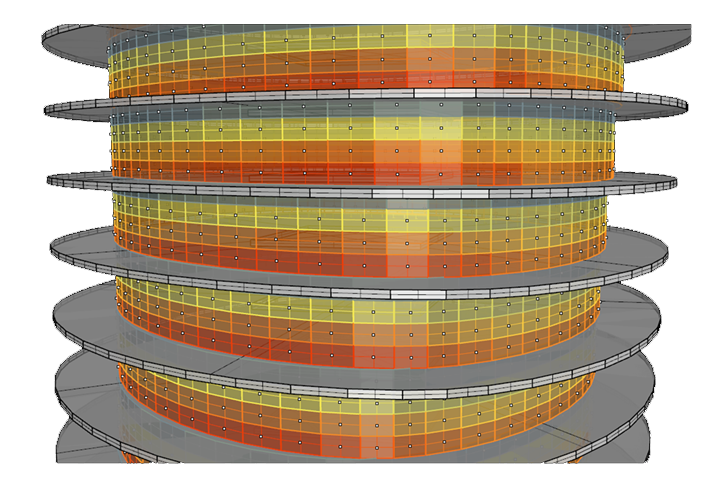 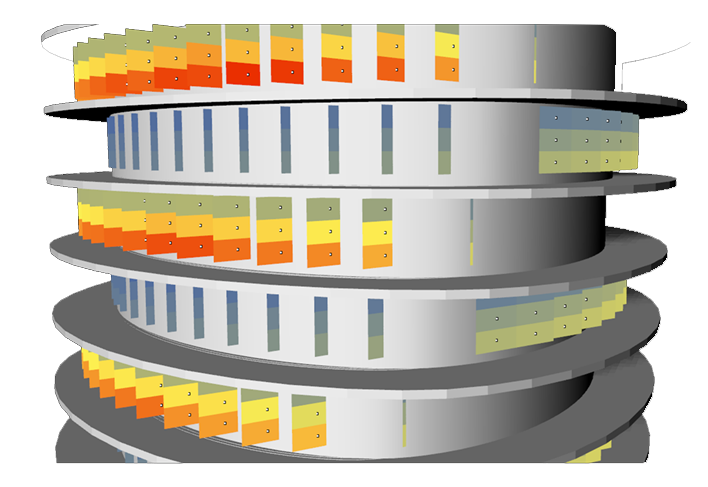 ALGORITHMIC-BASED ANALYSIS
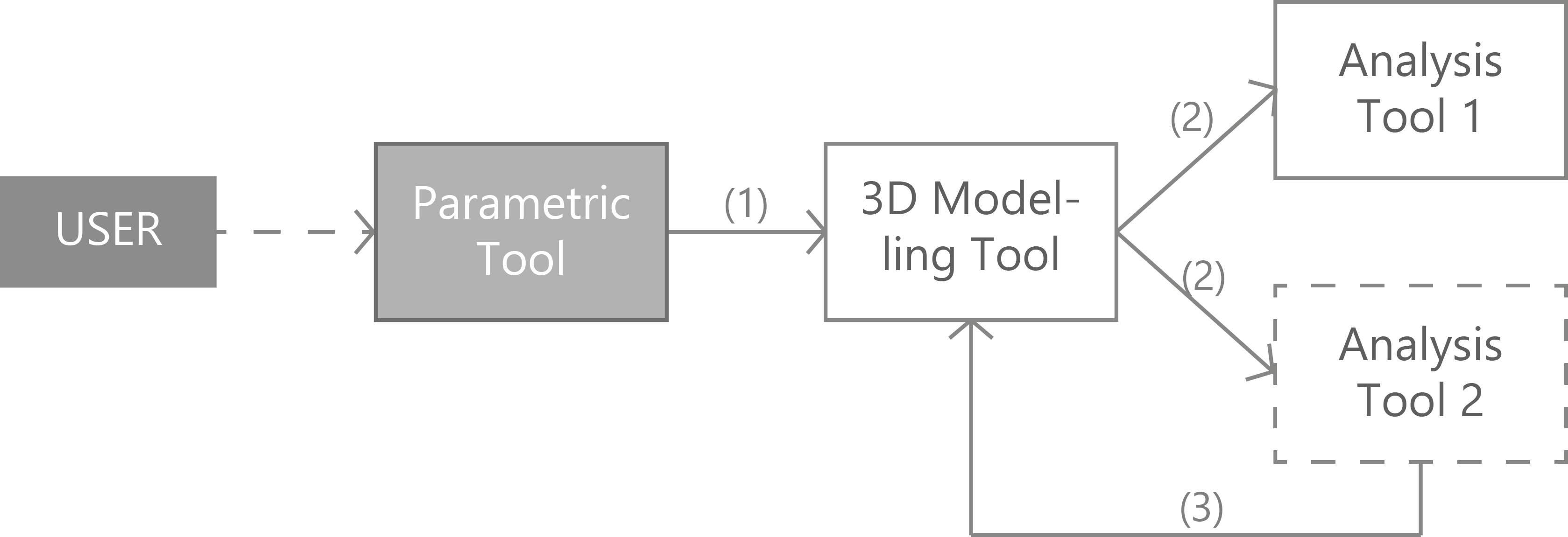 ALGORITHMIC-BASED ANALYSIS
[Speaker Notes: Para concluir, este é o mecanismo de análise tradicional, em que o modelo 3D é exportado para outro formato de análise, ou um plug in dá os resultados directamente na ferramente de visualização. Ou seja, algo se perde entre a ferramenta de design paramétrico e a de análise.]
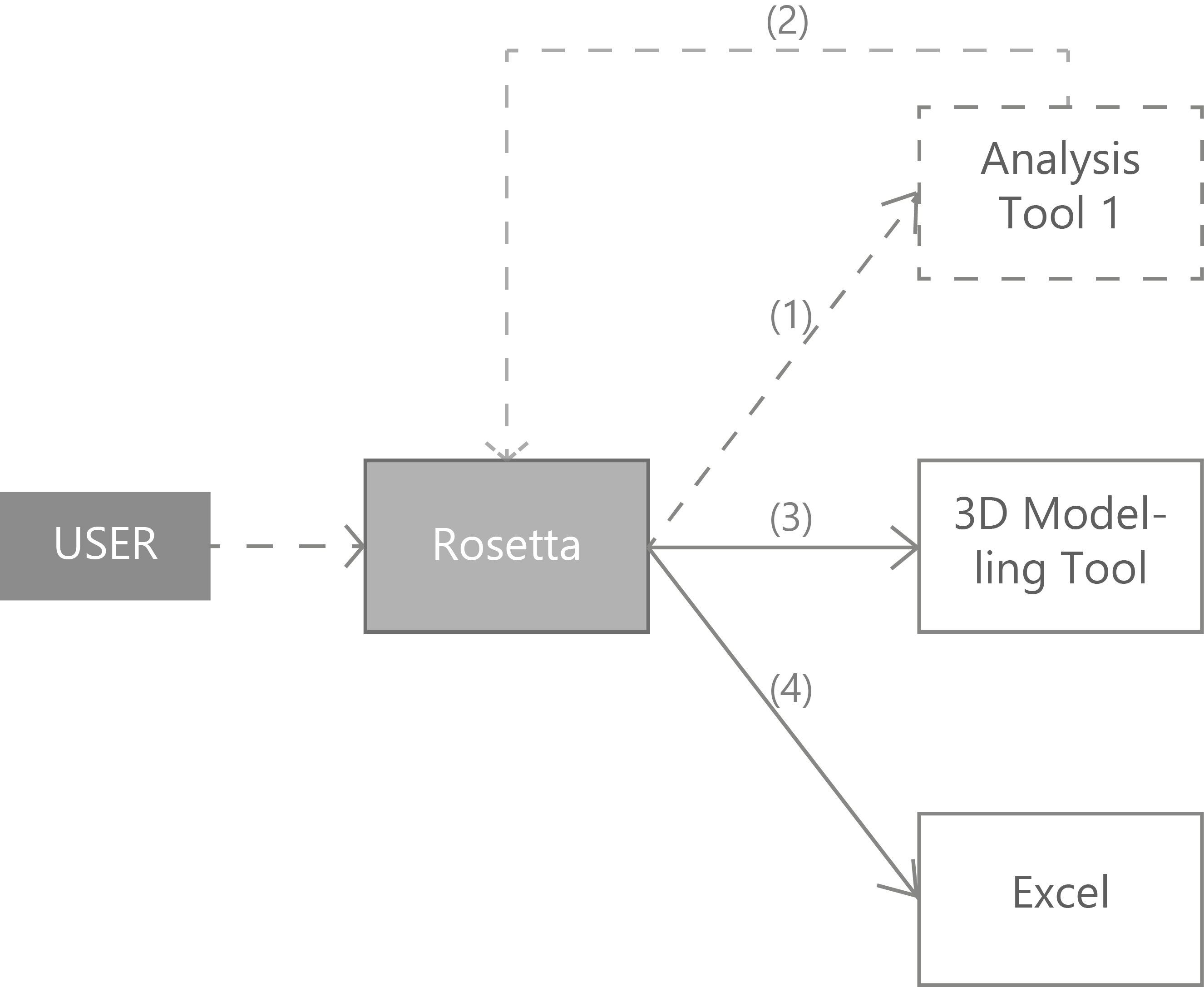 Optimization Algorithm
ALGORITHMIC-BASED ANALYSIS
[Speaker Notes: O método que propomos liga a ferramente paramétrica directamente à ferramente de análise, e só depois é que devolve os resultados na feramenta de visualização. Assim não há perdas de informação. Neste ponto da nossa pesquisa tornou-se claro que o algoritmo de optimização seria colocado *nesta* fase intermediária de troca de informação. Assim, seguimos para a optimização, mas antes é necessário explicar alguns conceitos.]
But what else do we need when performing an optimization?
OPTIMIZATION
1. Input
2. Variable Inputs
3. Variables
4. Constraints
5. Output
6. Design Space
OPTIMIZATION
1. Fixed Inputs
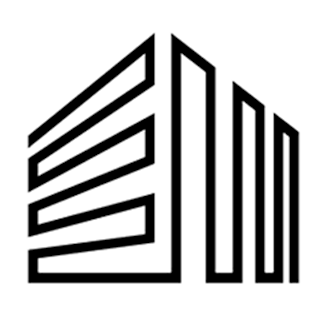 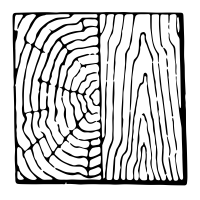 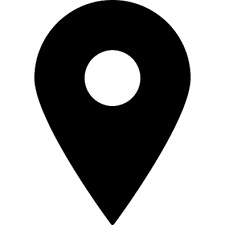 OPTIMIZATION
2. Variable Inputs
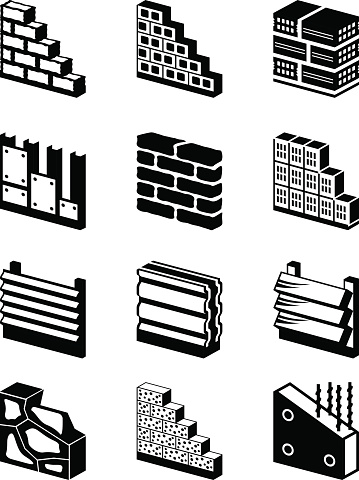 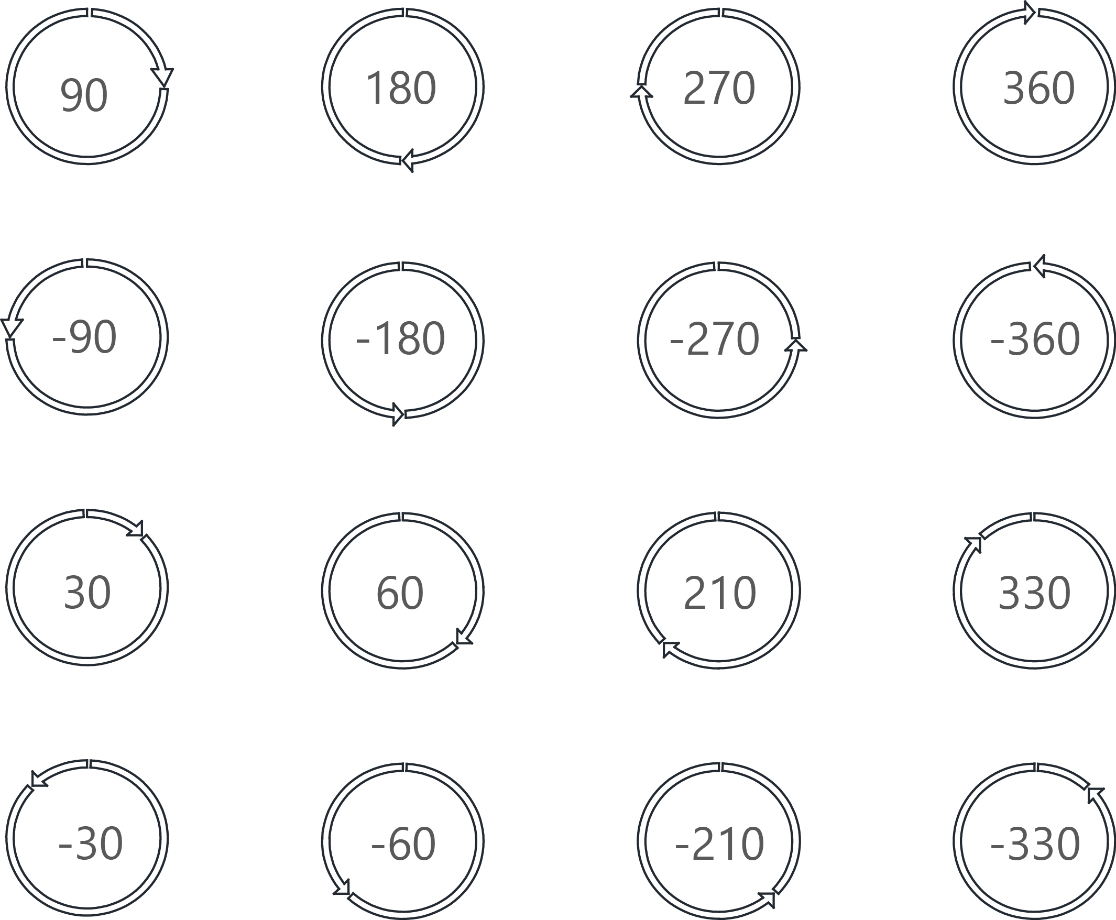 OPTIMIZATION
3. Variables
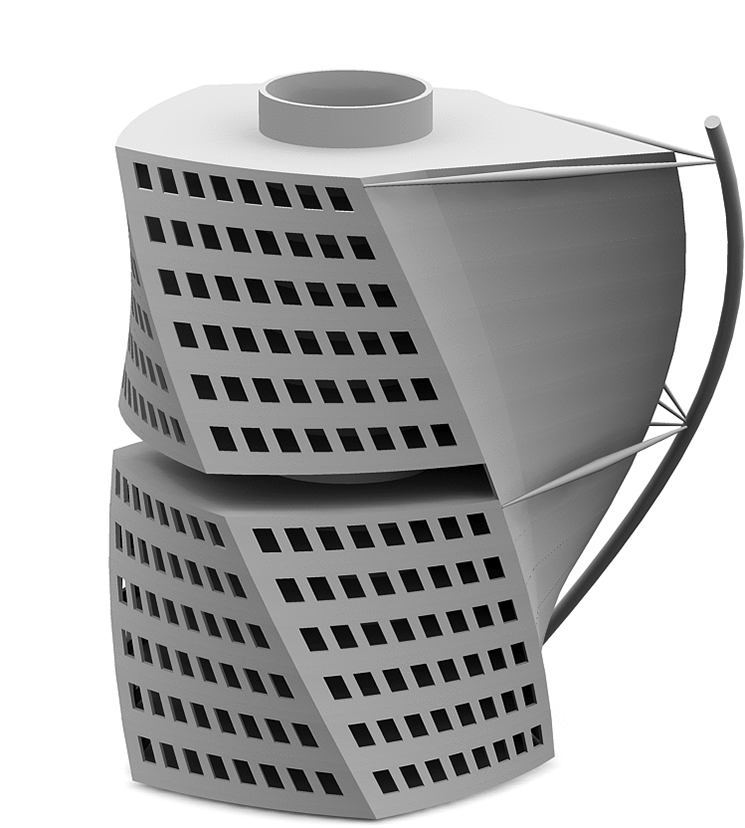 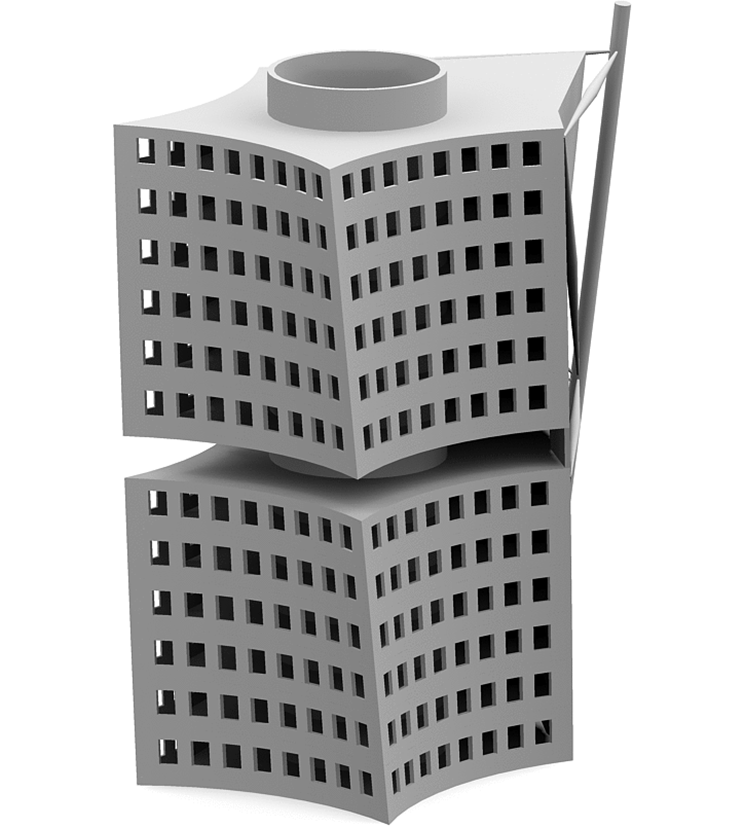 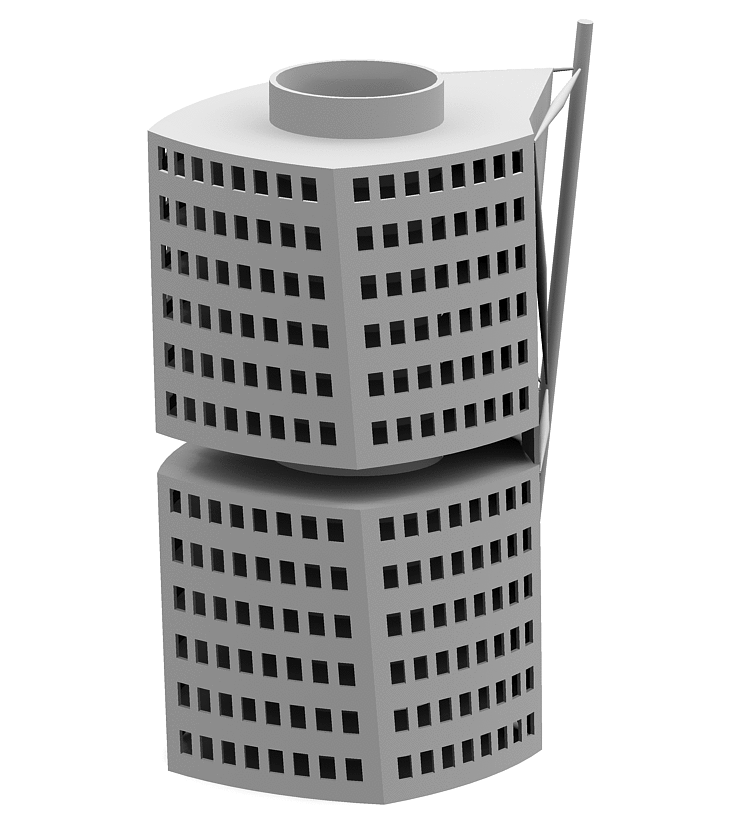 © P. Fontainha
OPTIMIZATION
4. Constraints
0
100
OPTIMIZATION
4. Constraints
4. Constraints
0
75
25
100
OPTIMIZATION
5. Outputs
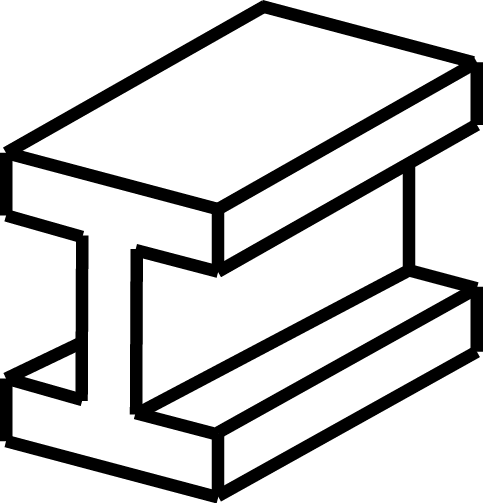 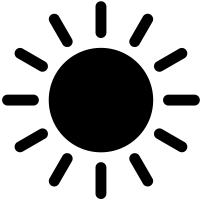 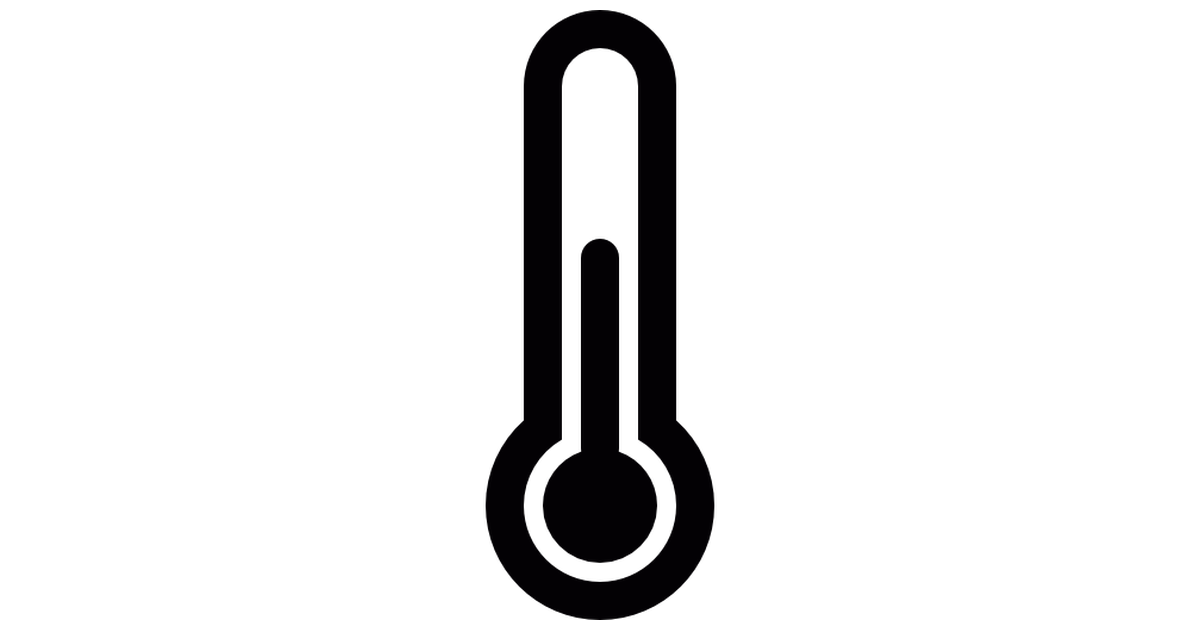 OPTIMIZATION
6. Design Space
0 < L  < +∞
0 < C  < +∞
Δ = 1
L
C
OPTIMIZATION
6. Design Space
0 < L  < 5
0 < C  < 5
L
C
OPTIMIZATION
6. Design Space
0 < L  < 5
0 < C  < 5
Δ = 1
L
C
OPTIMIZATION
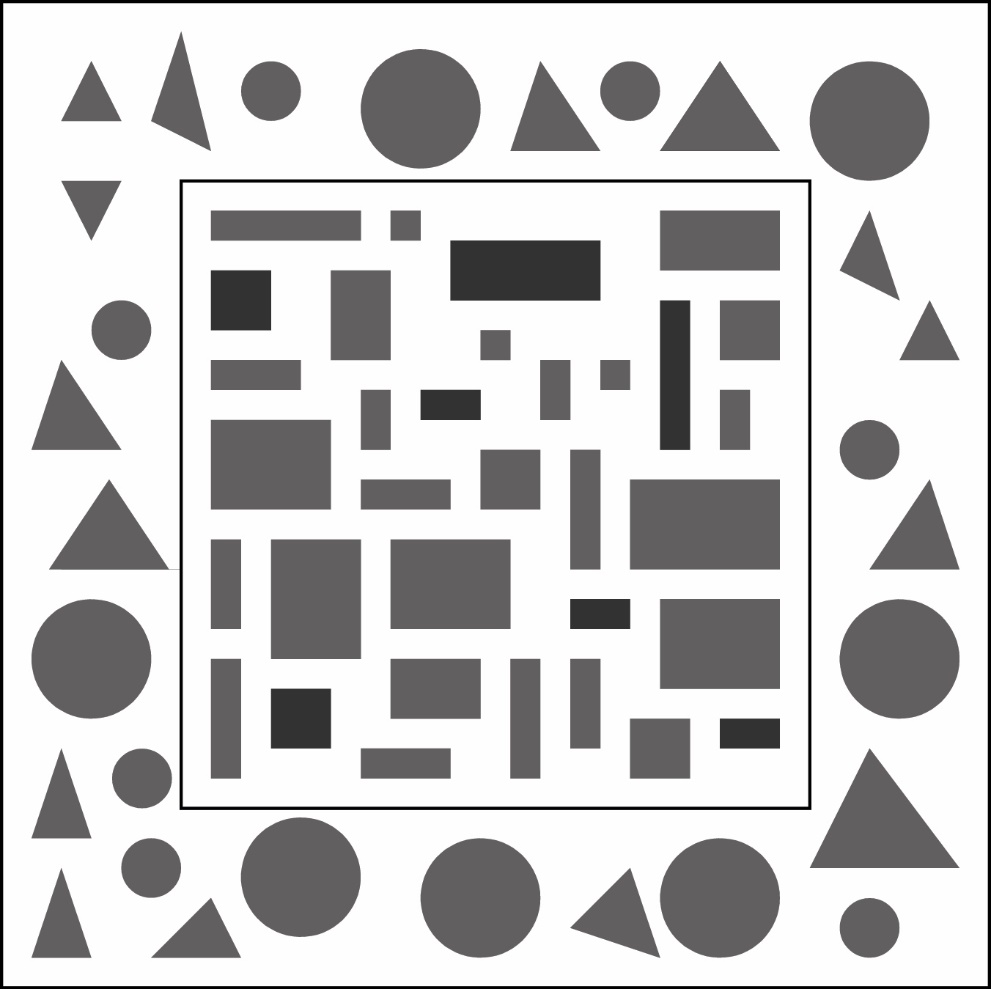 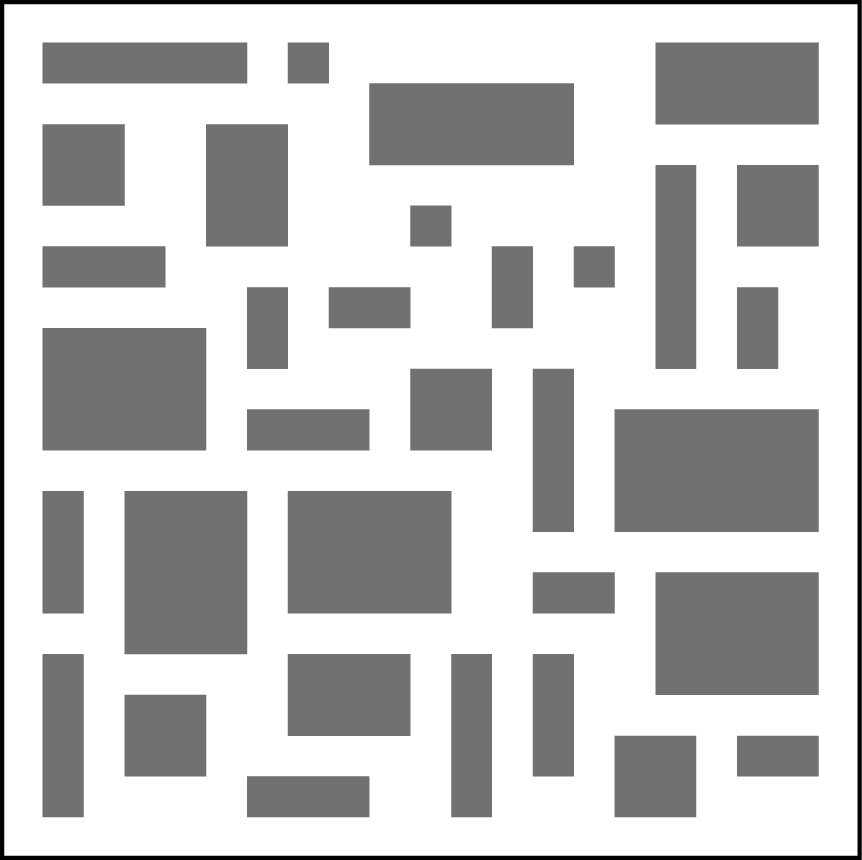 OPTIMIZATION
[Speaker Notes: Só porque existem várias hipóteses não quer dizer que sejamos capazes de as encontrar a todas.]
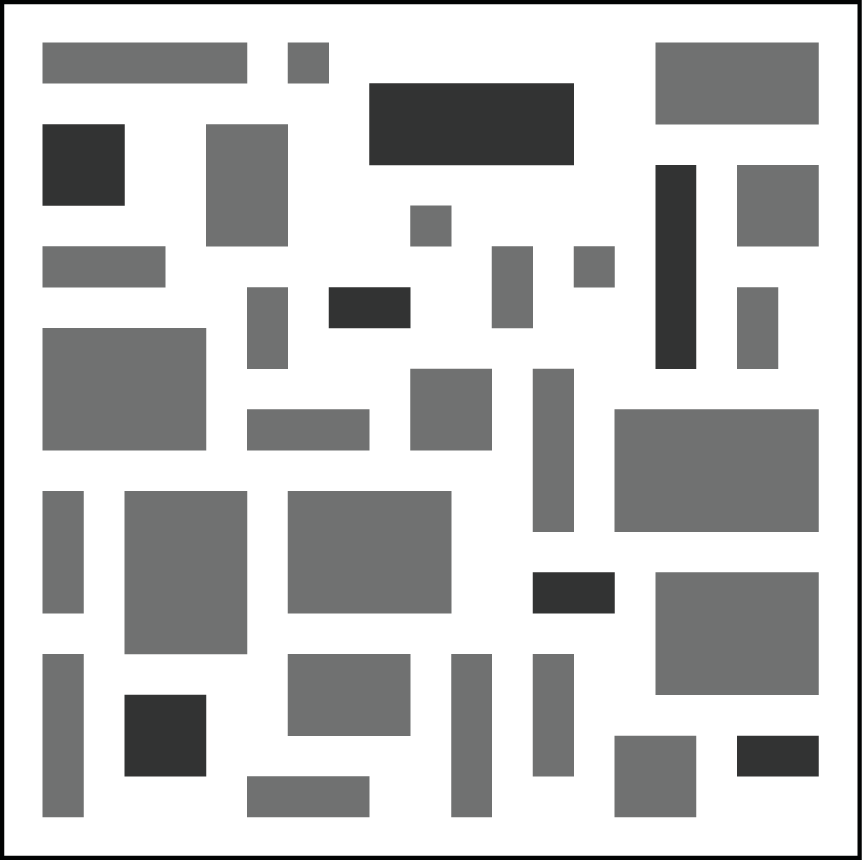 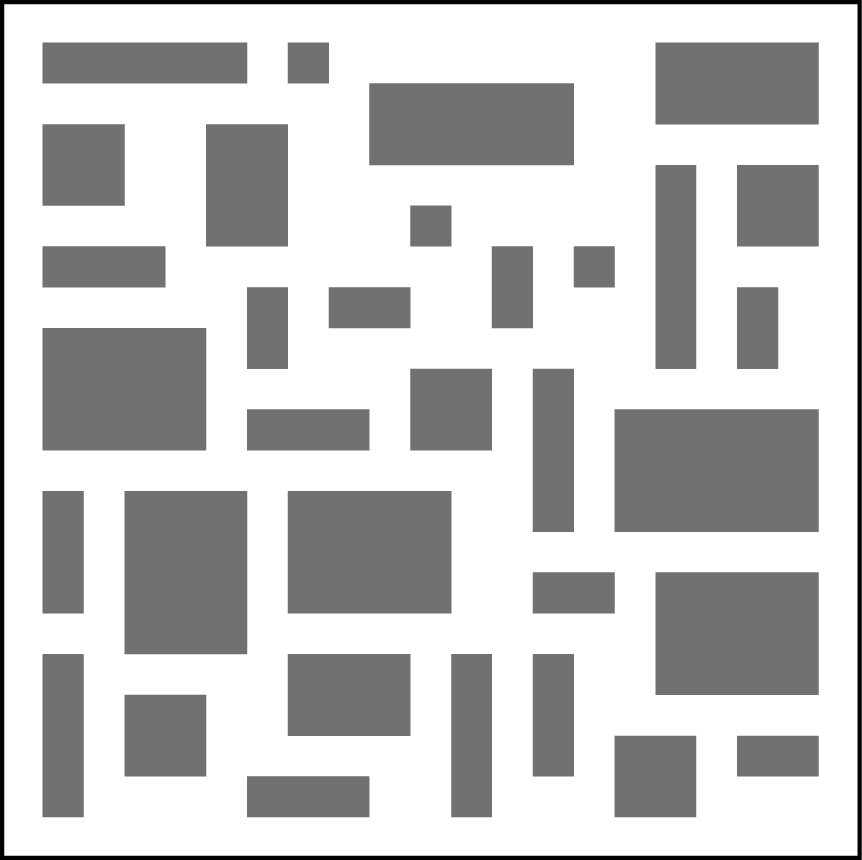 OPTIMIZATION
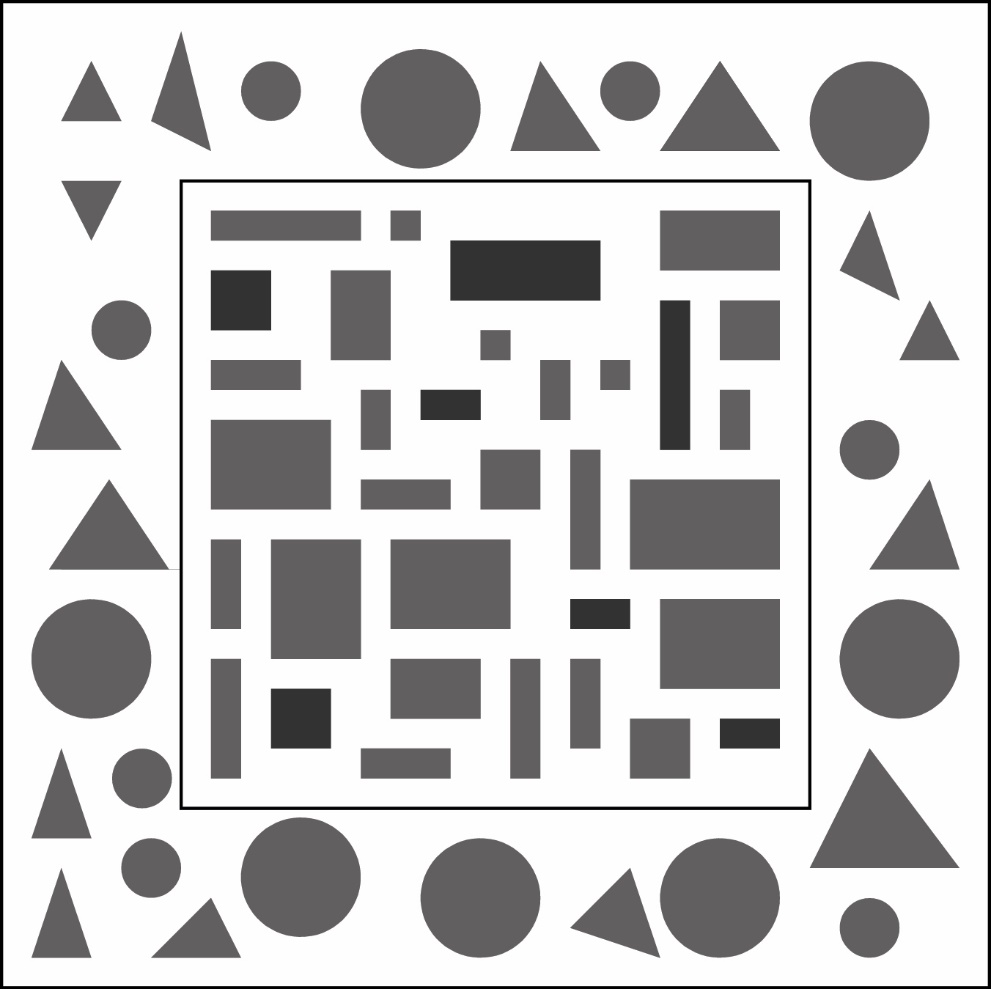 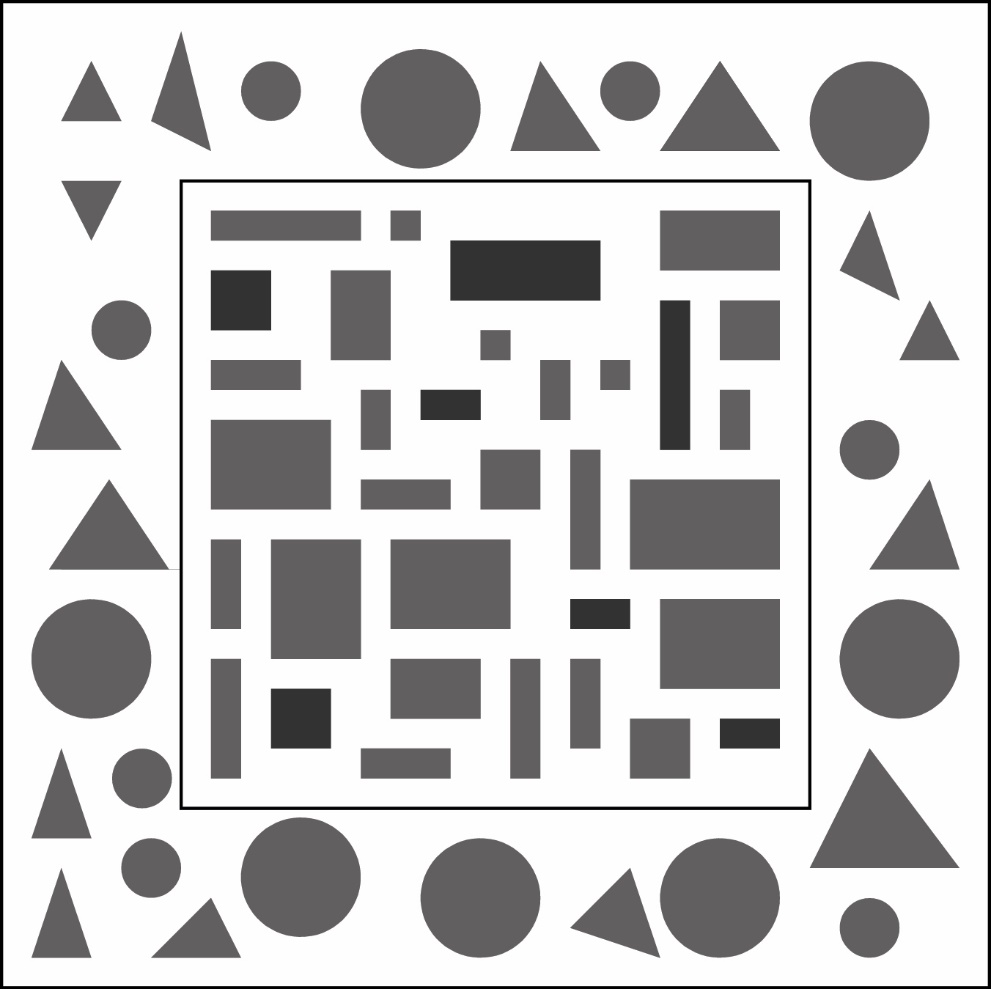 OPTIMIZATION
[Speaker Notes: Um design nunca pode ser algo fora dos limites daquilo que o arquitecto escolheu, embora por vezes possamos ter algumas surpresas.]
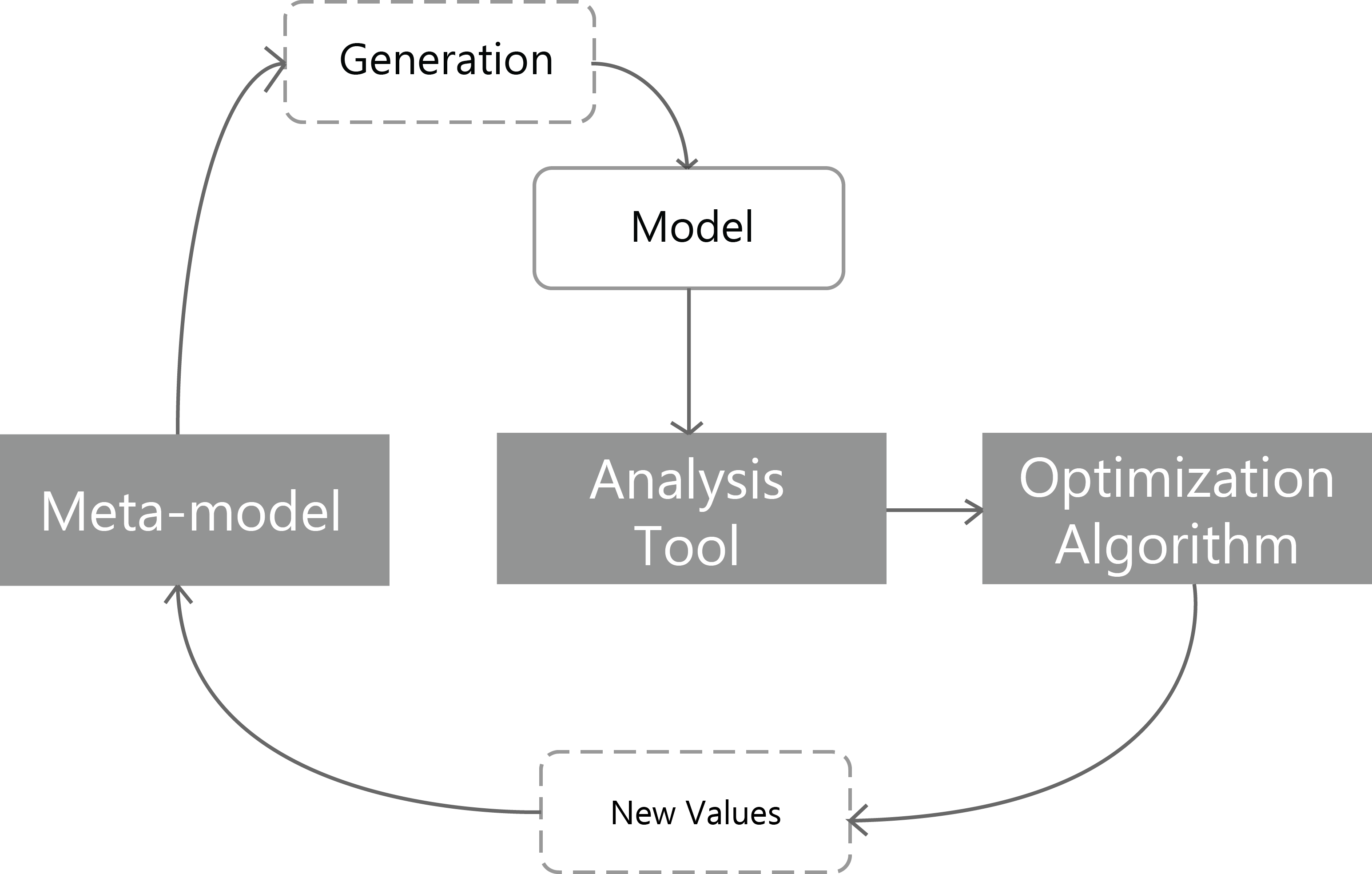 OPTIMIZATION
[Speaker Notes: O modelo paramétrico passa a ser um meta-modelo porque é um modelo do modelo, ou seja contém todos os designs que o modelo pode potencialmente ser.  Este ciclo é repetido até: se encontrar a soluçã óptima, caso o design space seja finito; se encontrar uma solução acima ou abaixo de um valor objectivo; um limite de tempo for ultrapassado.]
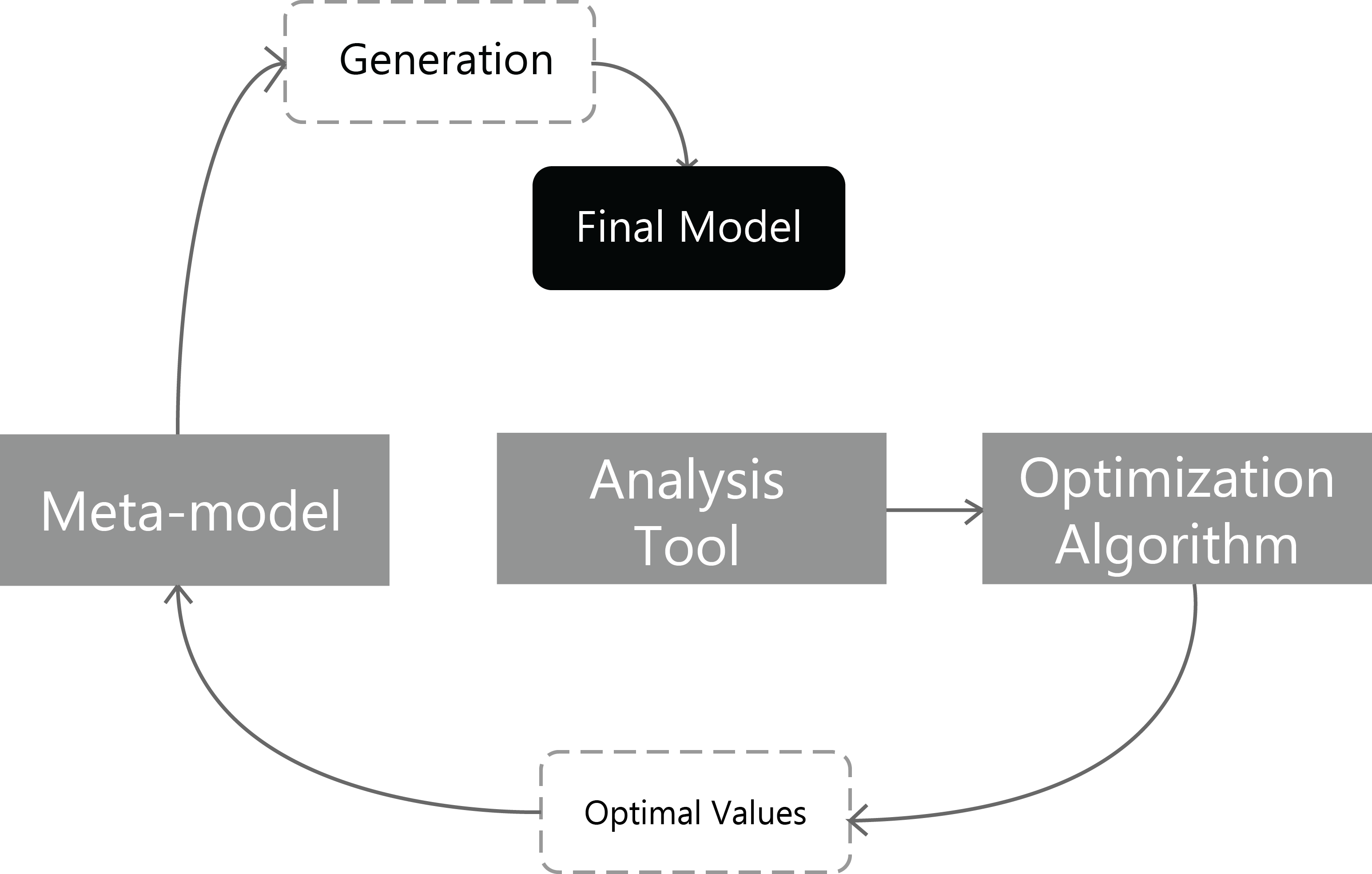 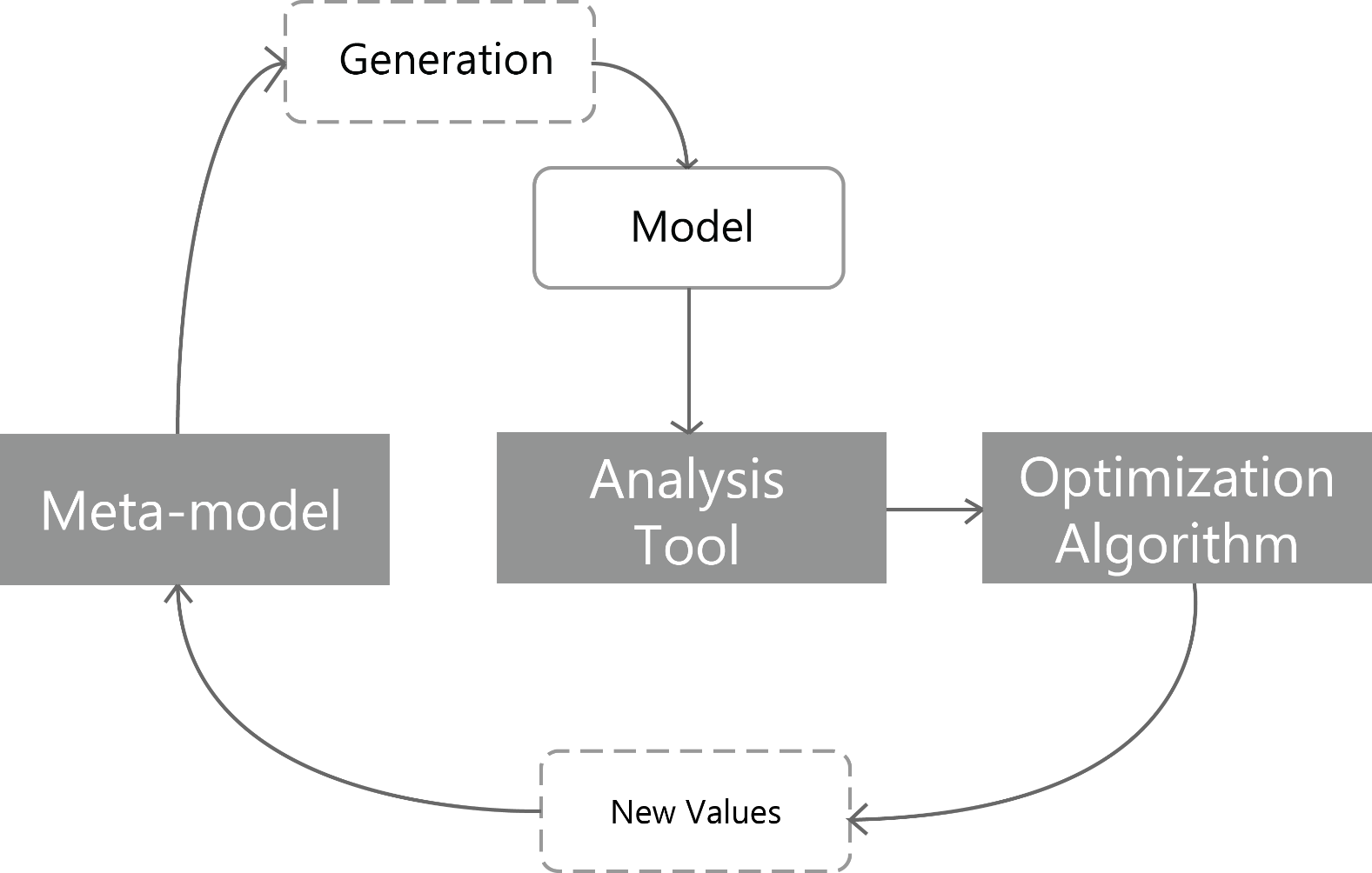 OPTIMIZATION
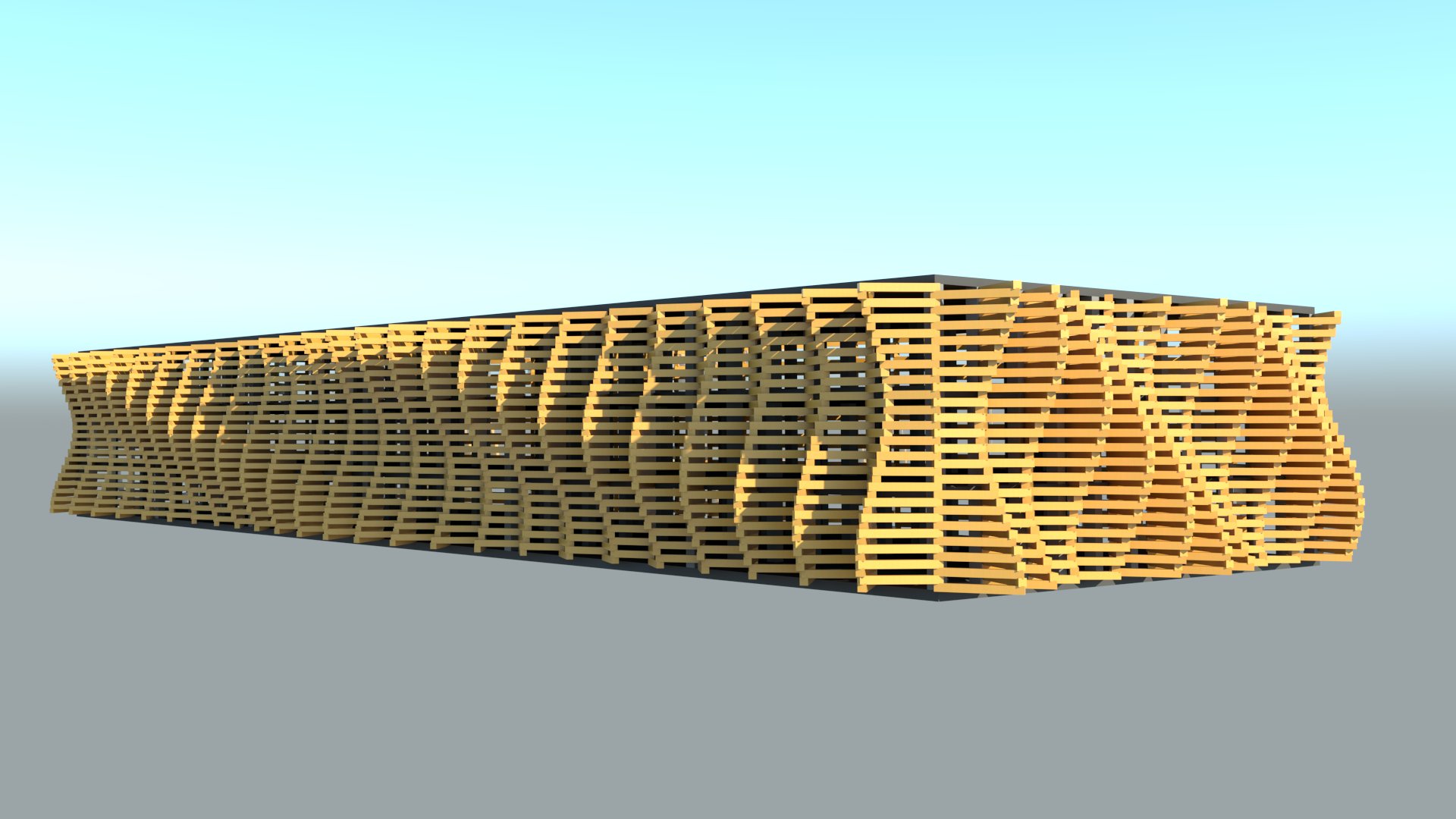 OPTIMIZATION
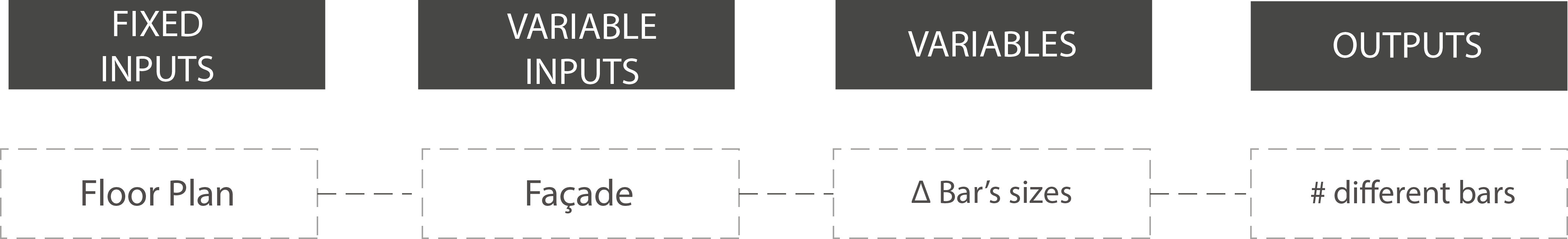 DATA FLOW
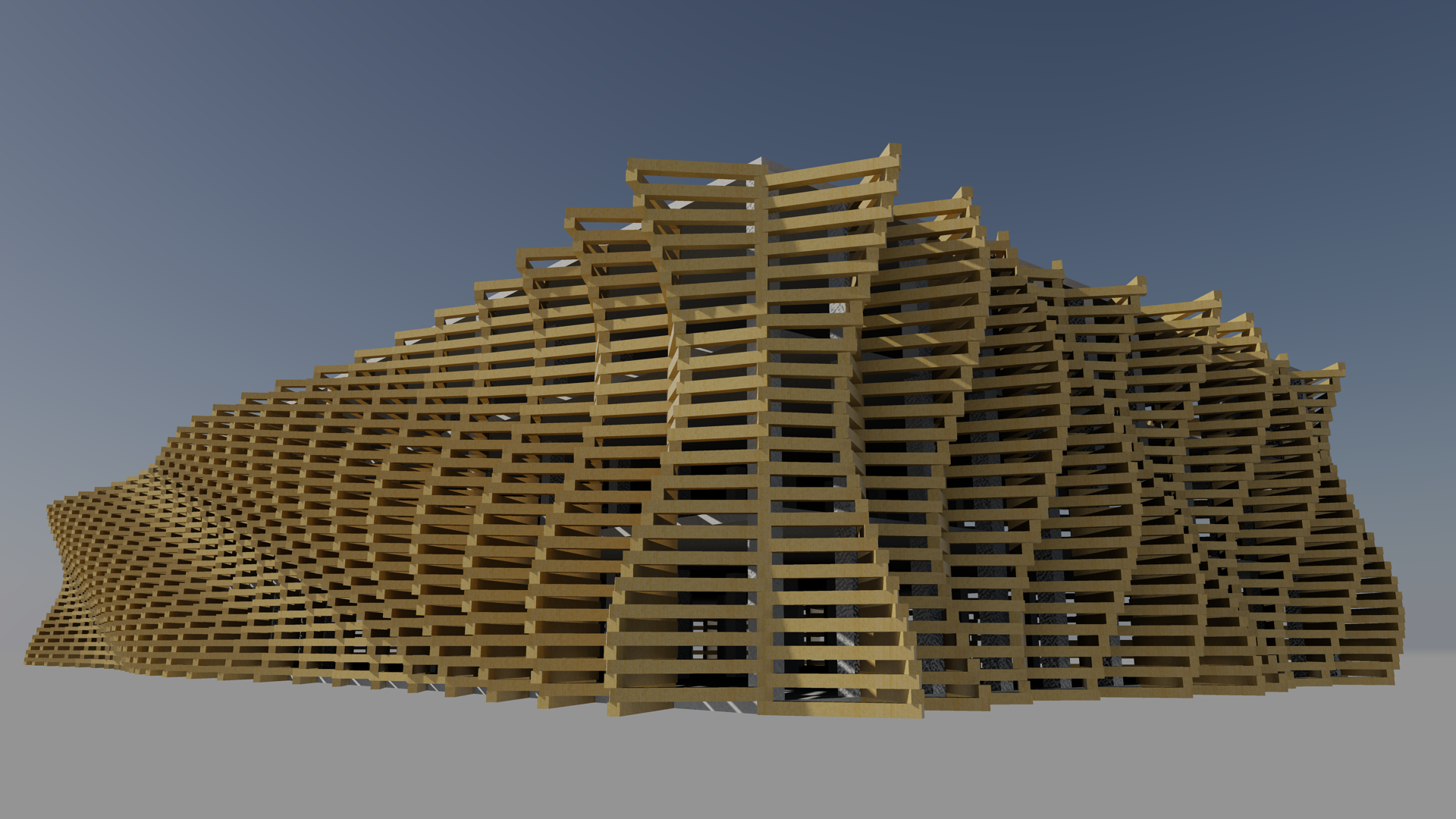 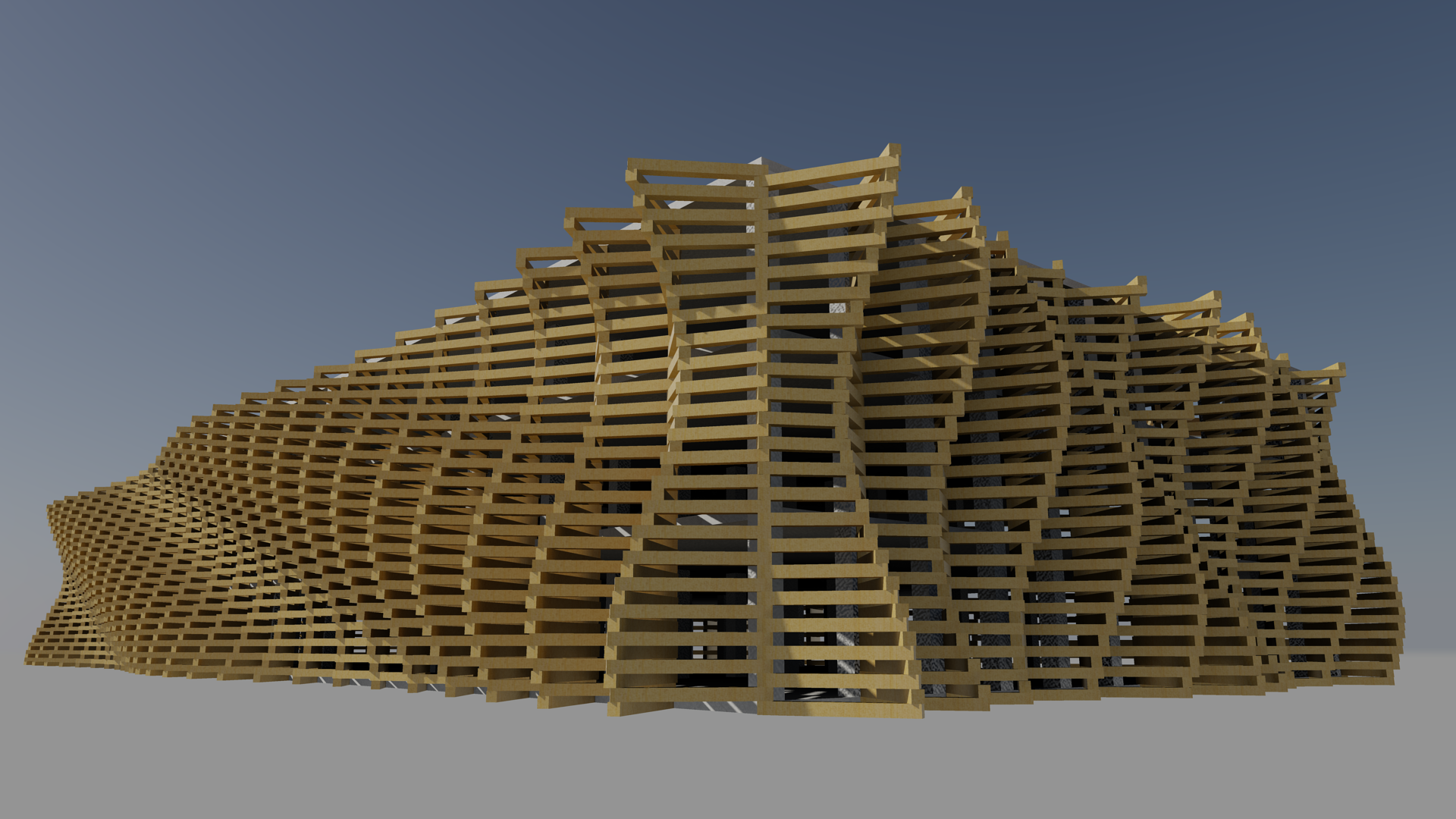 Δ0.001m
#62
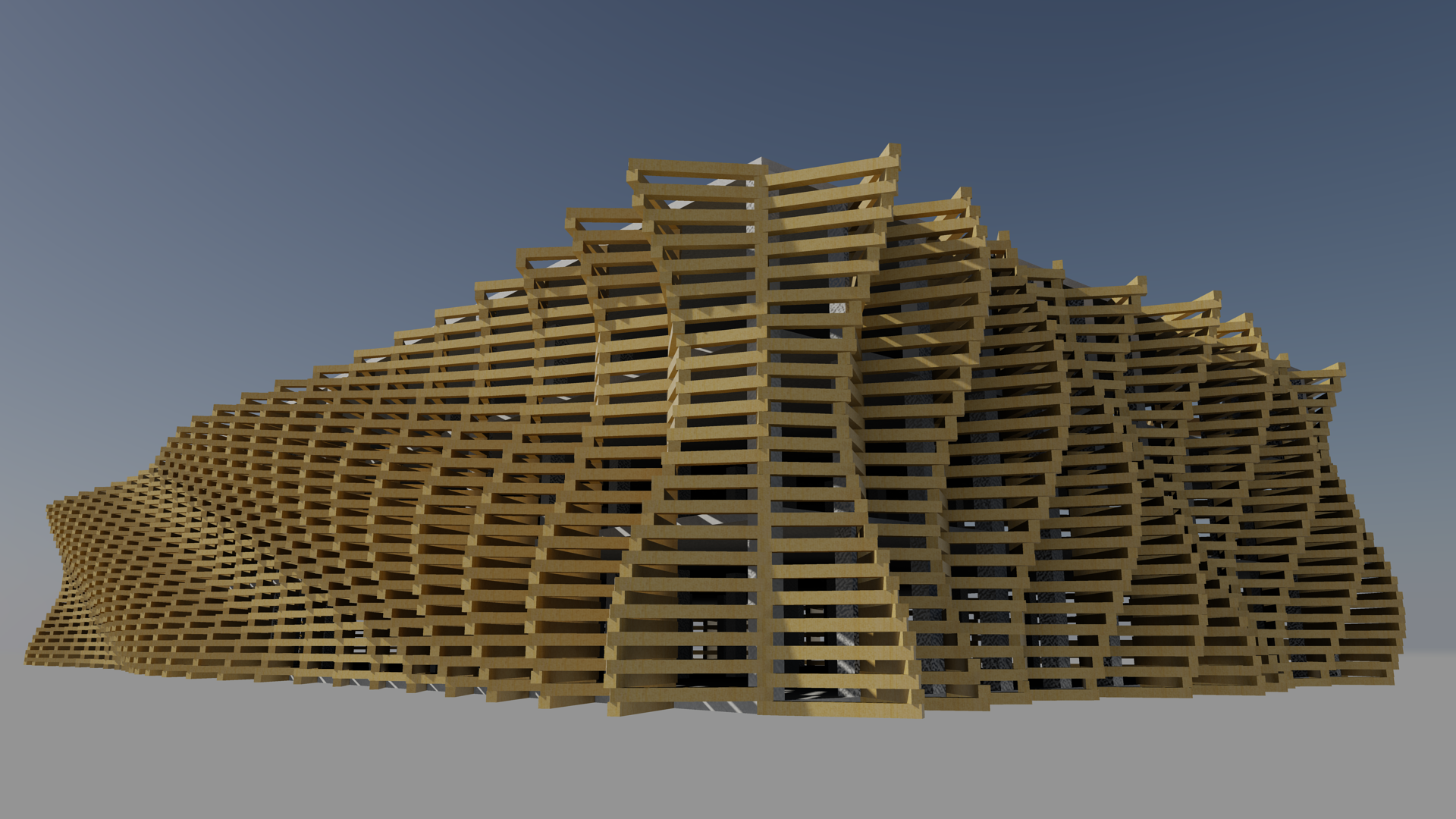 Δ0.005m
#59
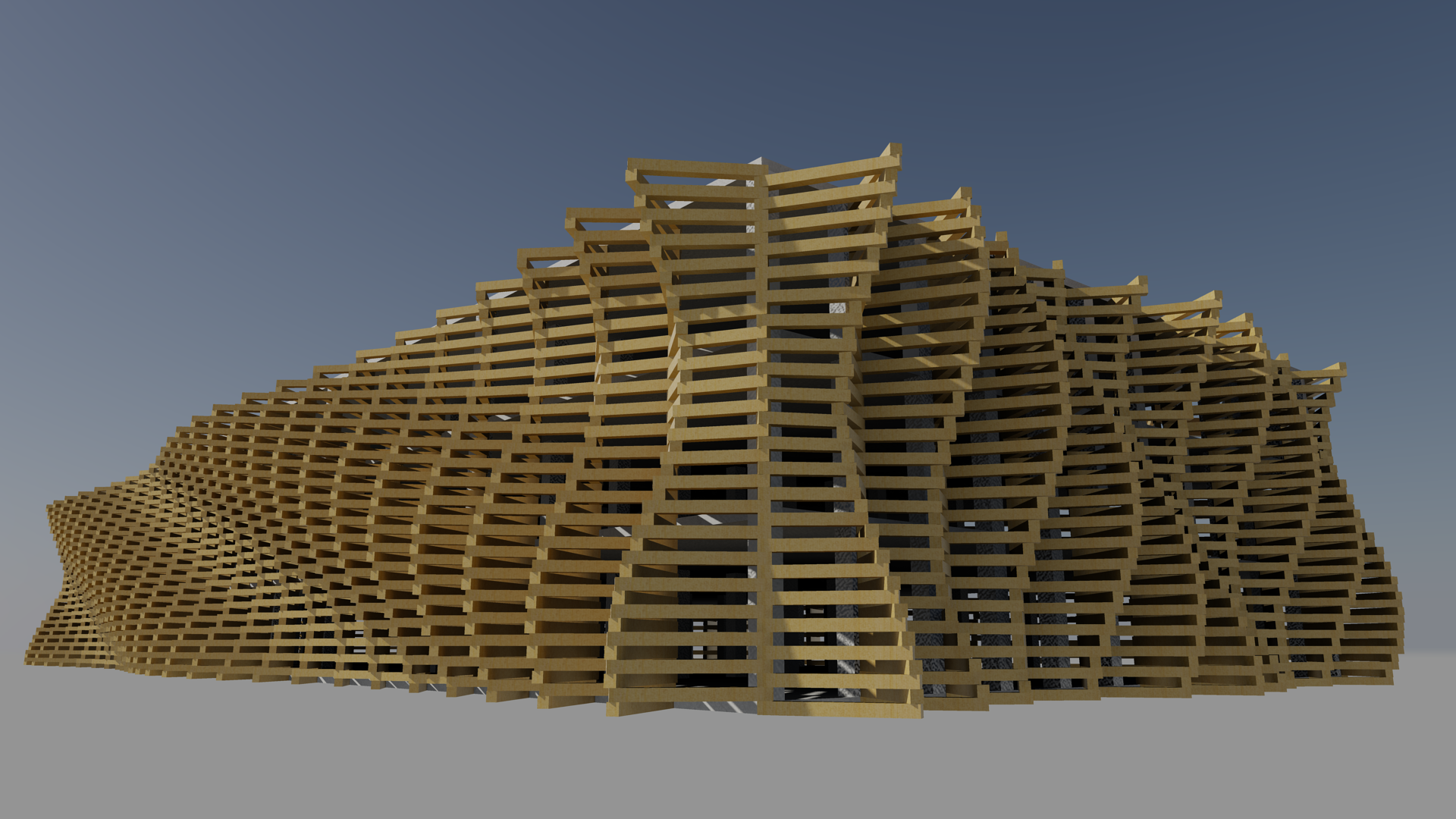 Δ0.025m
#49
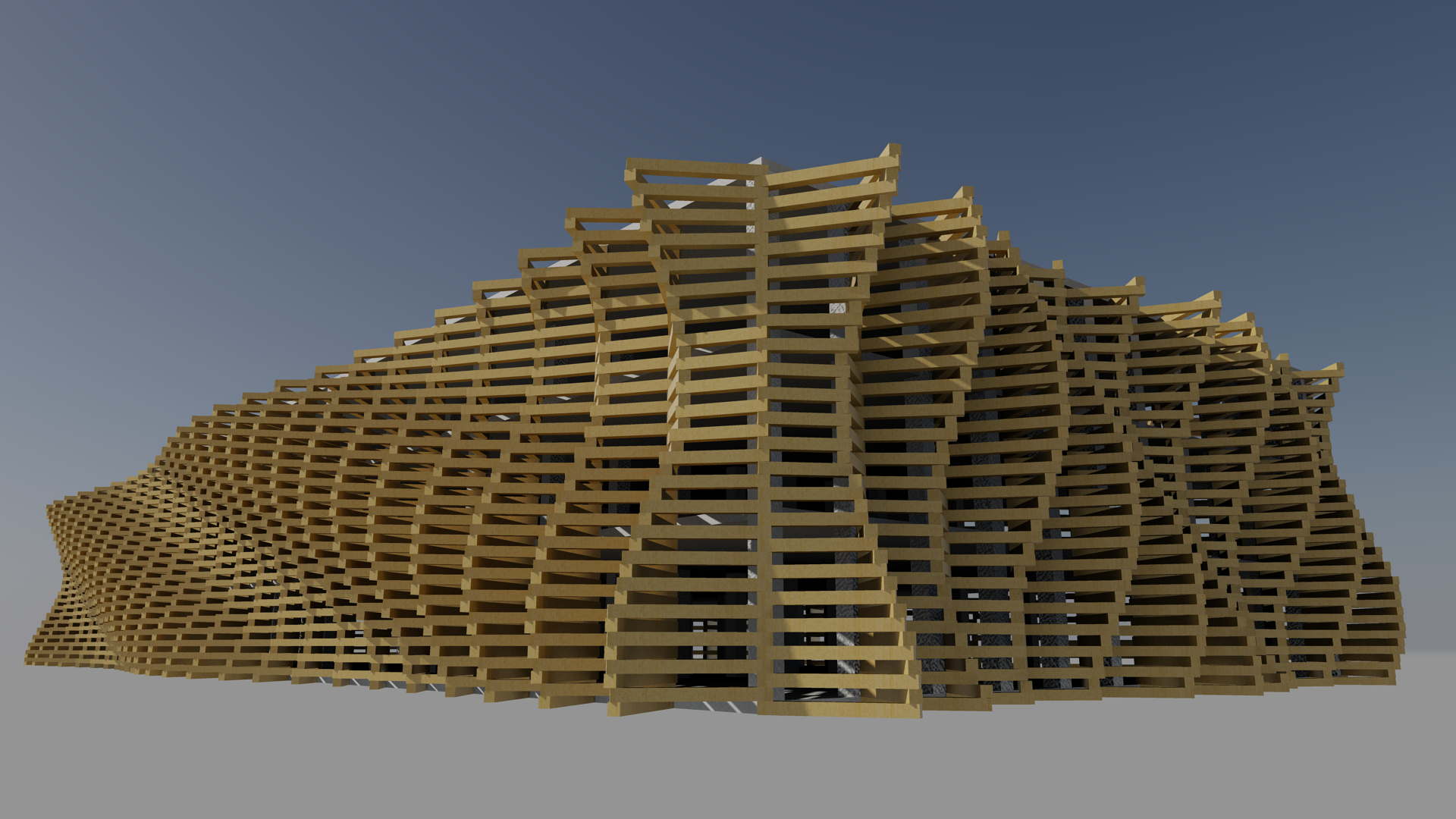 Δ0.050m
#31
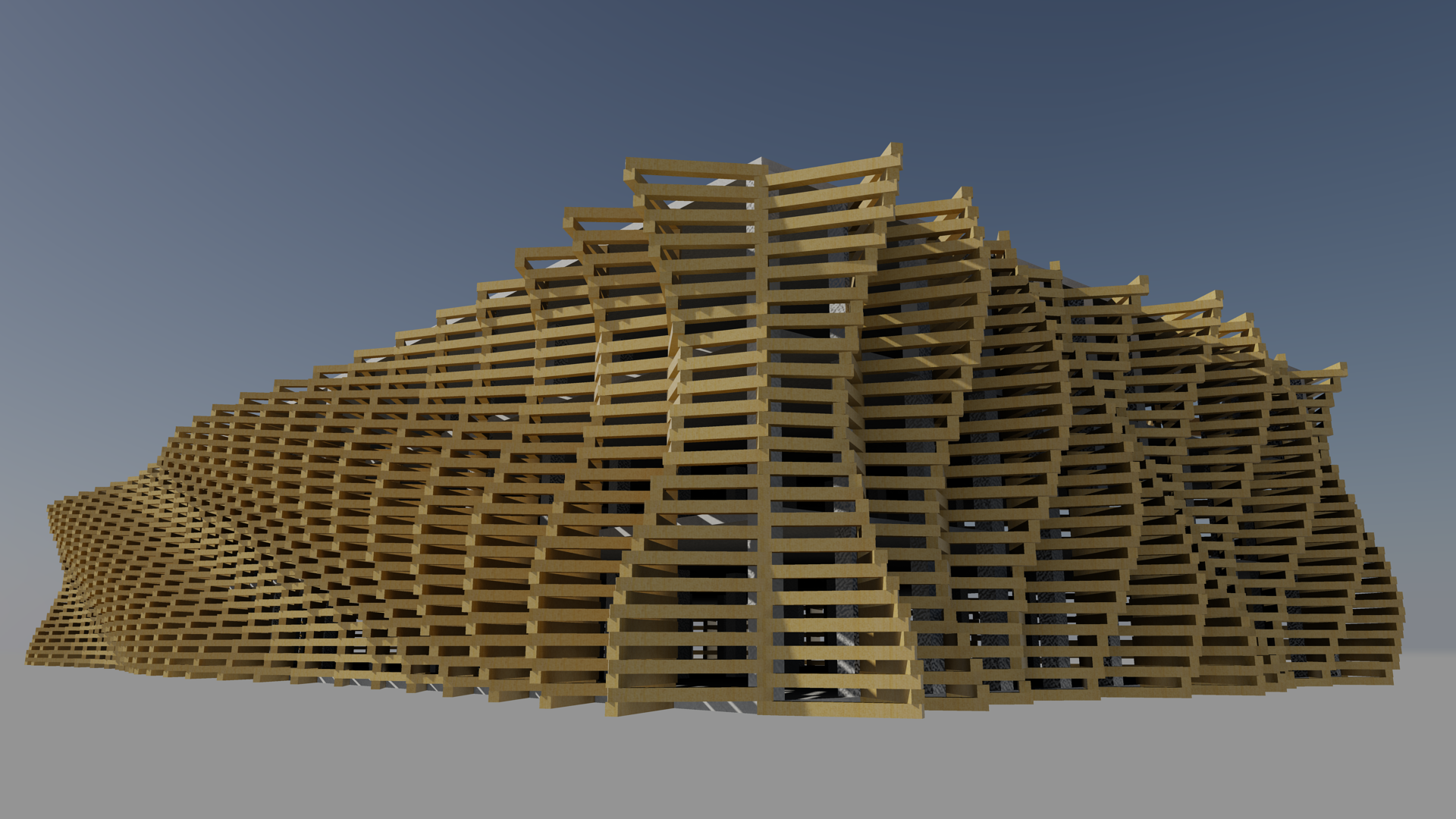 Δ0.075m
#22
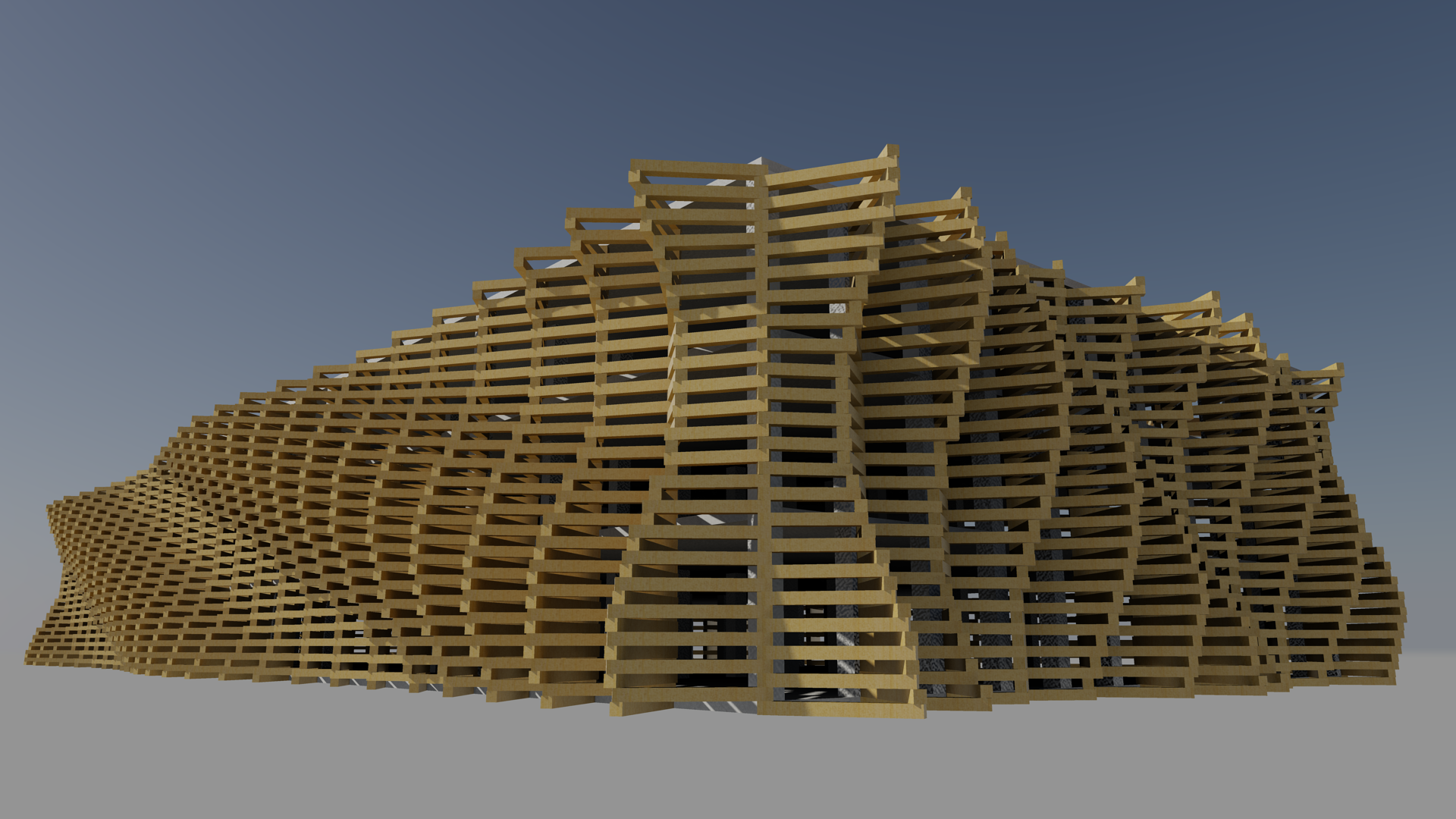 Δ0.100m
#16
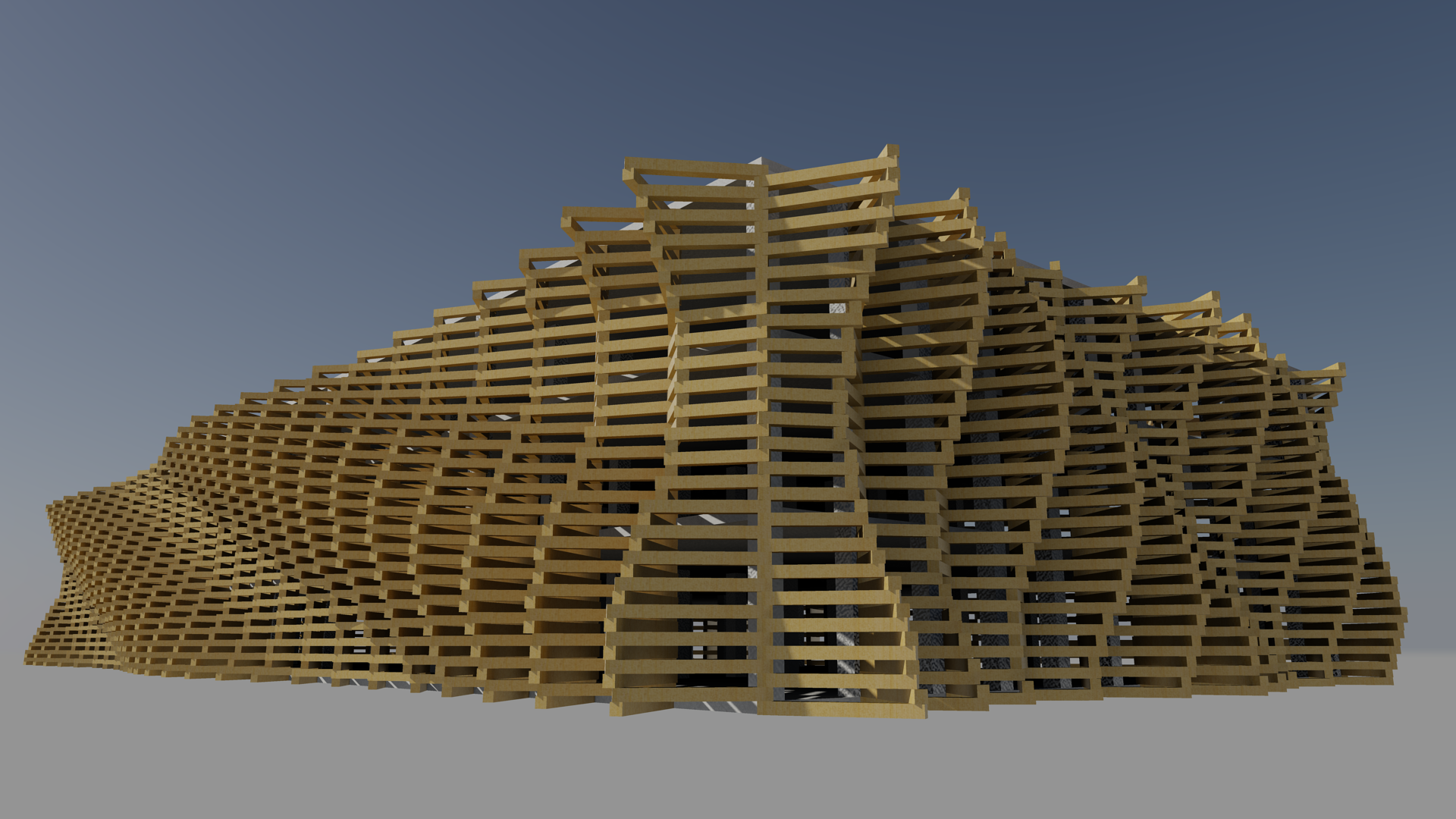 Δ0.125m
#14
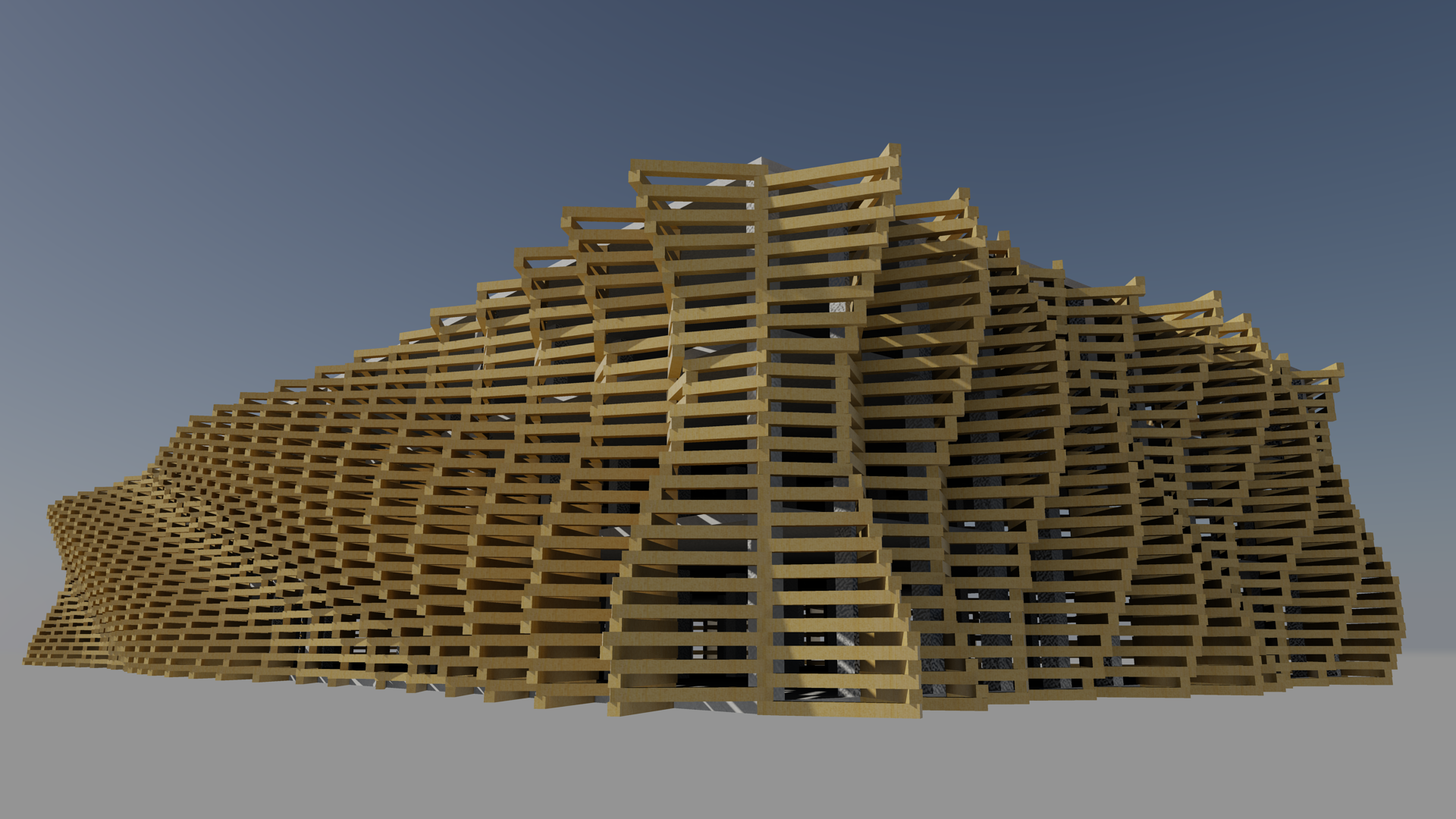 Δ0.150m
#11
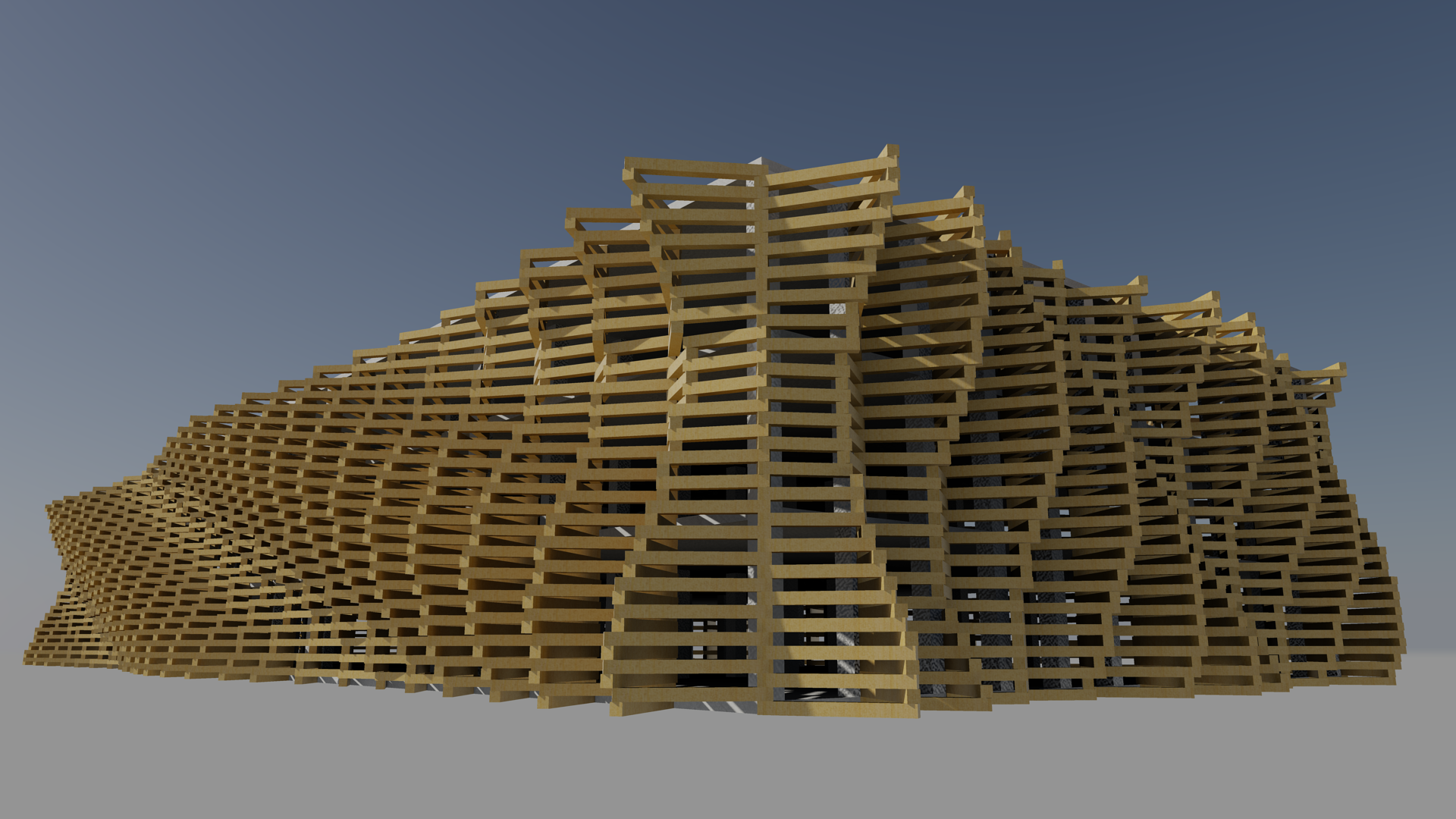 Δ0.175m
#10
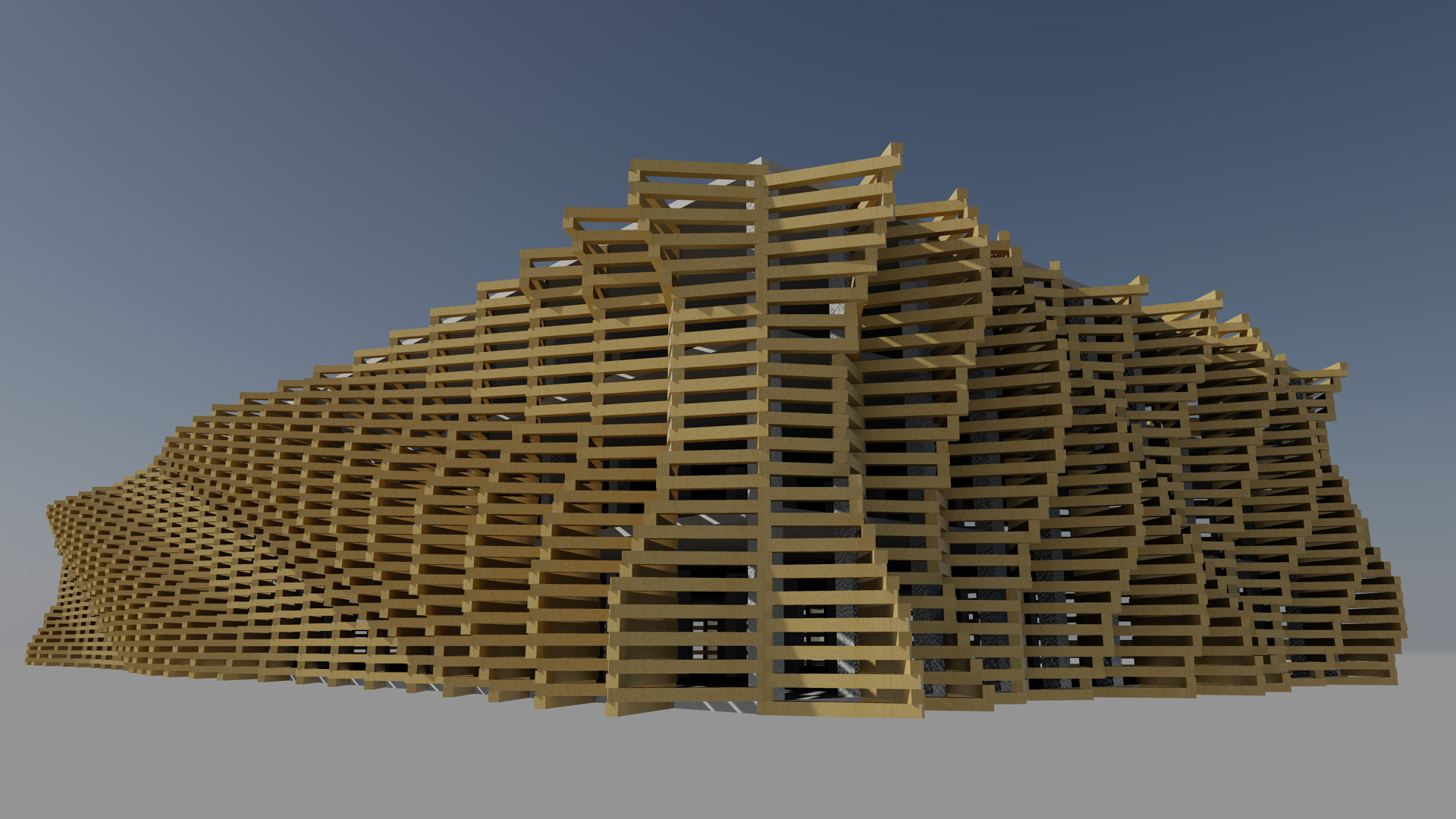 Δ0.200m
# 9
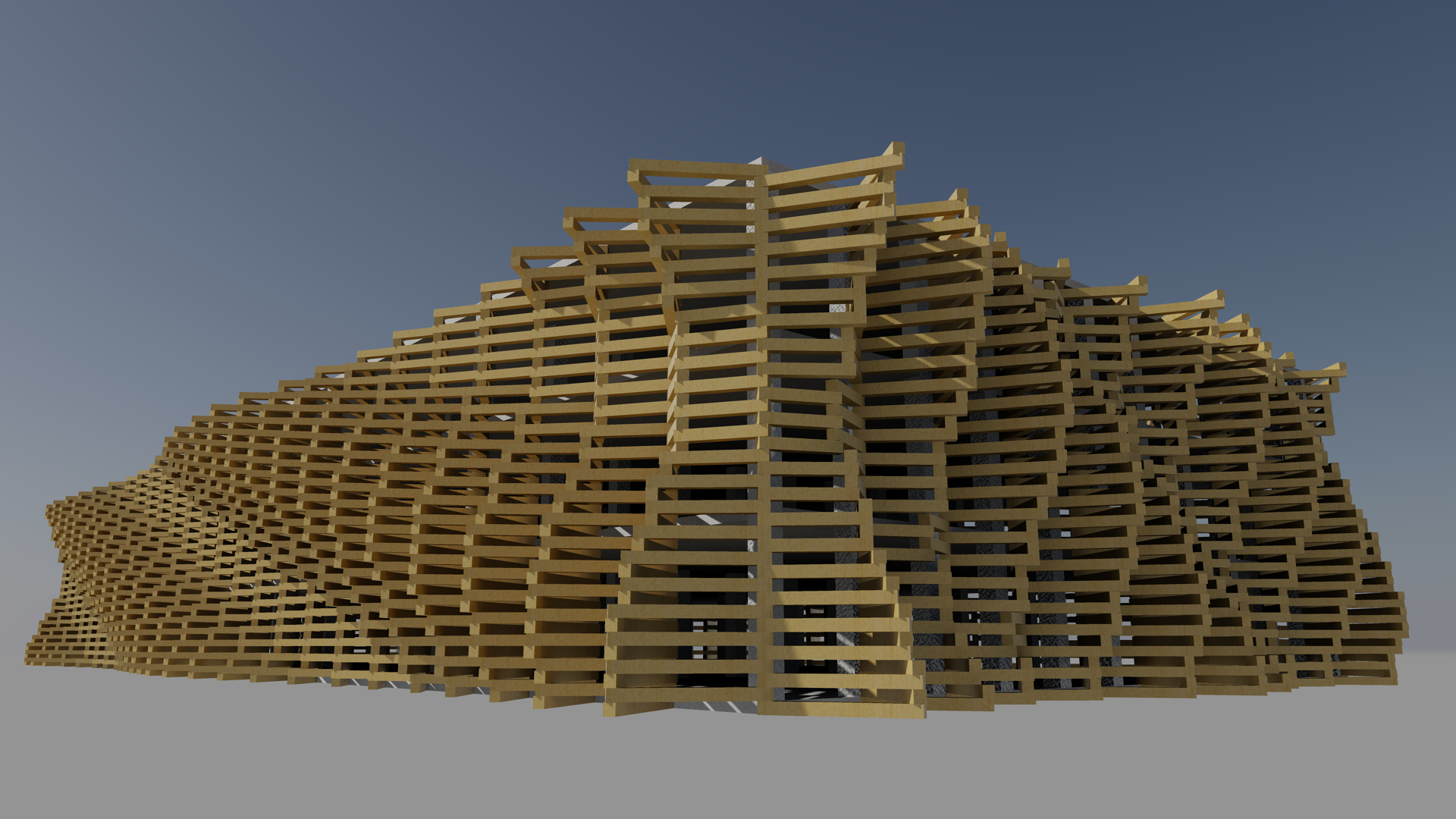 Δ0.225m
# 8
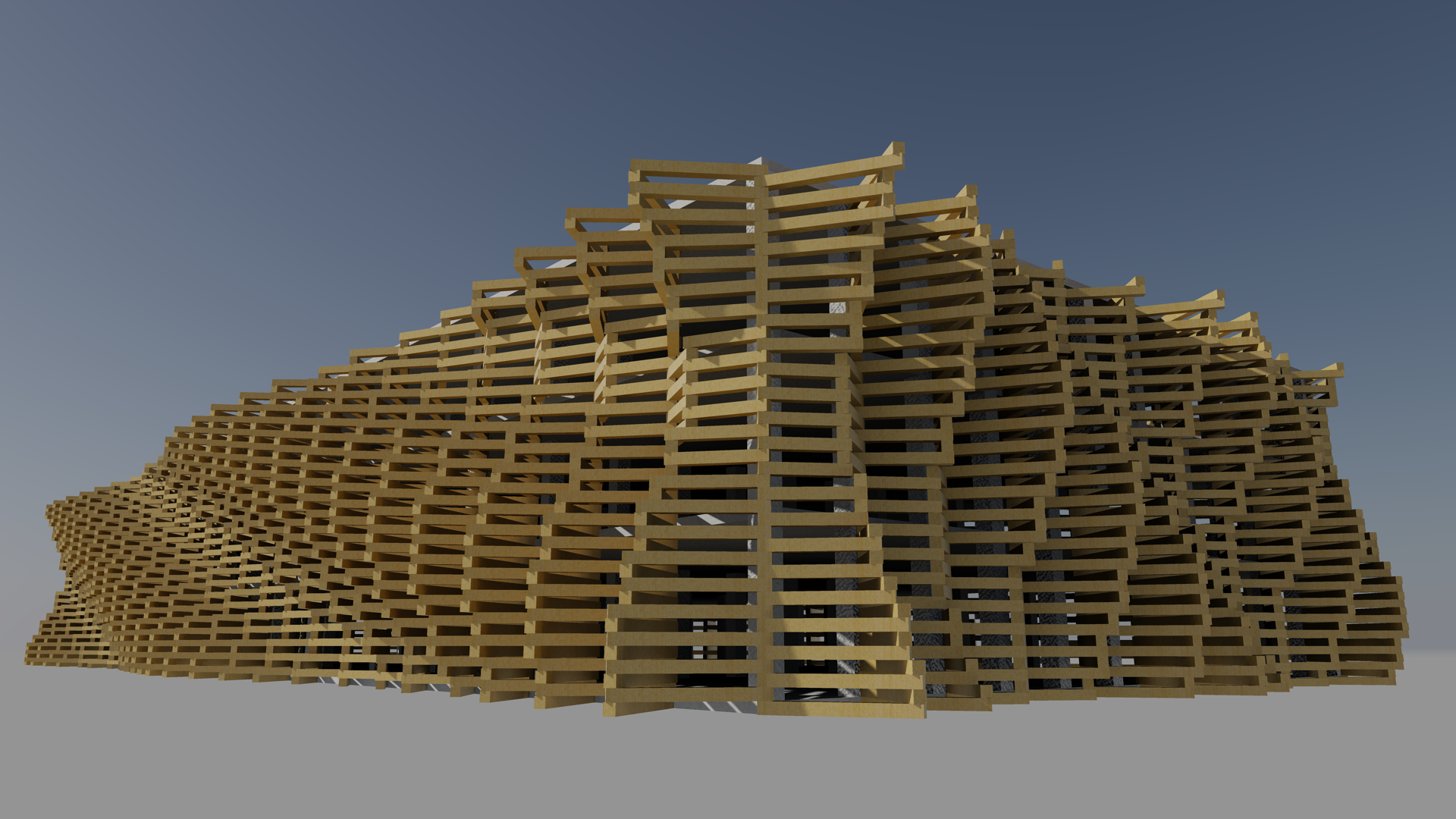 Δ0.250m
# 7
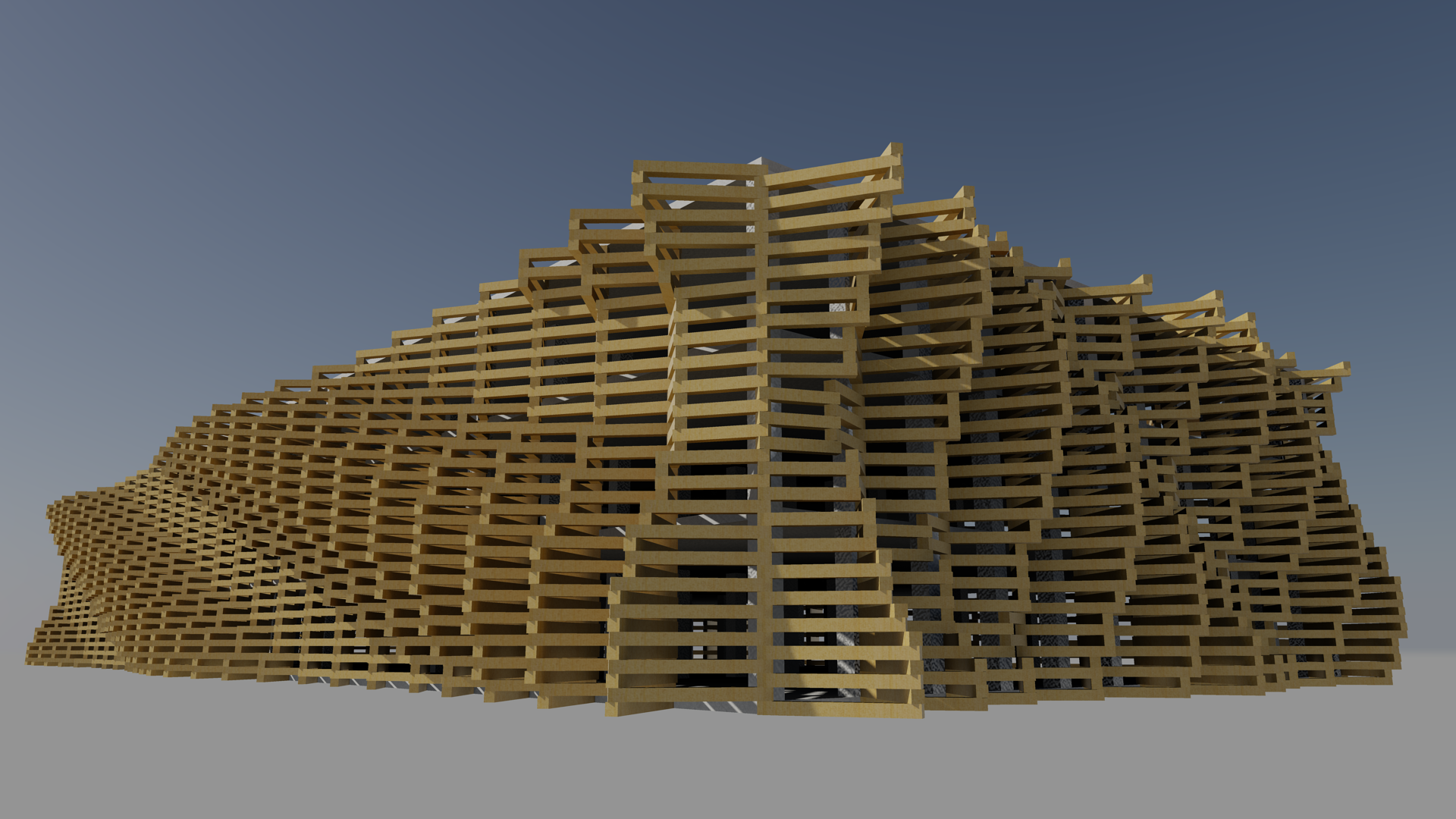 Δ0.275m
# 6
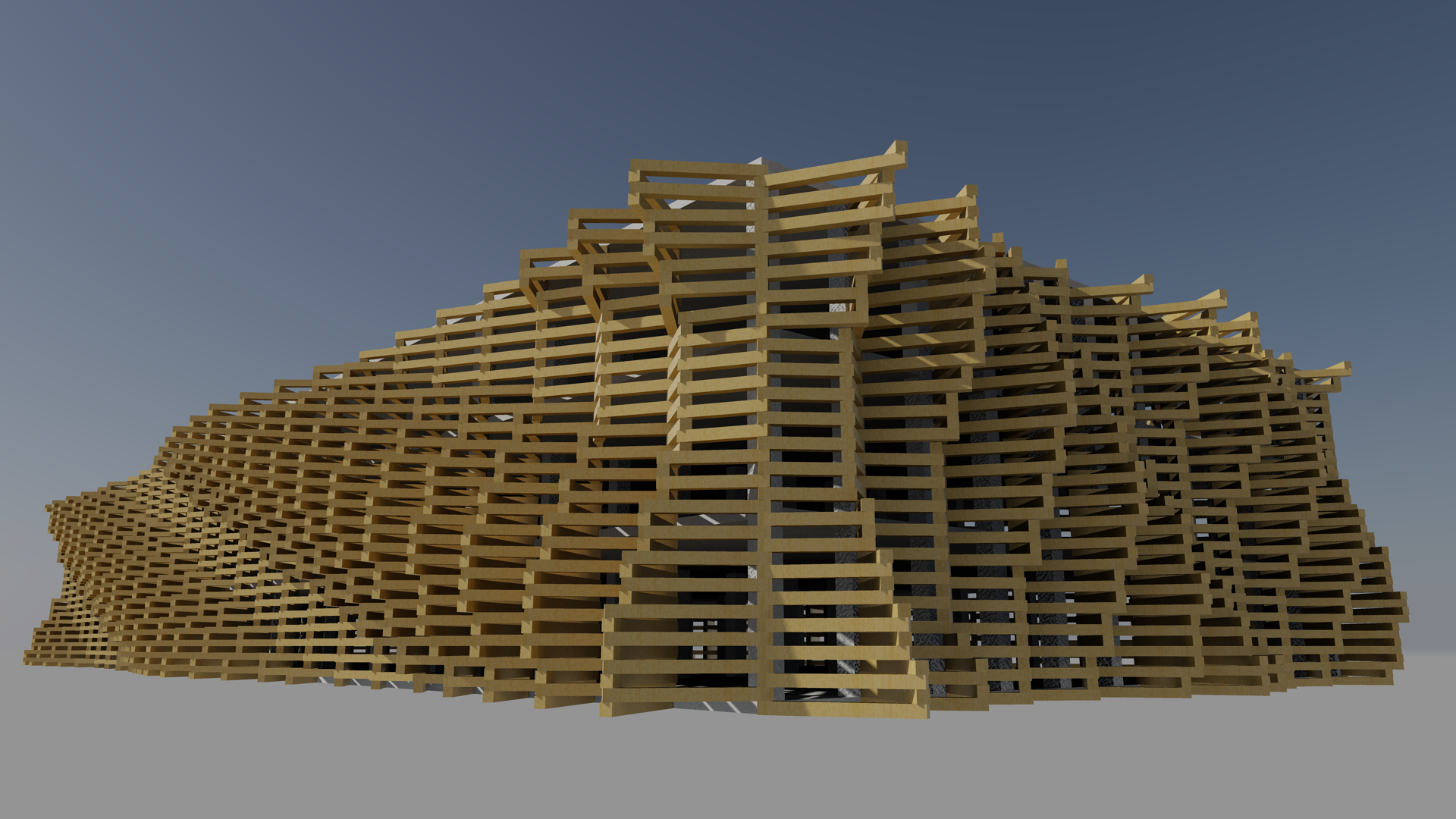 Δ0.400m
# 5
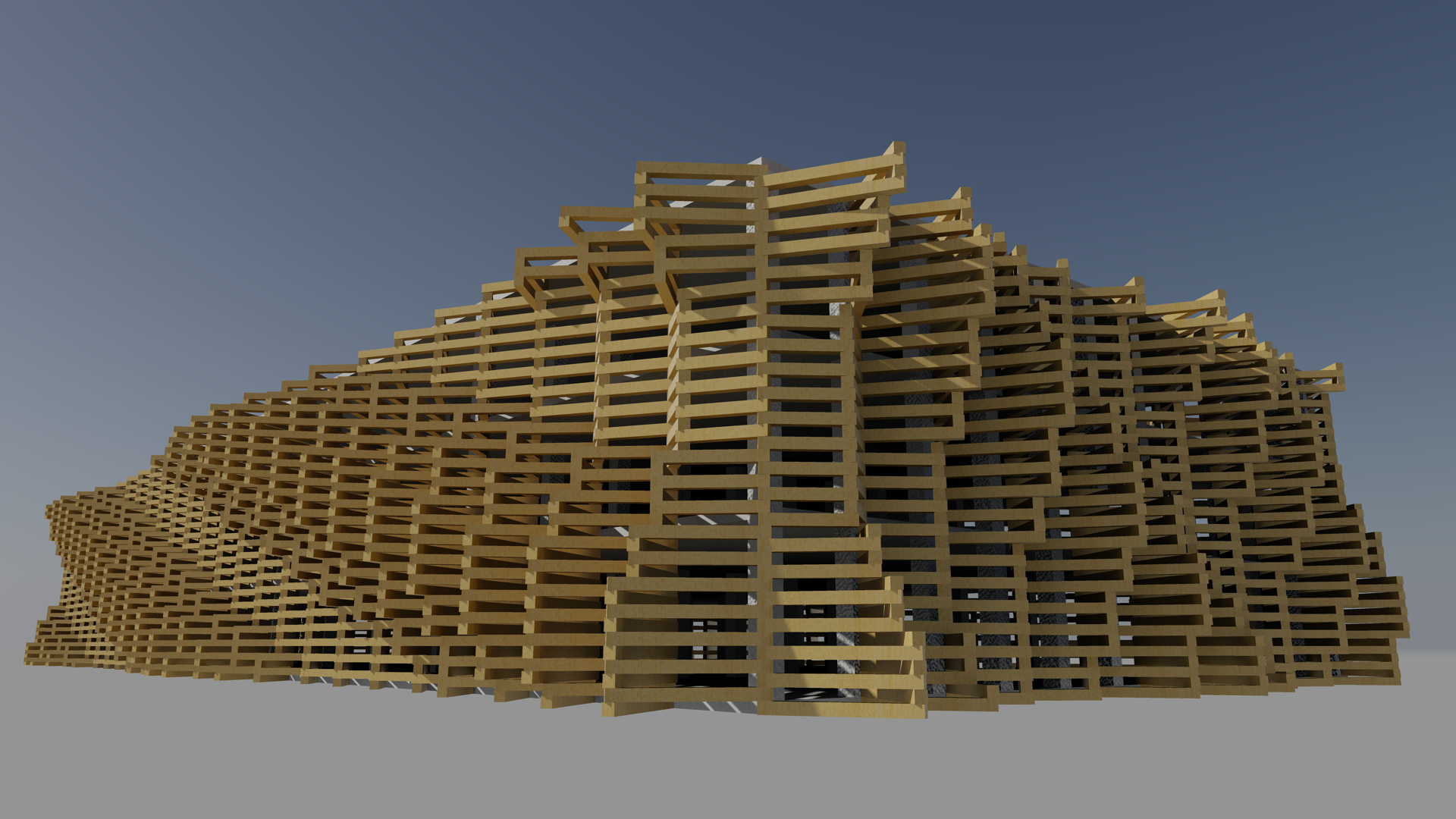 Δ0.450m
# 4
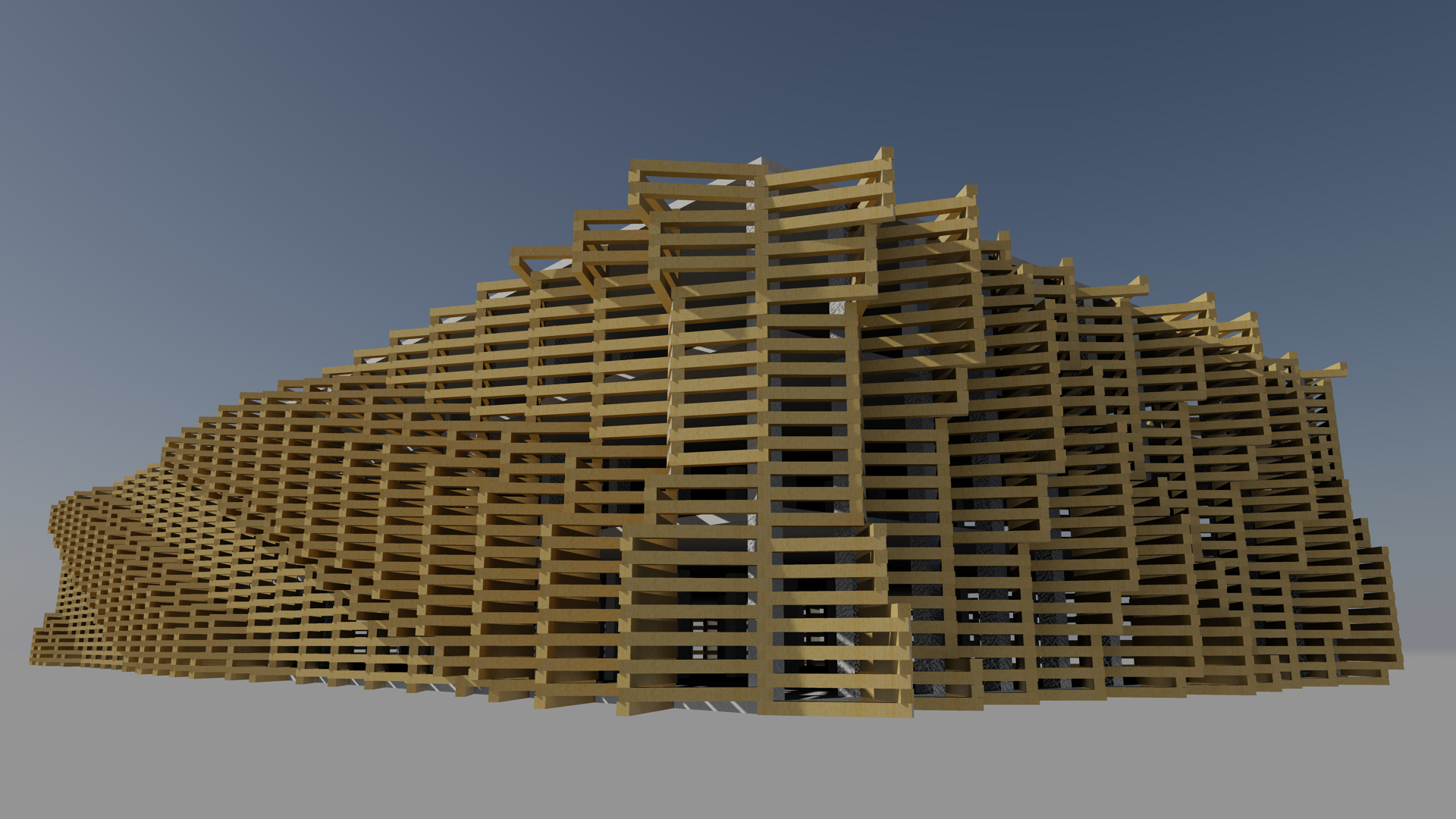 Δ0.500m
# 3
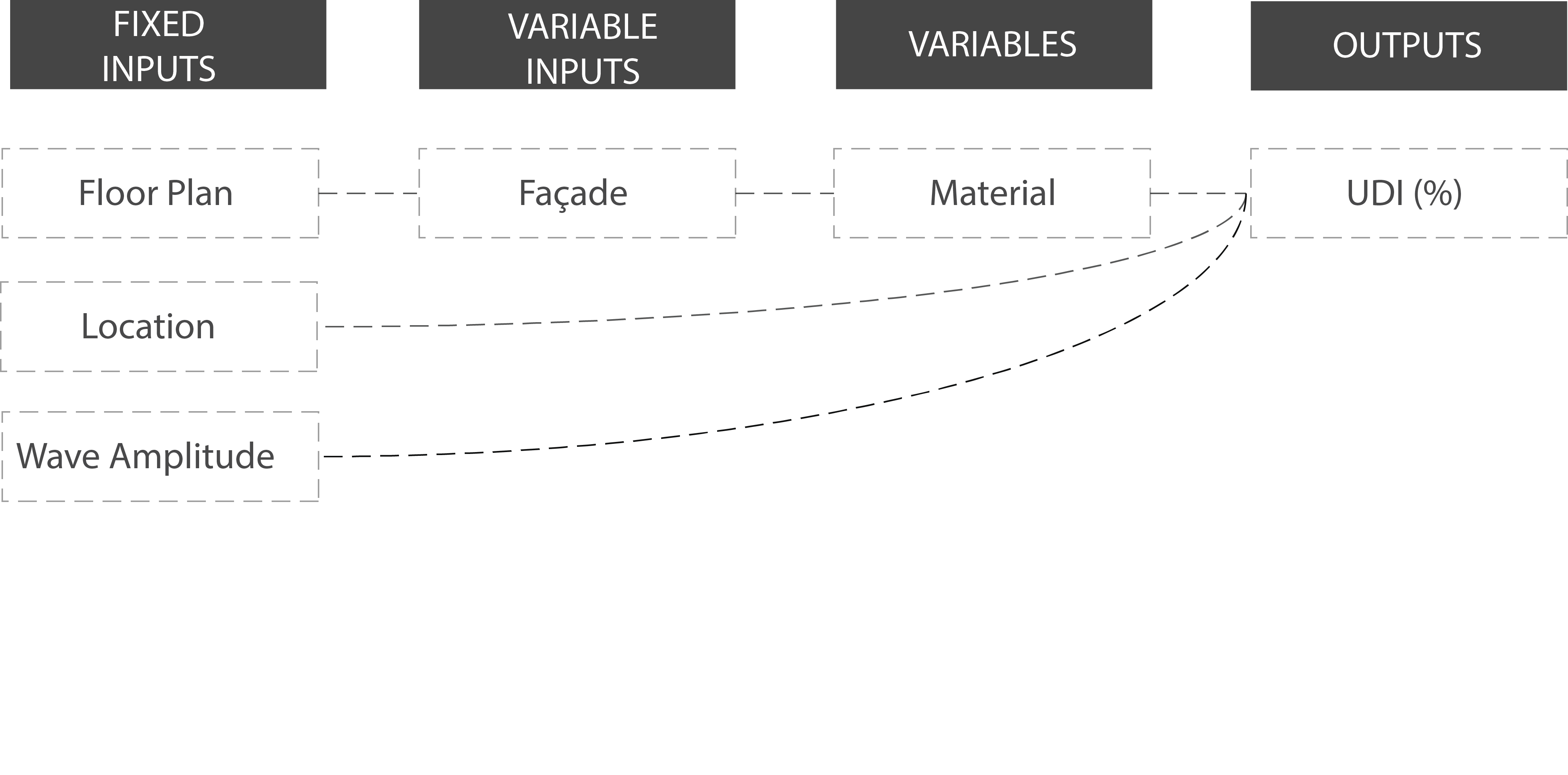 *UDI - Useful Daylight Illuminance
DATA FLOW
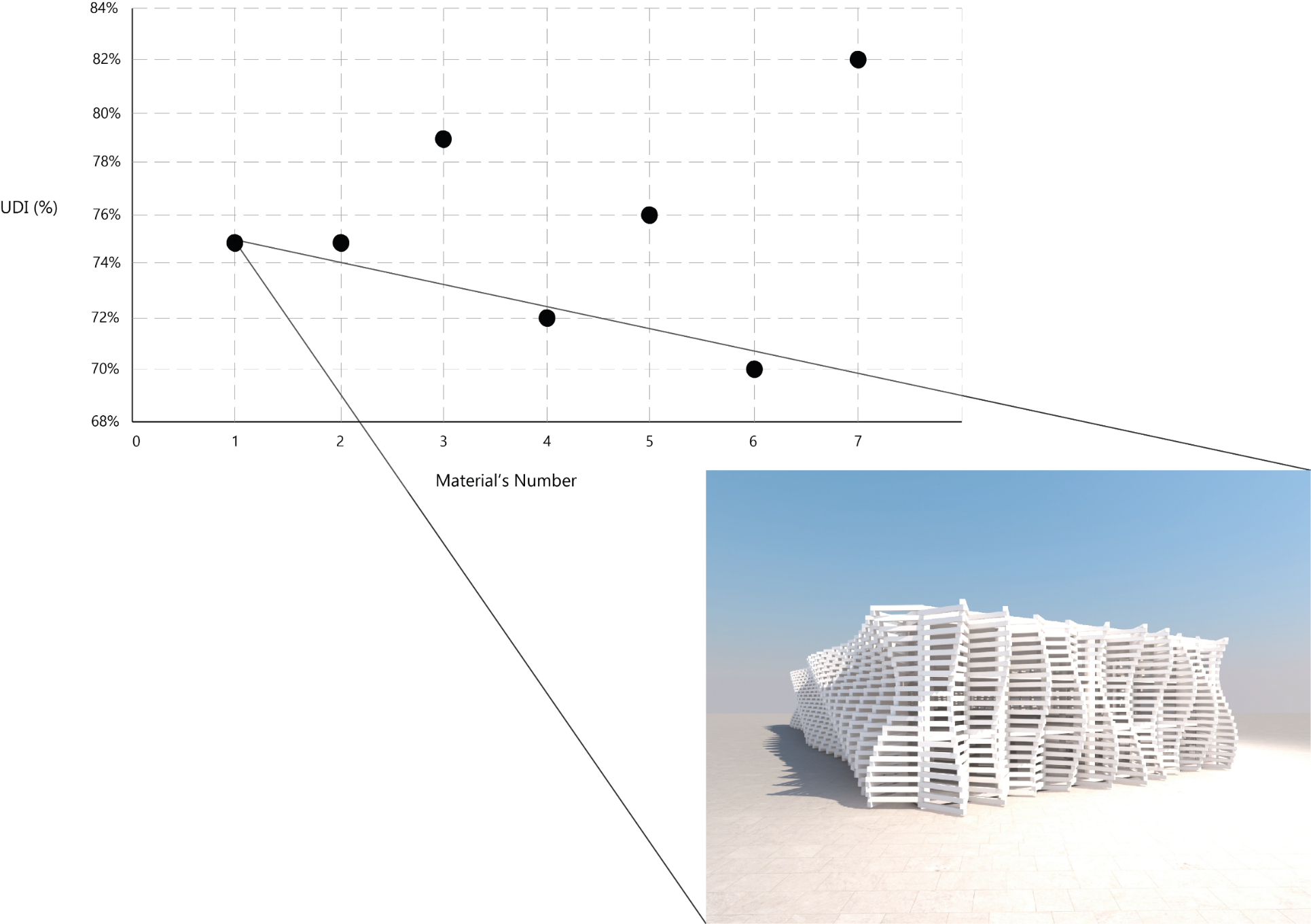 EVALUATION
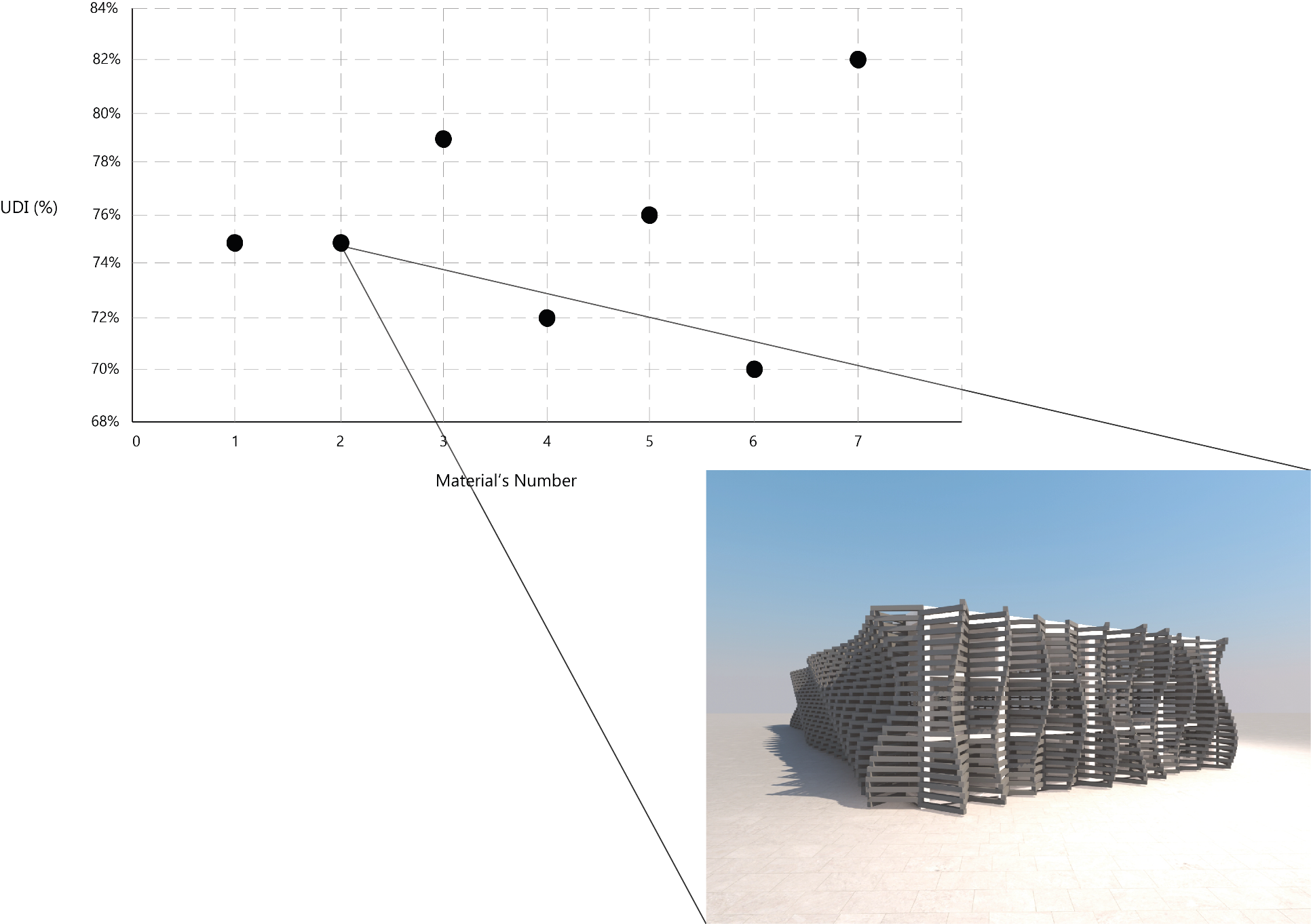 EVALUATION
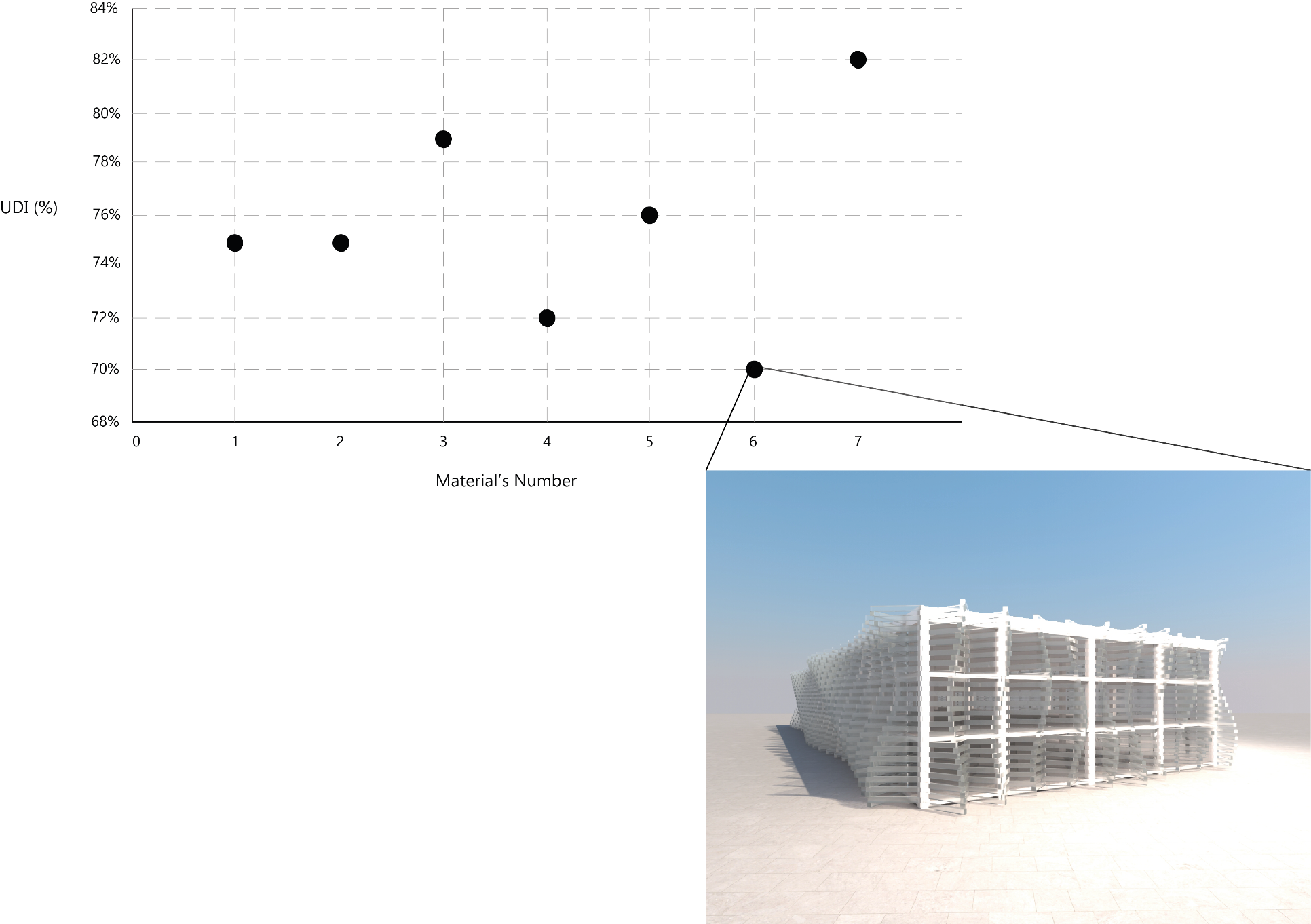 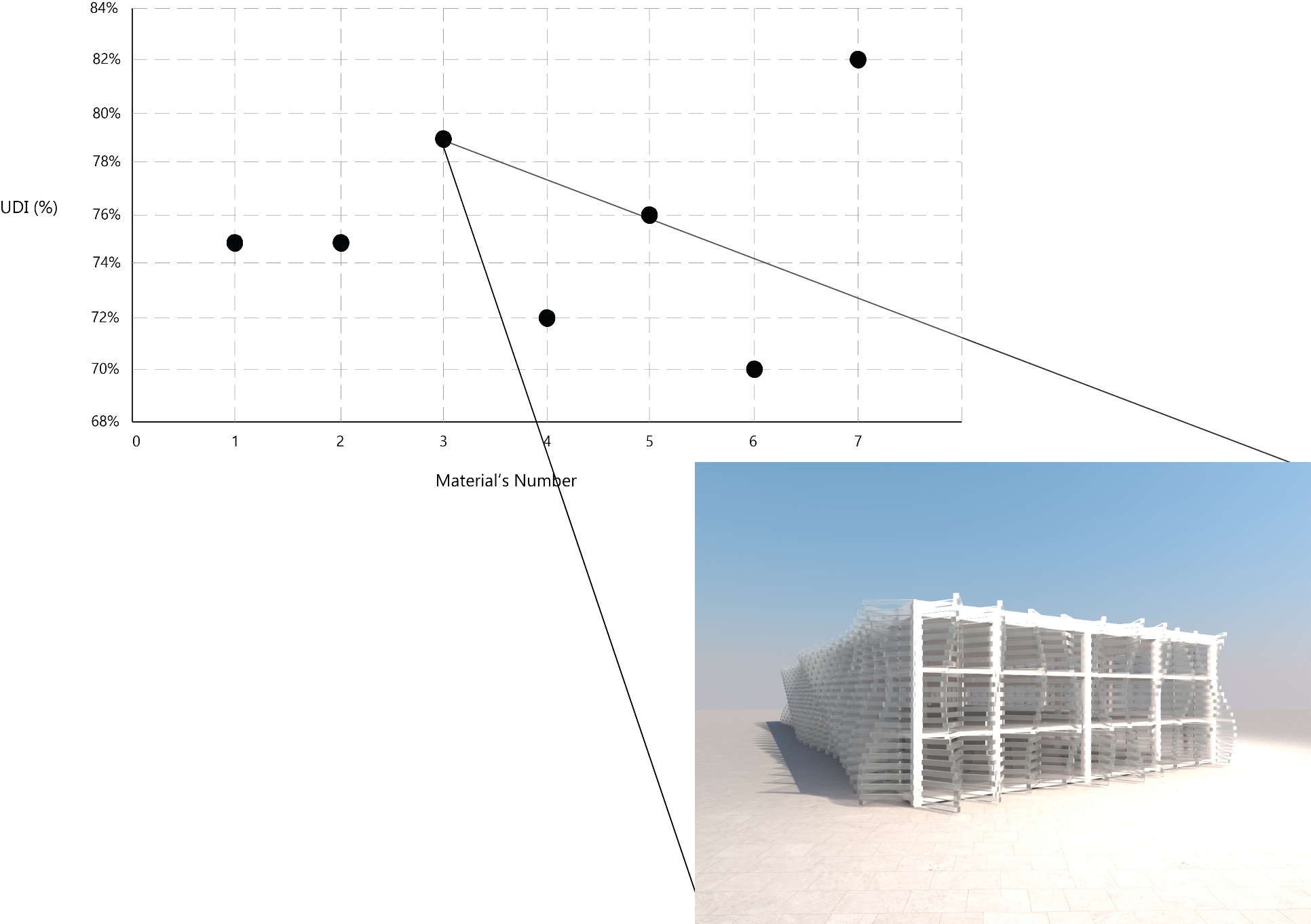 EVALUATION
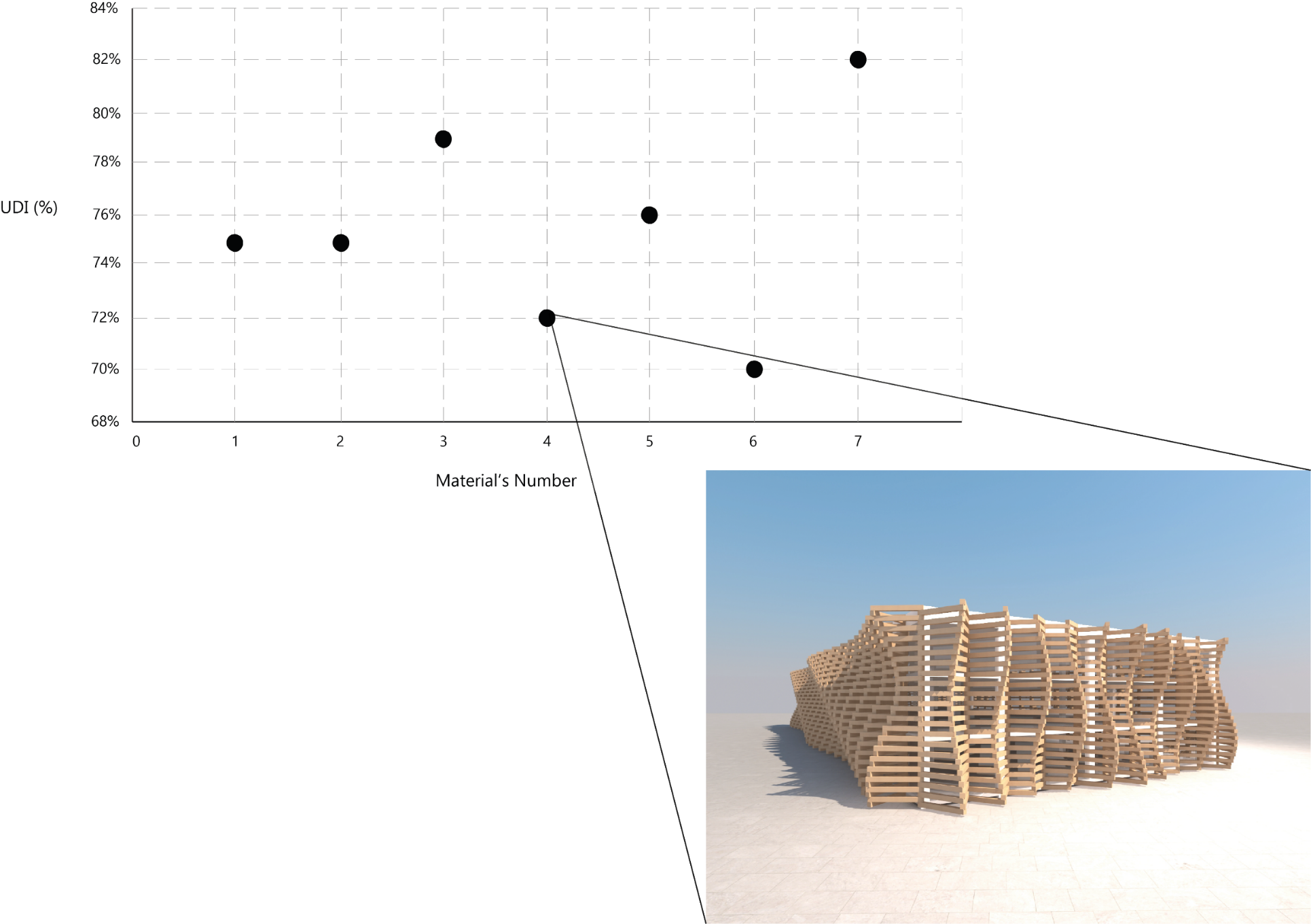 EVALUATION
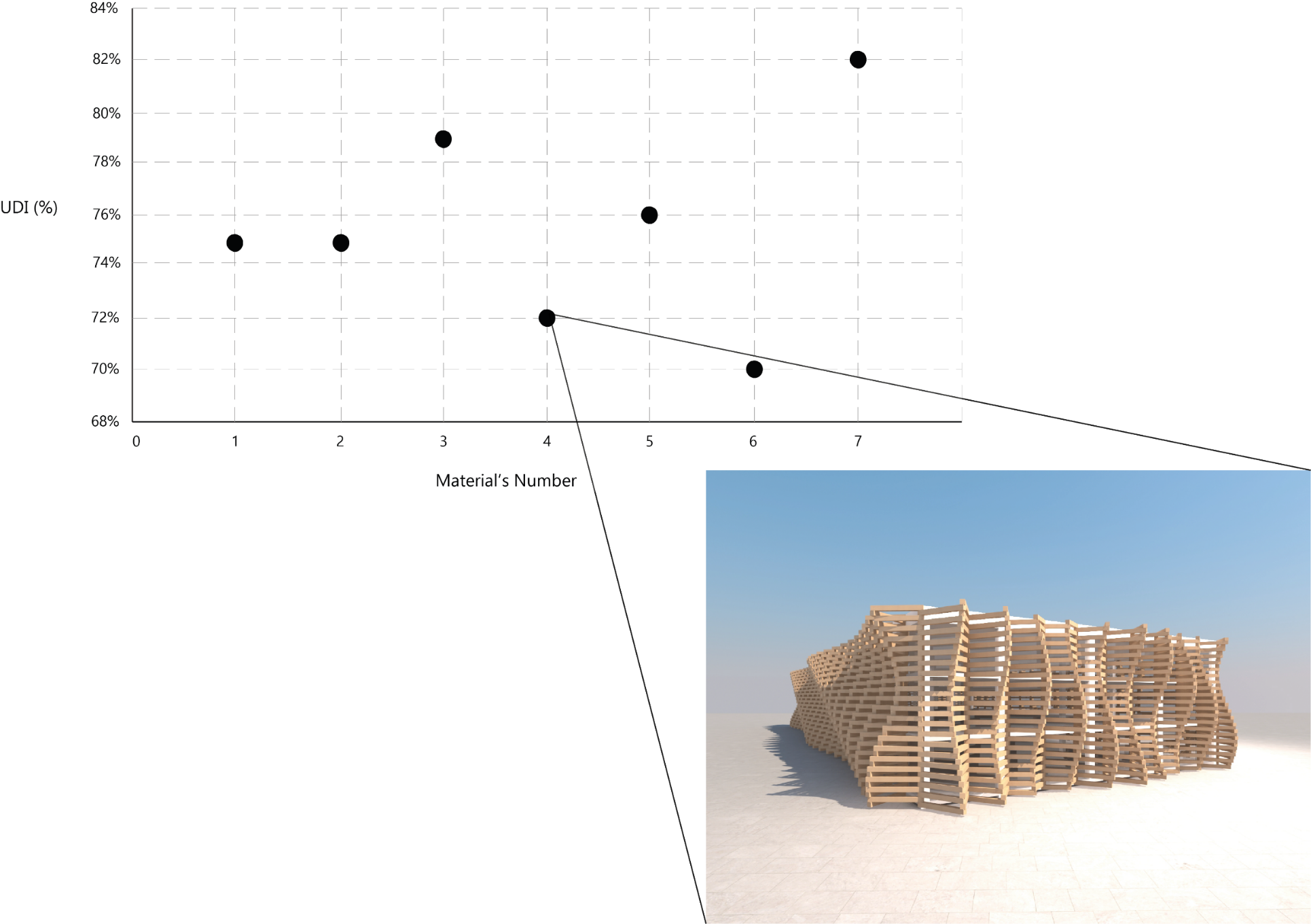 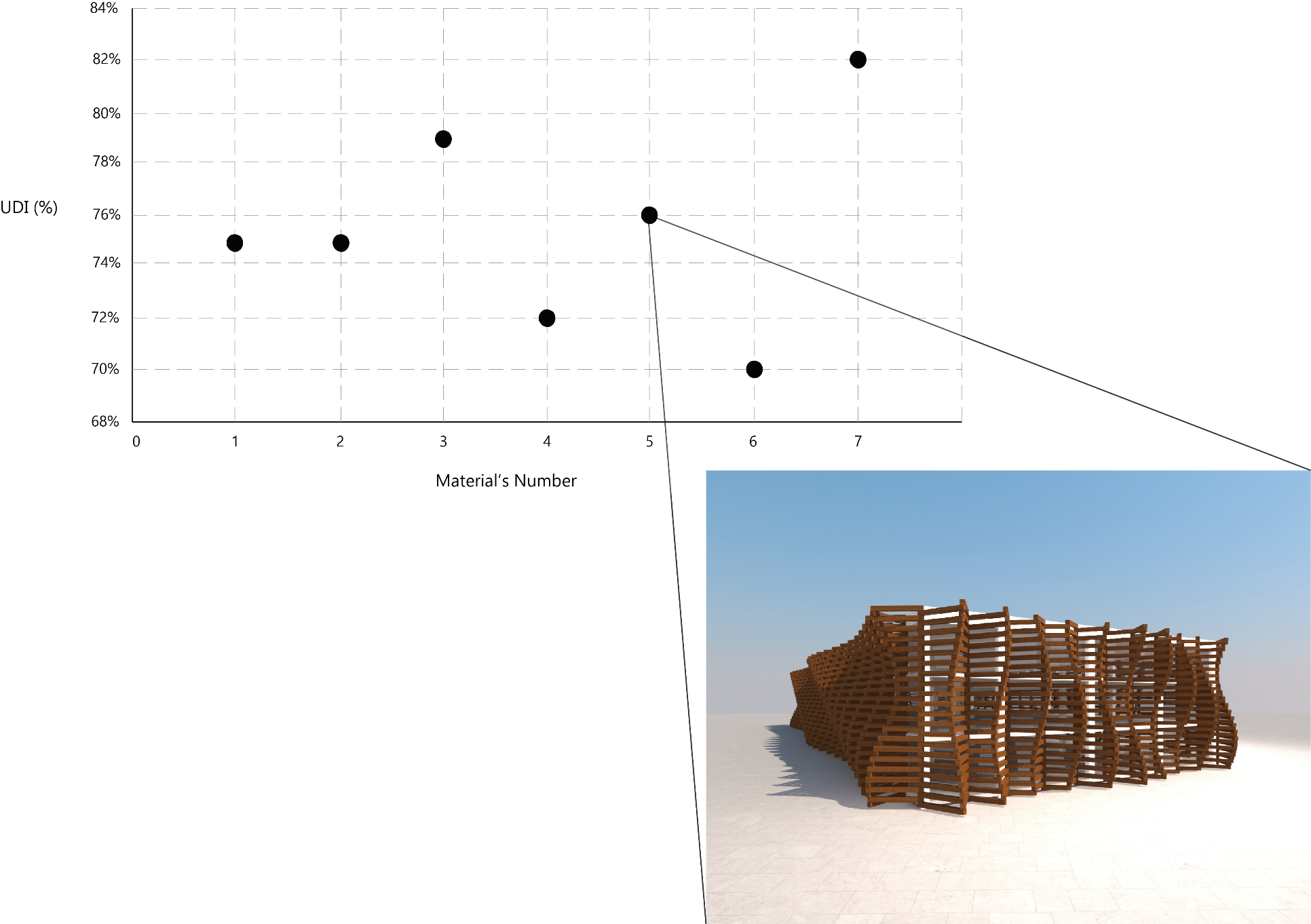 EVALUATION
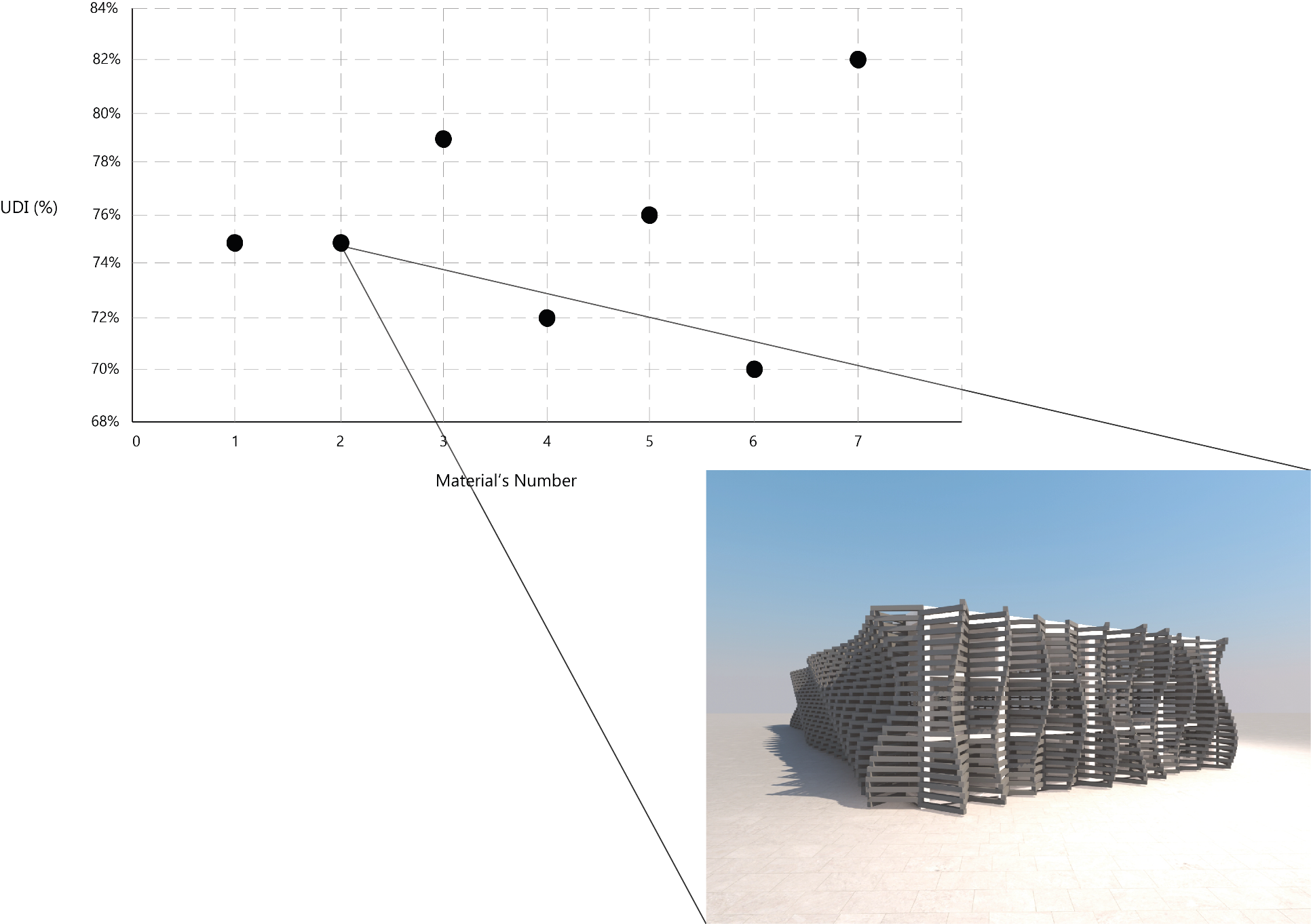 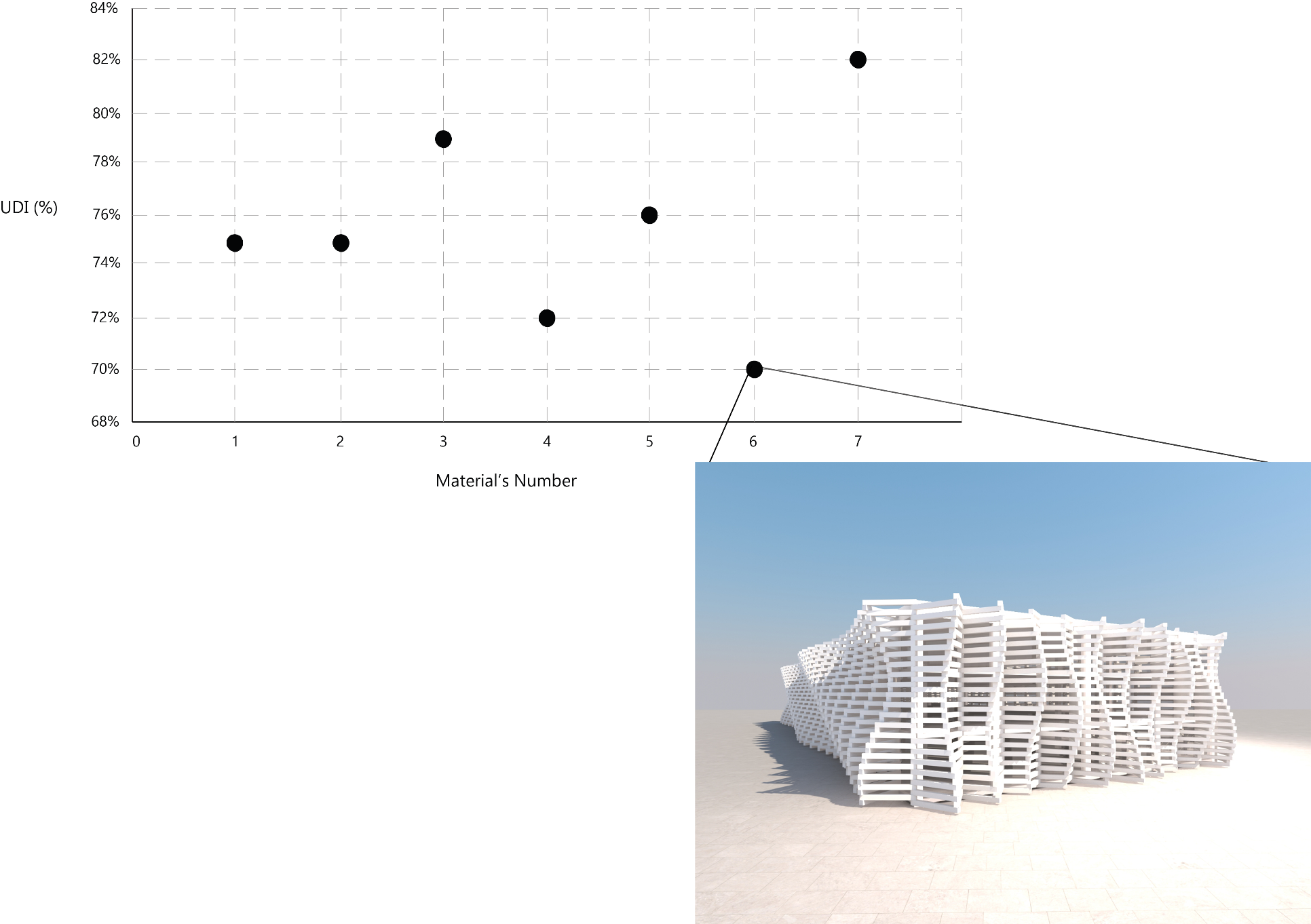 EVALUATION
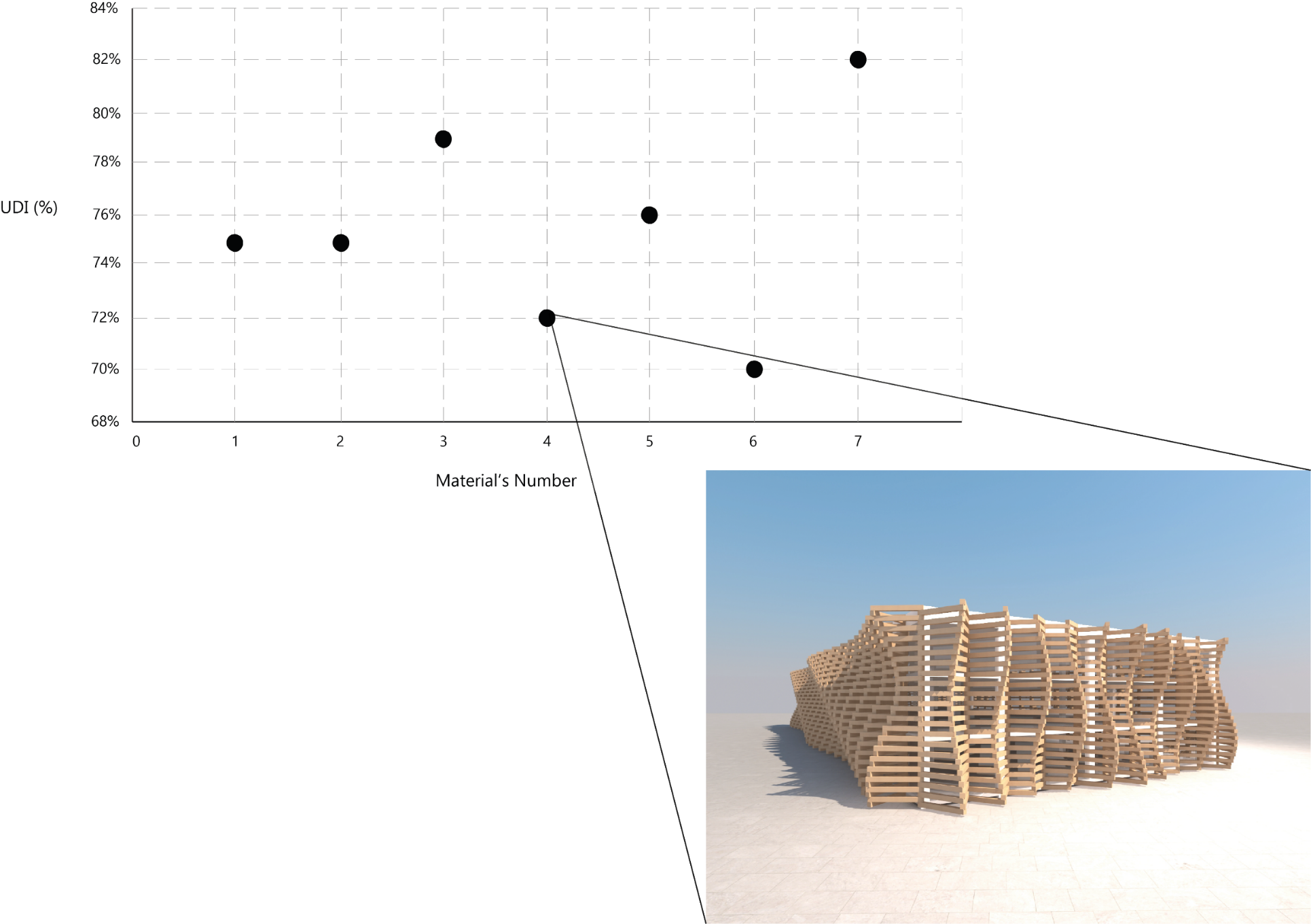 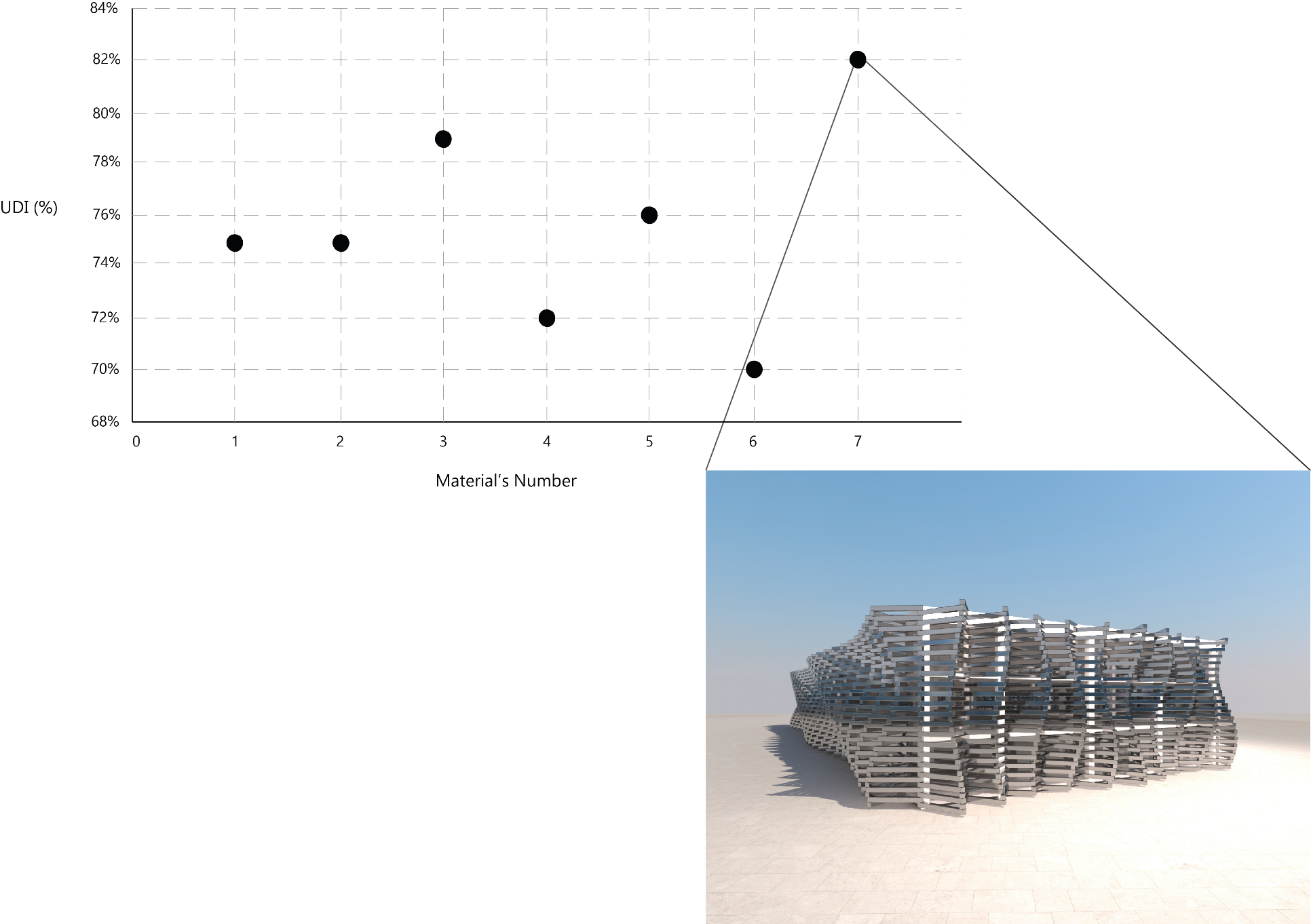 EVALUATION
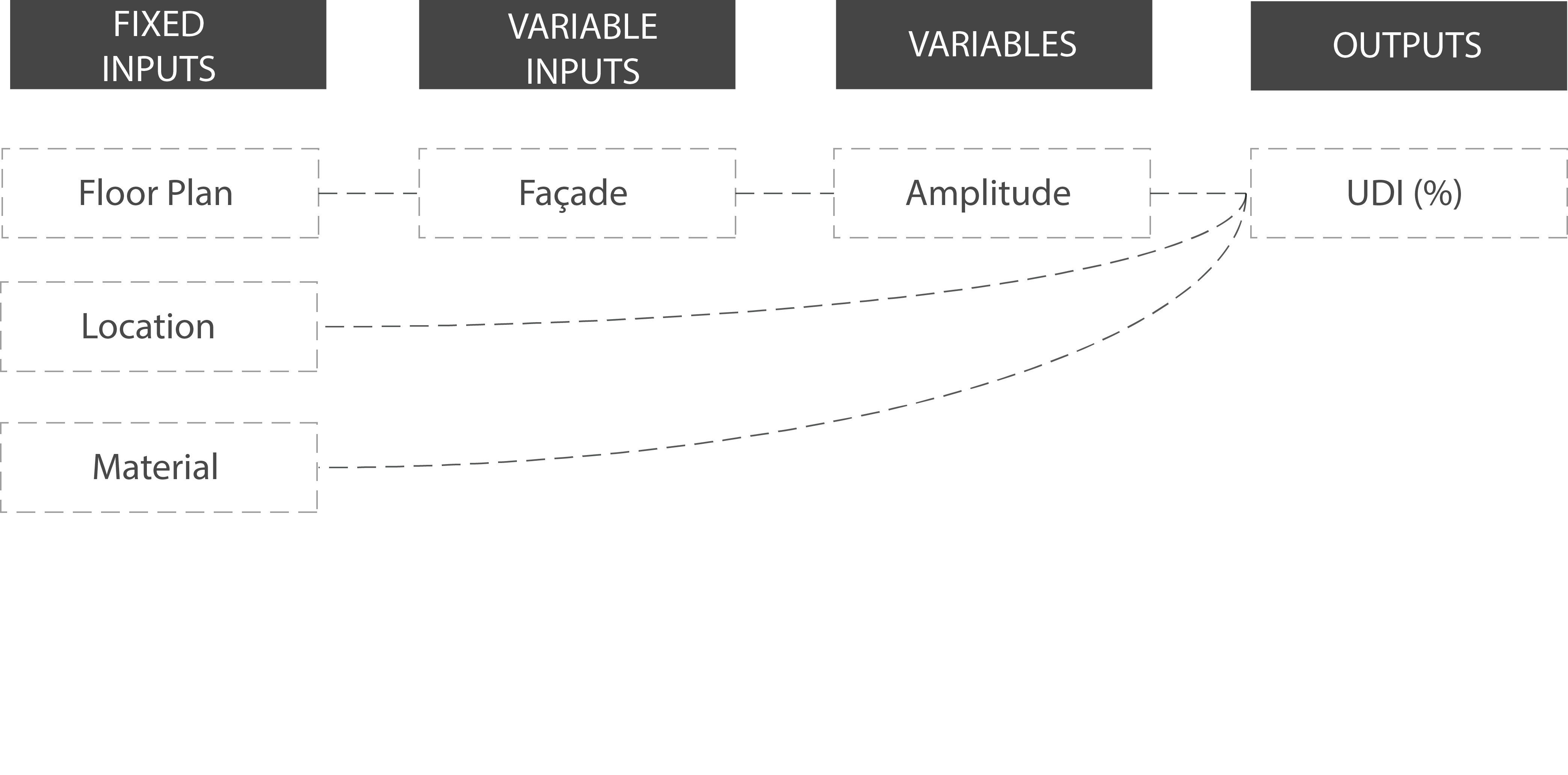 EVALUATION
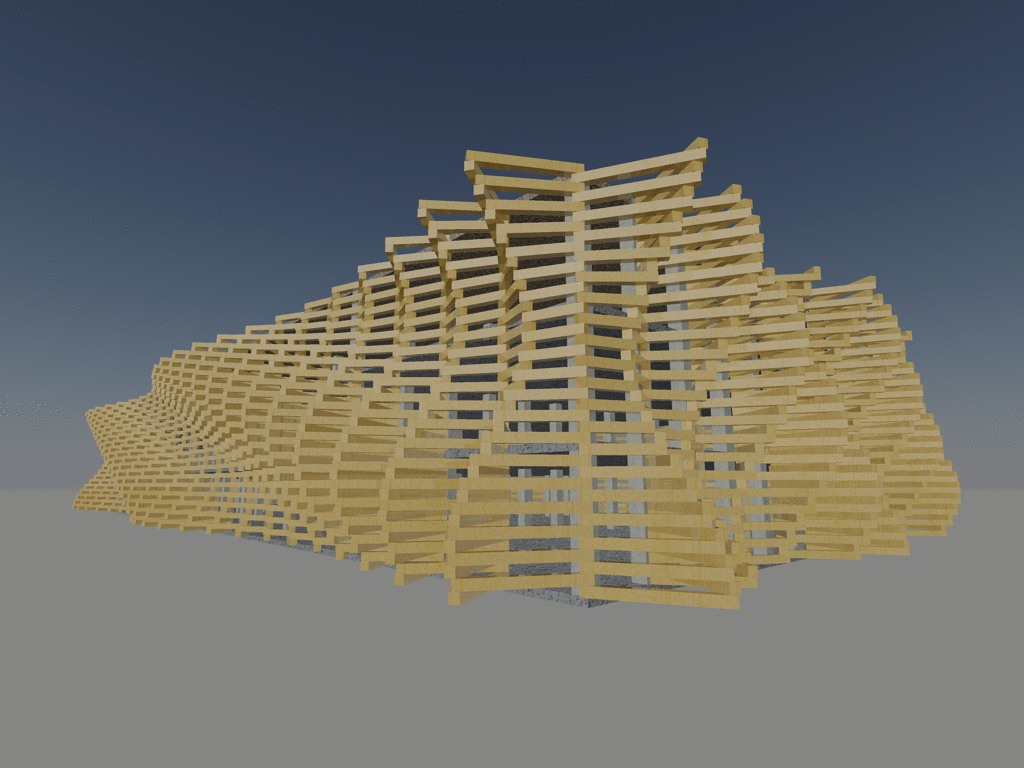 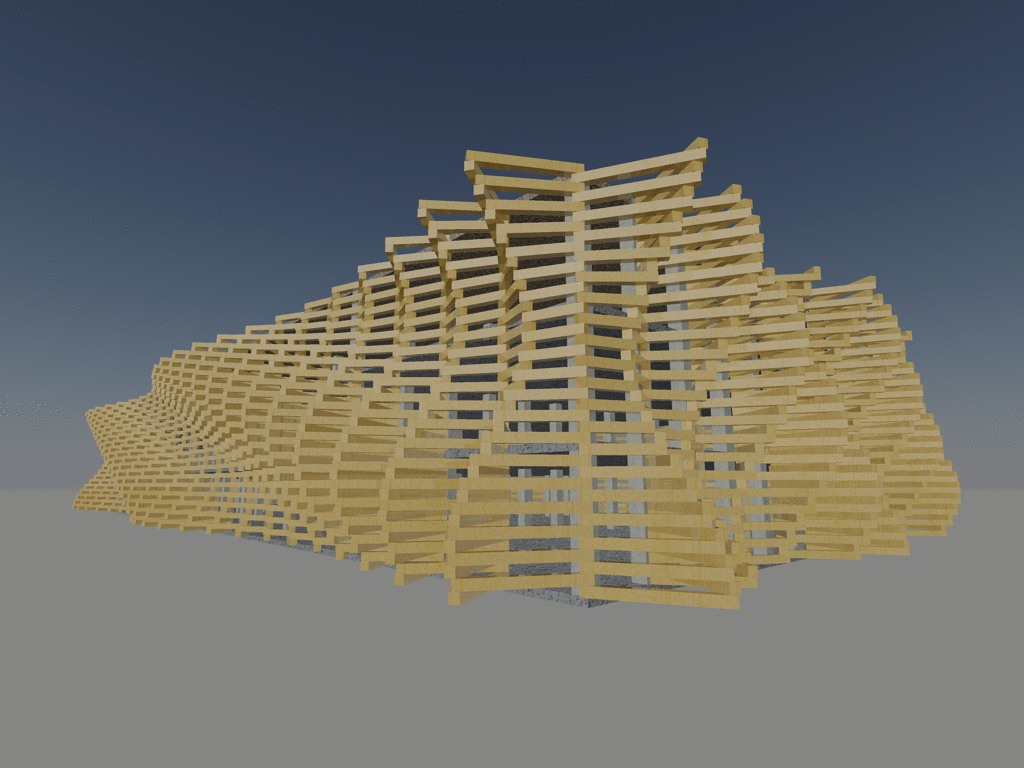 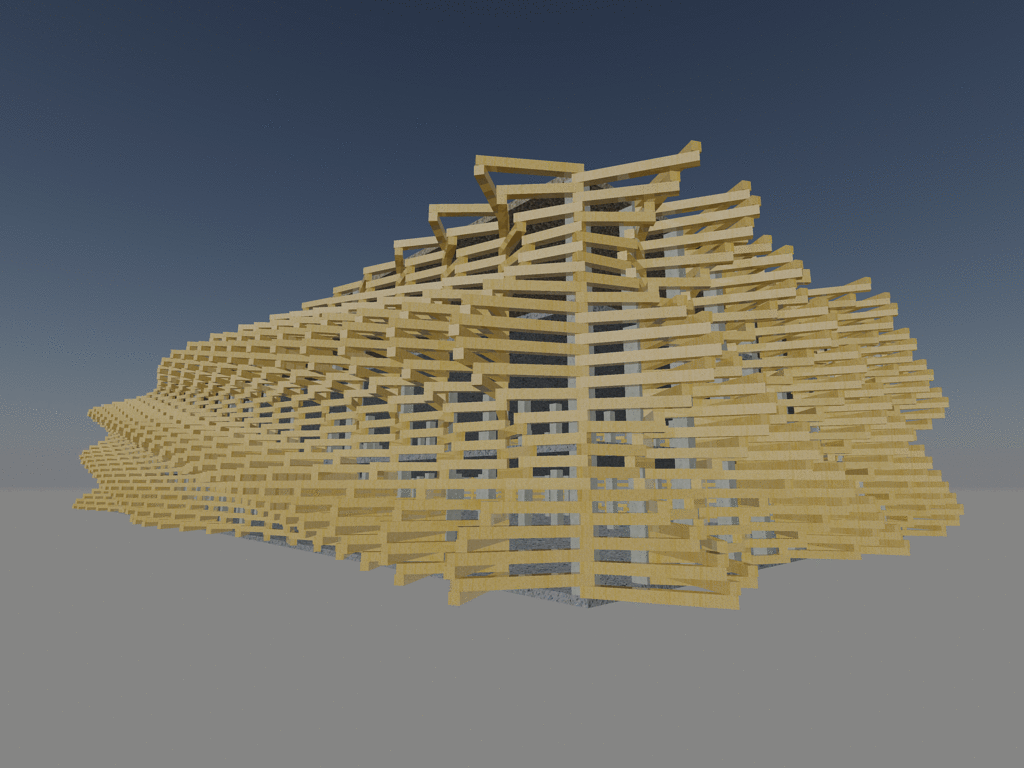 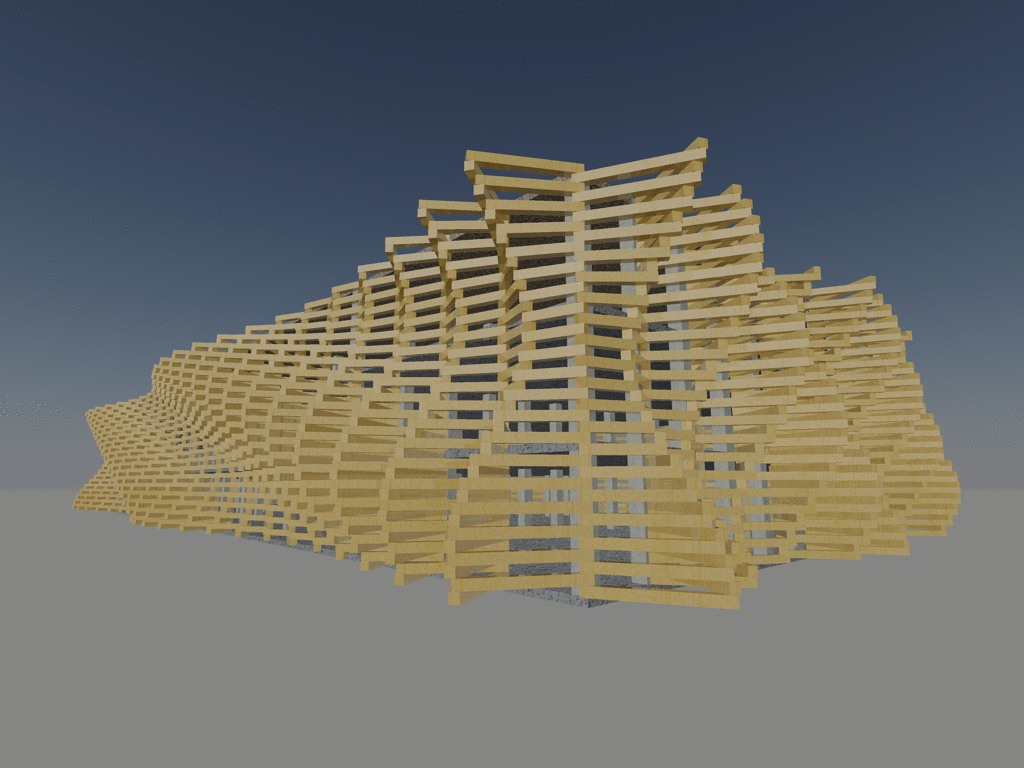 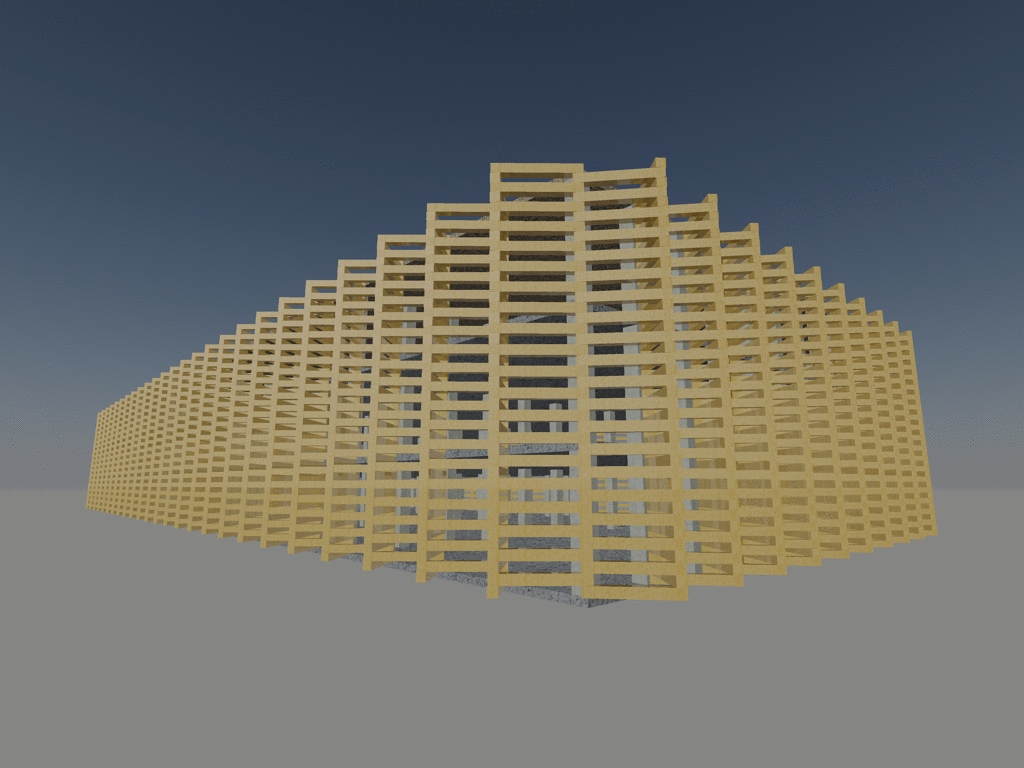 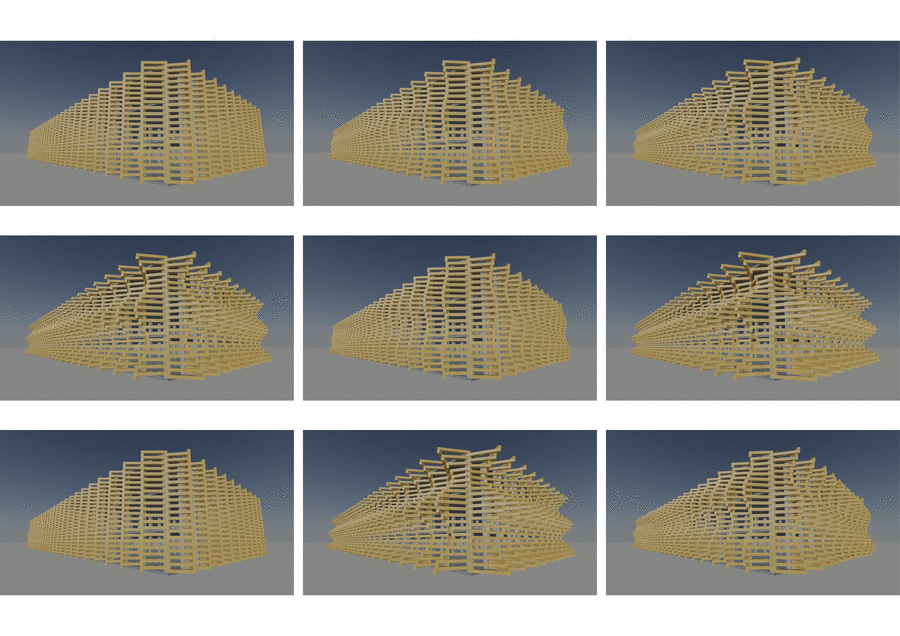 EVALUATION
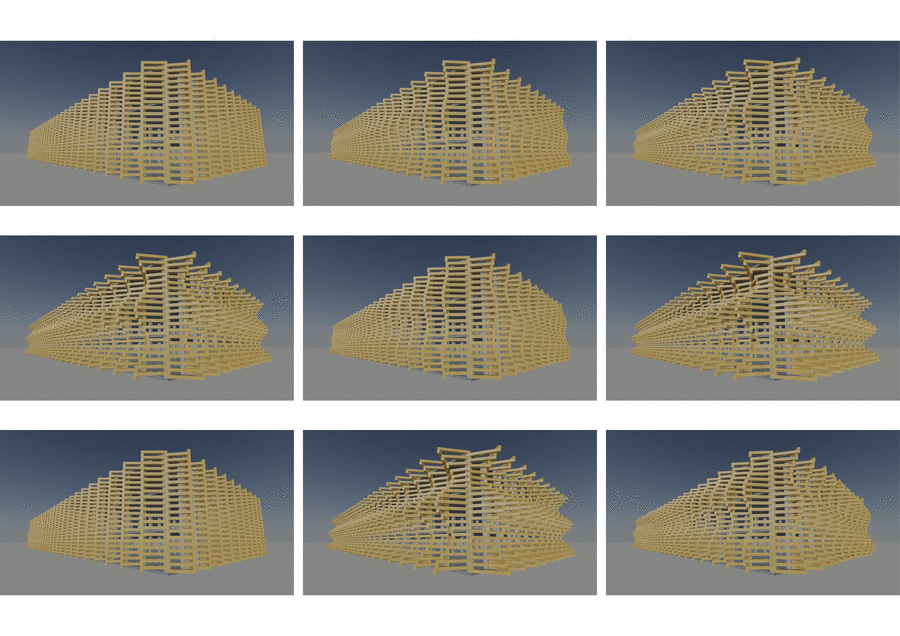 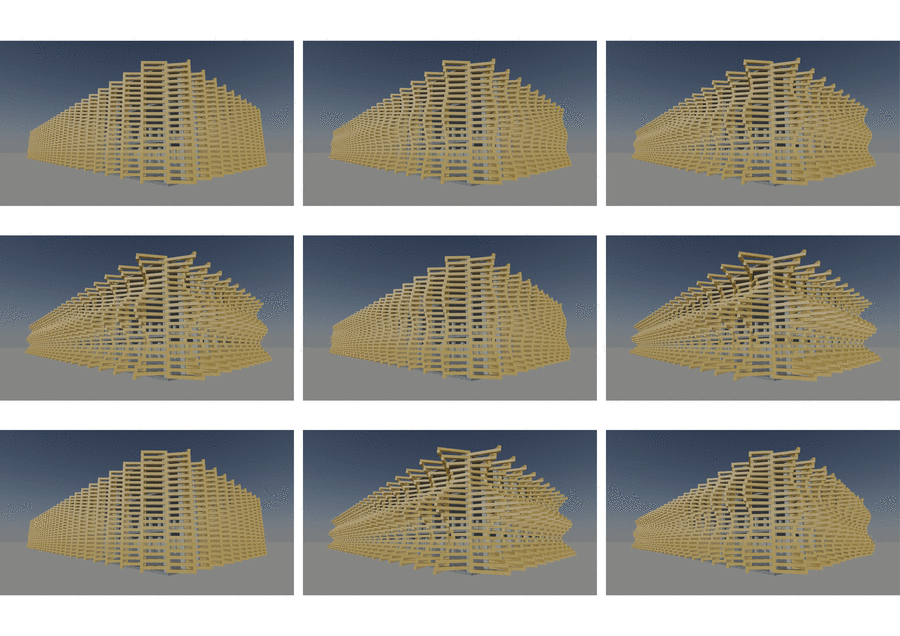 EVALUATION
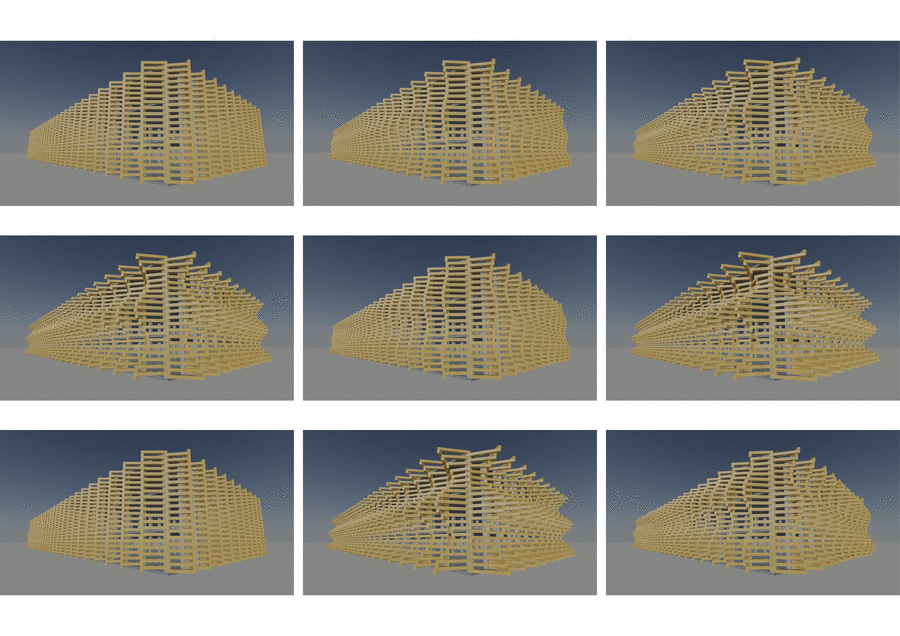 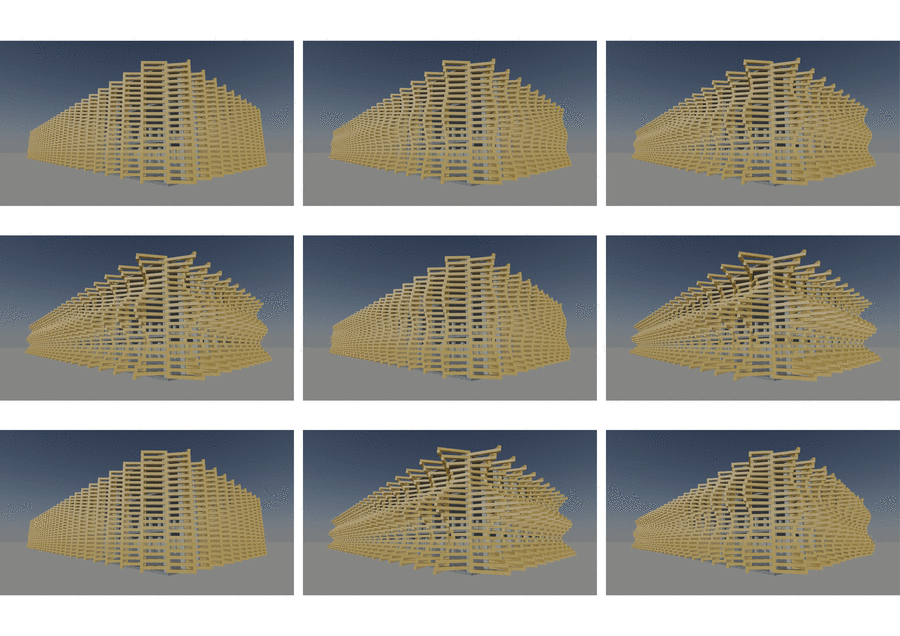 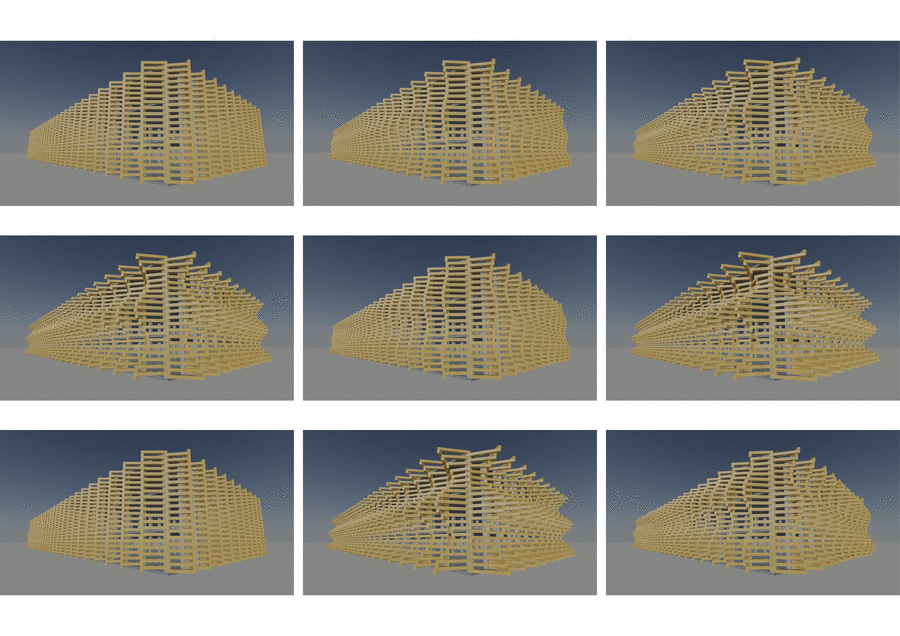 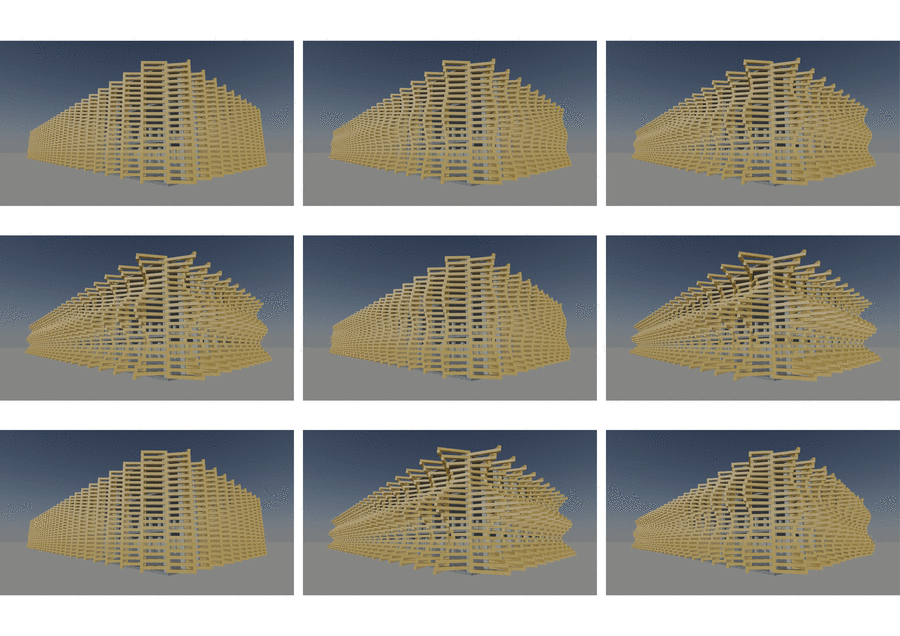 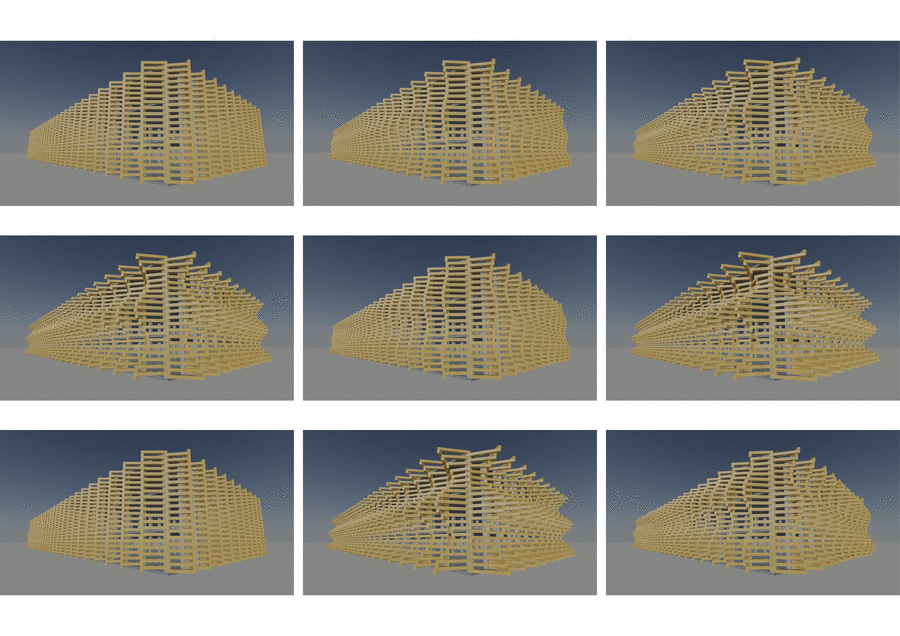 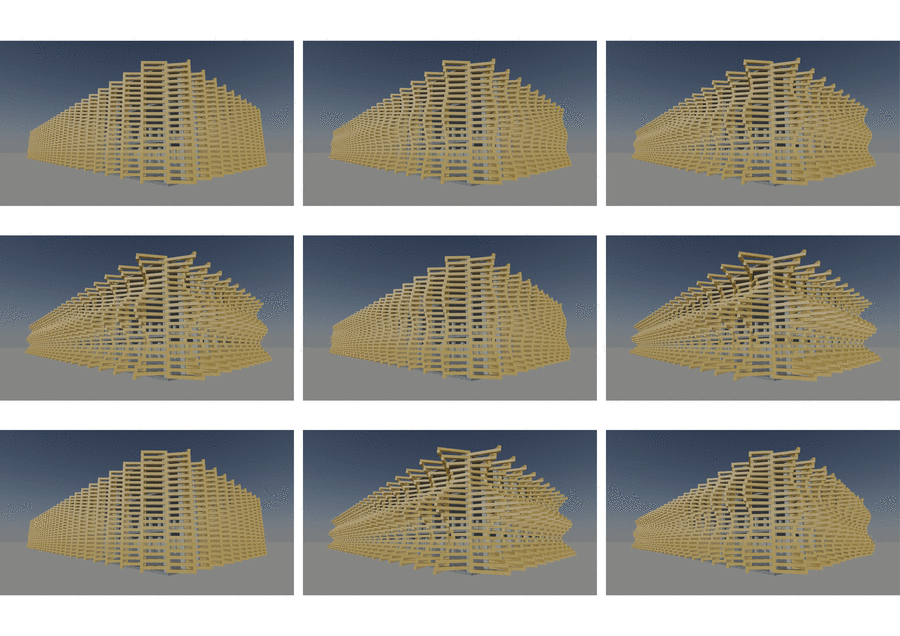 EVALUATION
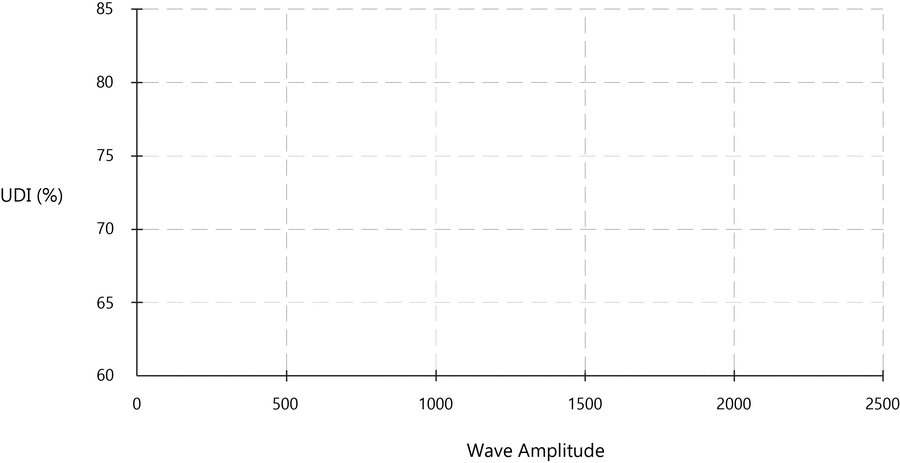 EVALUATION
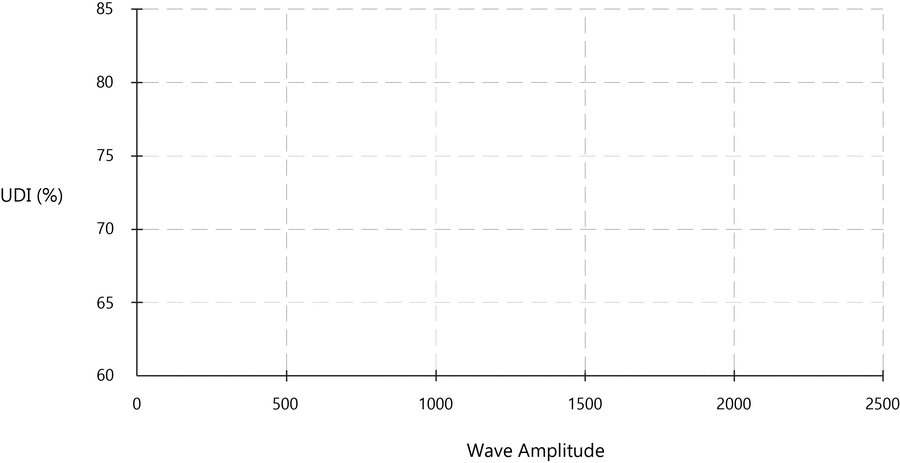 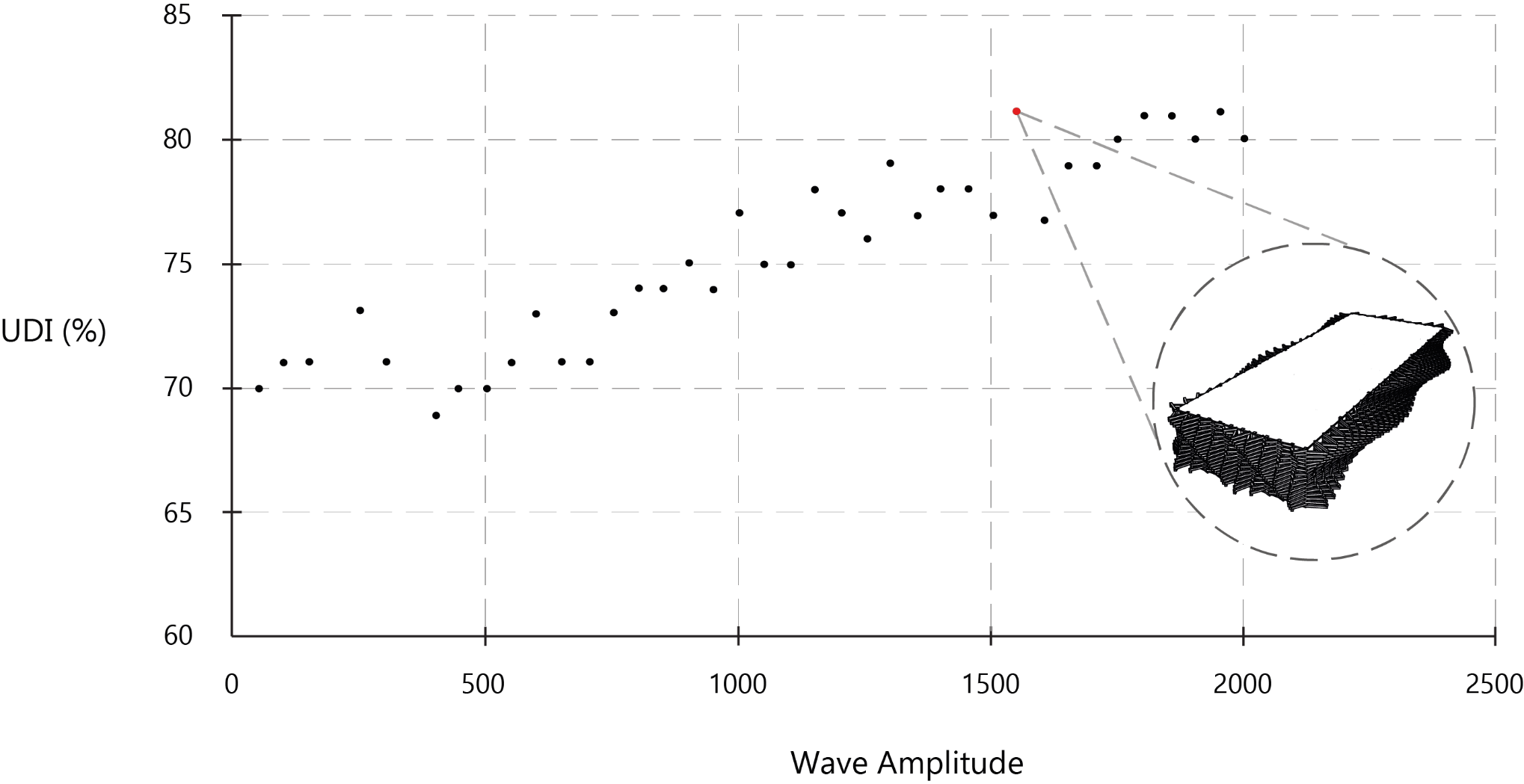 EVALUATION
Algorithmic-Based Analysis is advantageous 
Helps architects find form
Optimization reduces environmental costsed costs
CONCLUSIONS
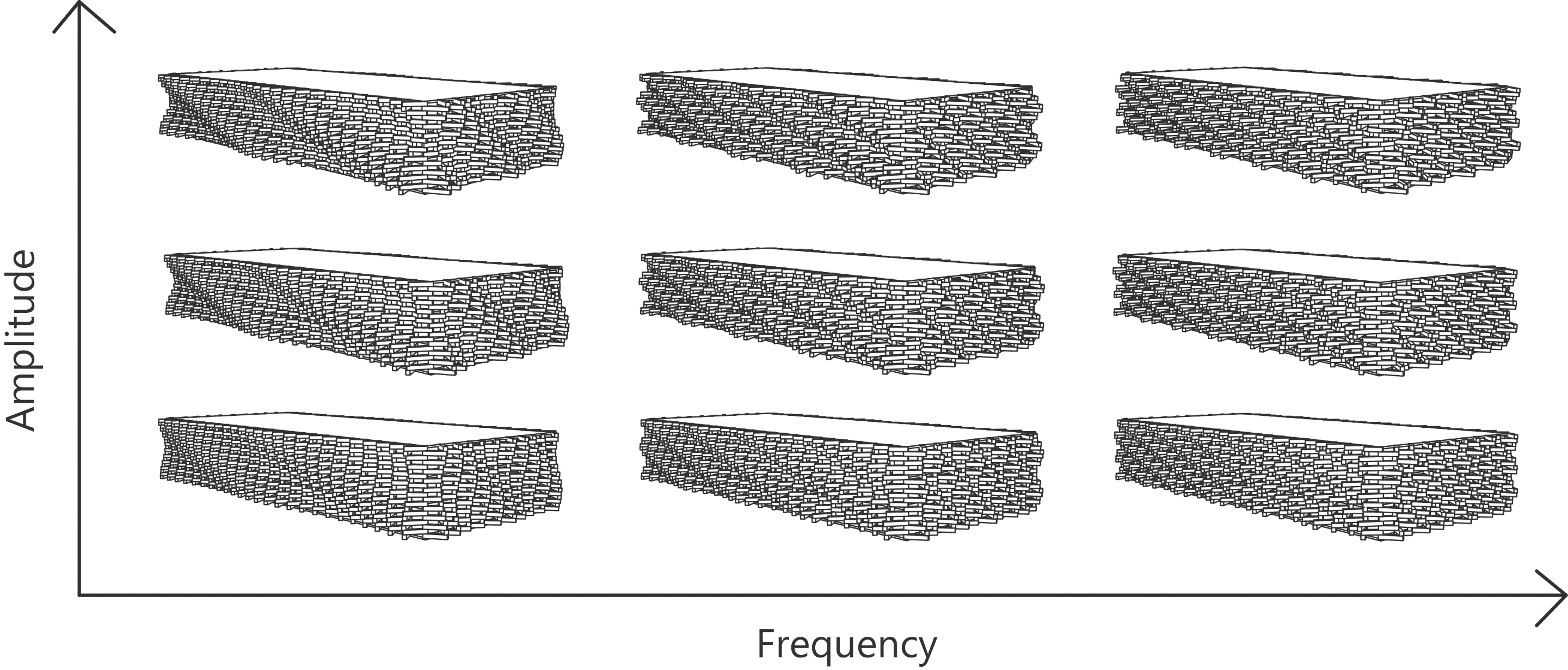 FUTURE WORK
Urban Scale
Multi-Objective Optimization
Kinetic Architecture
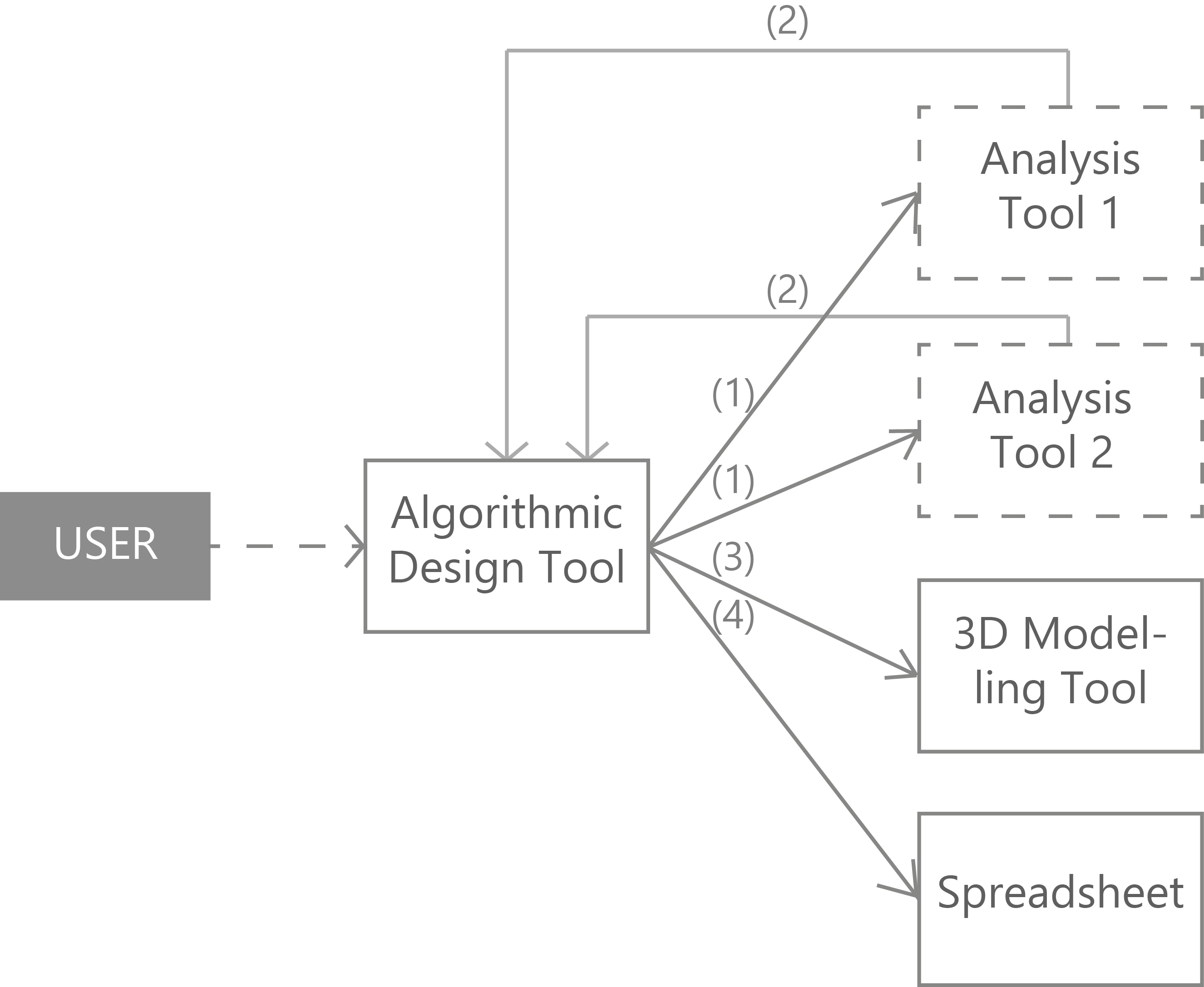 FUTURE WORK
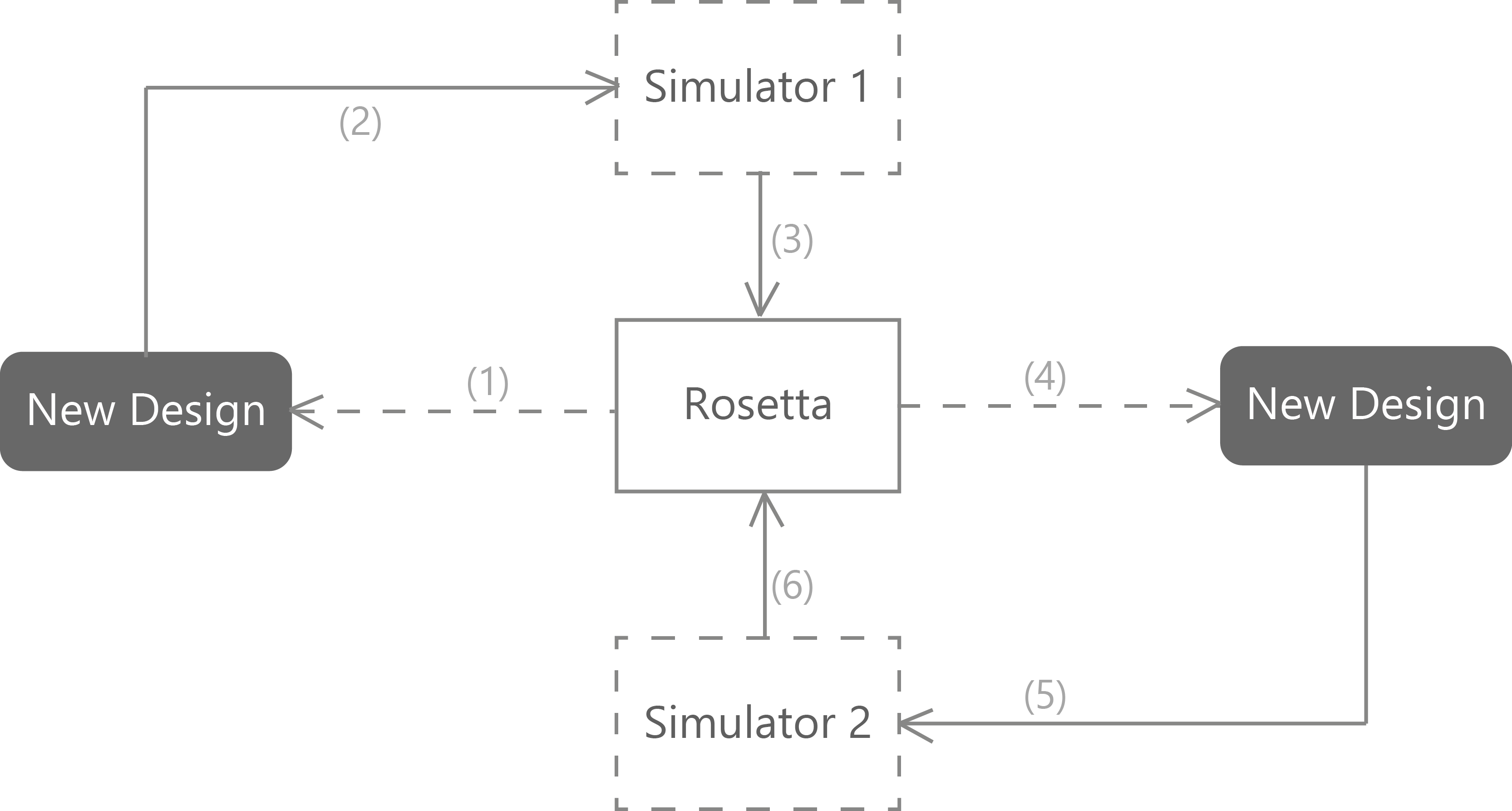 FUTURE WORK
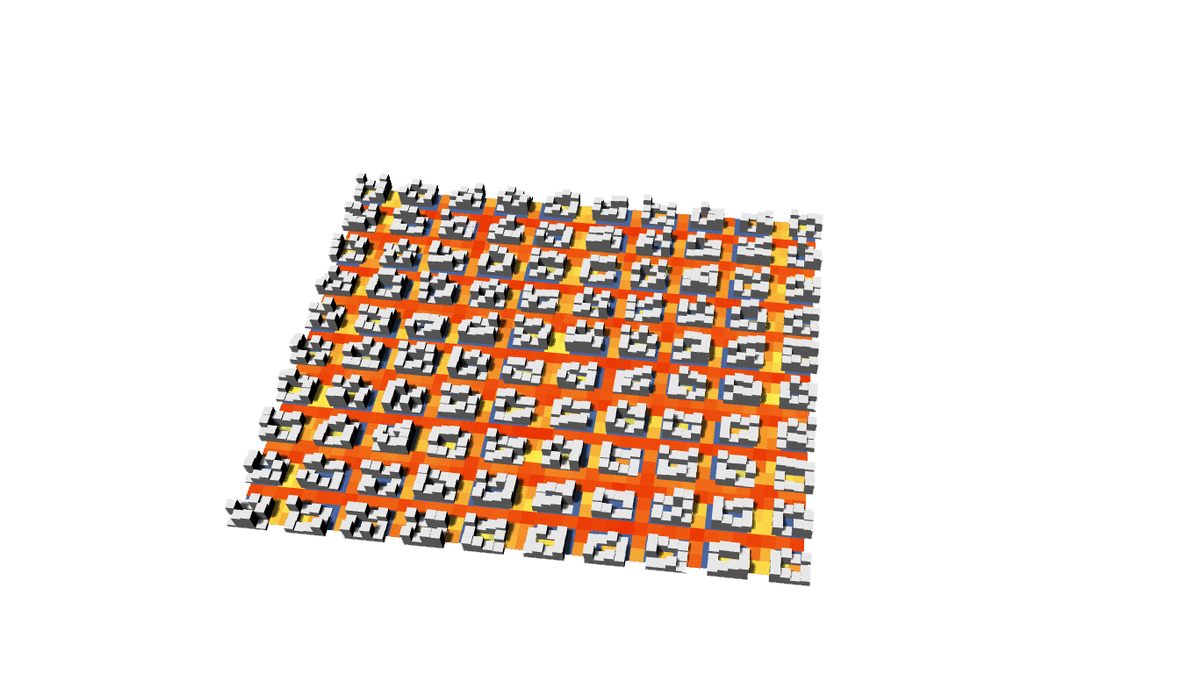 FUTURE WORK
-Algorithmic-based Analysis
    CAADRIA 2017: PROTOCOLS, FLOWS AND GLITCHES  (accepted)

-Algorithmic Design and Analysis Fusing Disciplinesco
      ACADIA 2017: DISCIPLINE AND DISRUPTION  (SUBMITTED)
sts
CONTRIBUTIONS
Thank you!
Questions?
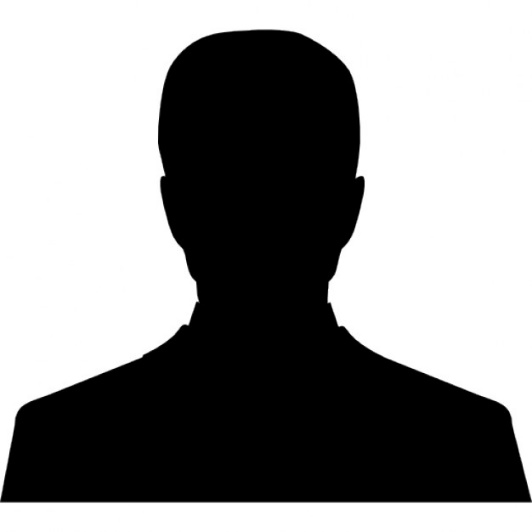 PERFORMANCE-BASED DESIGN
[Speaker Notes: A ideia de Darwinismo e selecção já acontece em trabalhos criativos.]
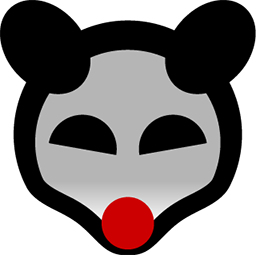 DIRECT
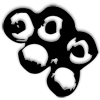 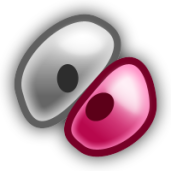 PERFORMANCE-BASED DESIGN
Useful Daylight Illuminance (UDI) is an attempt to integrate the evaluation of daylight level and glare in one scheme. According to Nabil and Mardaljevic [1], UDI is defined as the annual occurrence of illuminances across the work plane that are within a range considered “useful” by occupants.
(…) The current definition of UDI evaluates (e.g. hourly) illuminance levels according to three illuminance ranges: 0-100 lux, 100-2,000 lux and above 2,000 lux. Horizontal illuminance levels between 100 and 2,000 lux - the so-called useful range - are grated full credit whereas levels which fall short of the useful range (<100 lux) and levels which exceeds the useful range (>2,000 lux) are granted no credit [2].
[1] Nabil A. and Mardaljevic J. (2005). Useful Daylight Factors. Energy and Buildings, 38(7).
[2] Mardaljevic, J. (2006). Examples of Climate-Based Daylighting Modelling. In Paper No. 67. Presented at the CIBSE National Conference 2006: Engineering the Future, Oval Cricket Ground, London, UK: Institute of Energy and Sustainable Development (IESD).
PERFORMANCE-BASED DESIGN
Location
Occupancy Schedule
Building Typology
Reduce energy costs
Daylight is healthy for its occupants
Better environment
PERFORMANCE-BASED DESIGN